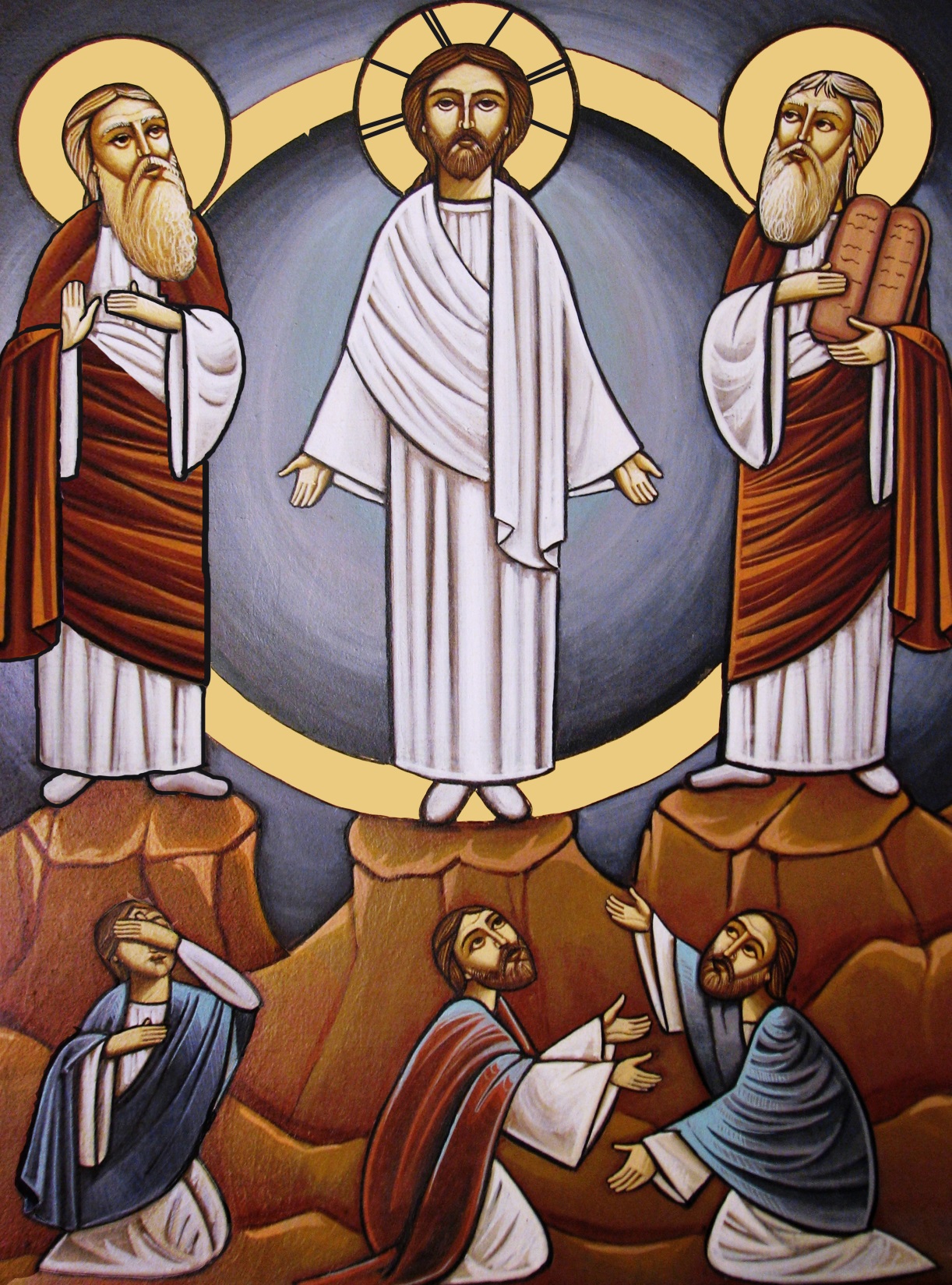 2
domenica
 di Quaresima
25 
FEBBRAIO
2015
Nel nome del Padre, e del Figlio 
e dello Spirito Santo.			
Amen. 

Il Signore sia con voi.
E con il tuo spirito.
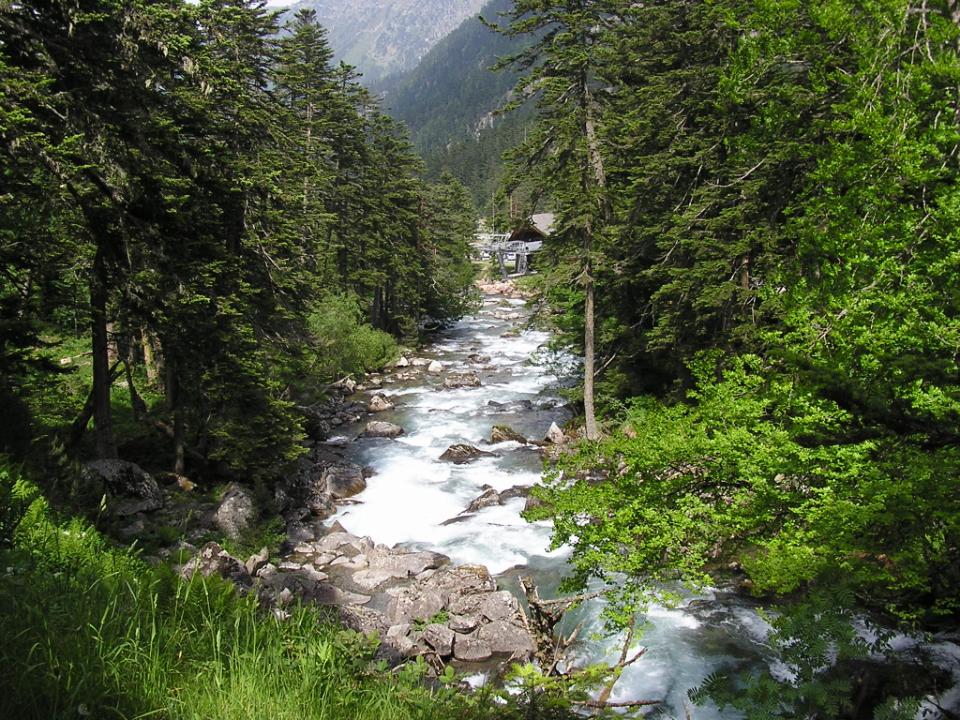 Benedizione
dell’Acqua
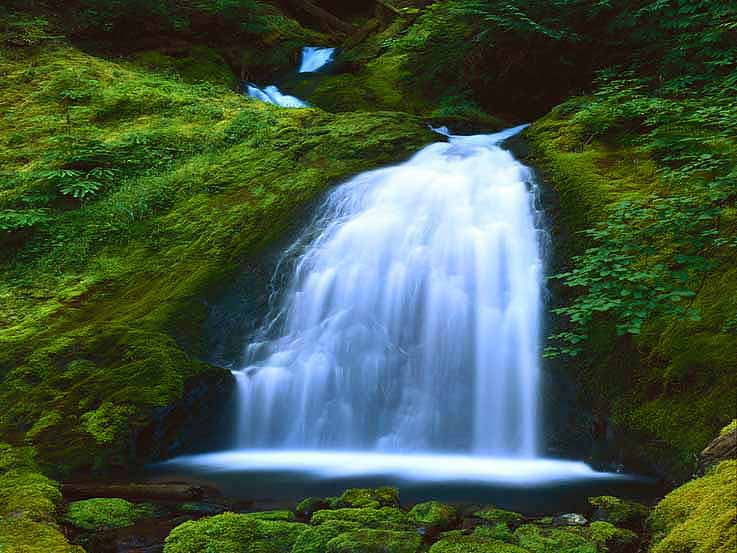 Fratelli e sorelle, preghiamo umilmente il Signore Dio nostro, perché benedica quest'acqua con la quale saremo aspersi noi e le nostre famiglie in ricordo del nostro Battesimo. Il Signore ci rinnovi interiormente, perché siamo sempre fedeli allo Spirito che ci è stato dato in dono.
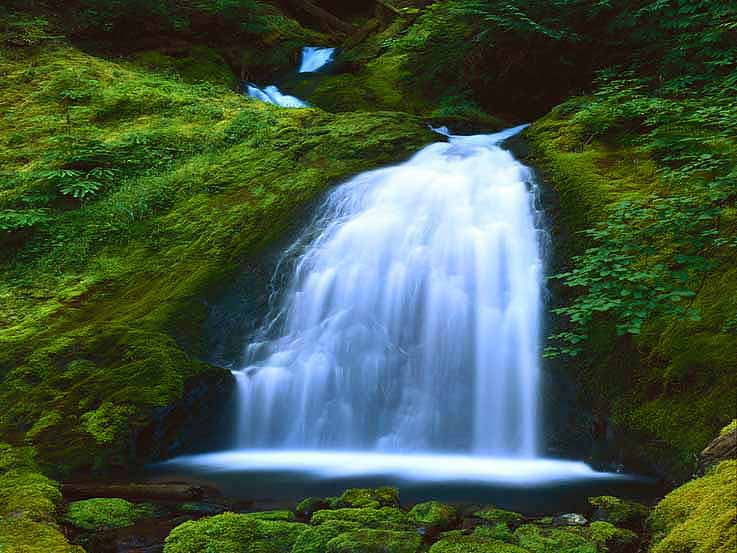 Dio eterno e onnipotente, 
Dio eterno e onnipotente, 
tu hai voluto che per mezzo dell'acqua, elemento di purificazione e sorgente di vita, anche l'anima venisse lavata 
e ricevesse il dono della vita eterna: benedici  quest'acqua, 
perché diventi 
segno della tua protezione 
in questo giorno a te consacrato.
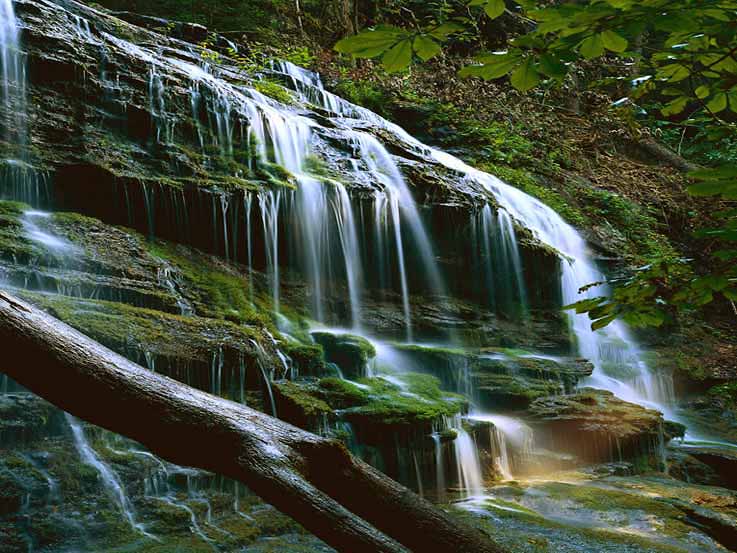 Rinnova in noi, Signore, 
la fonte viva della tua grazia 
e difendici da ogni male 
dell'anima e del corpo, 
perché veniamo a te con cuore puro. 
Per Cristo nostro Signore.
Amen.
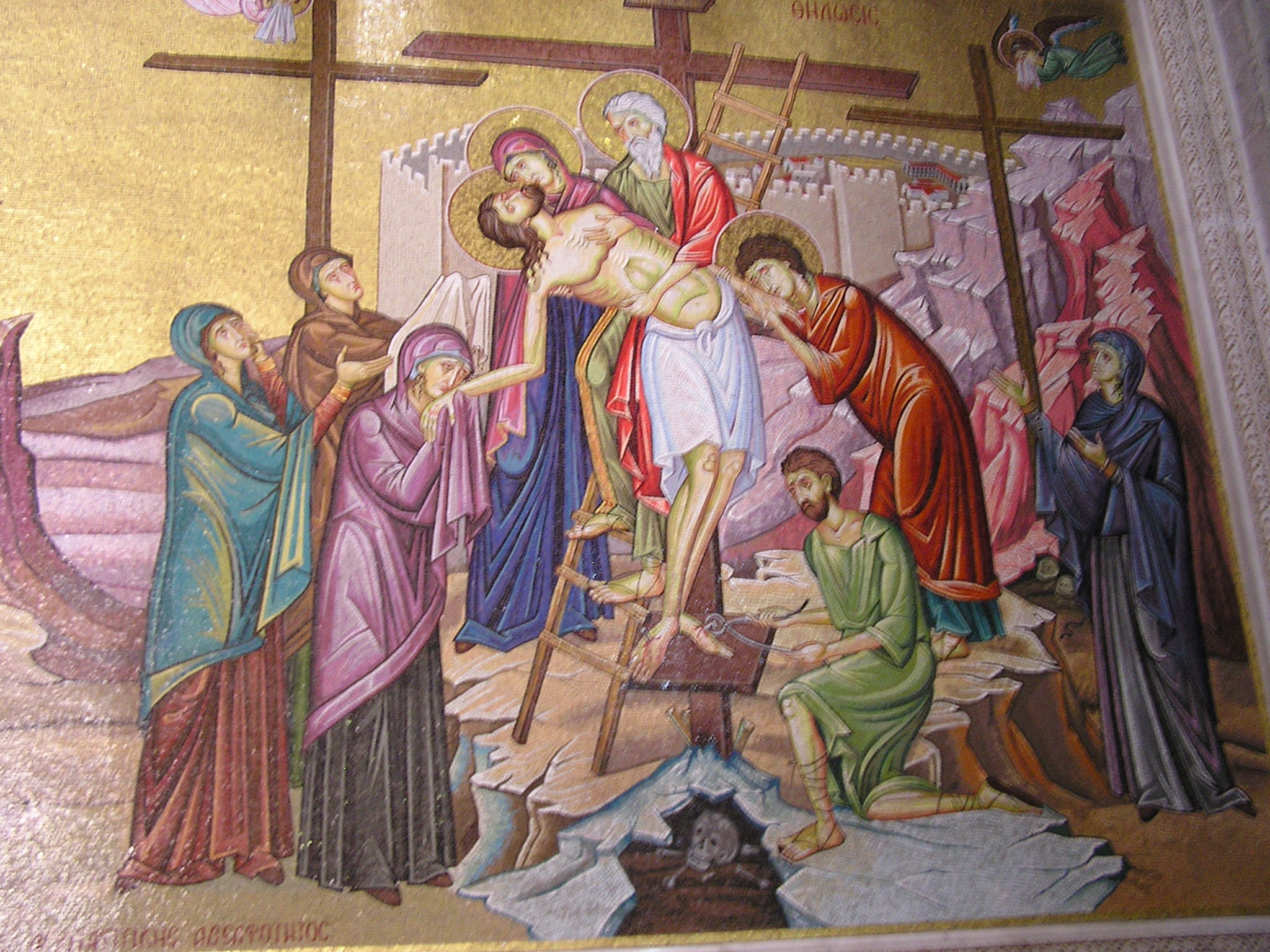 Davanti a questo
AMORE
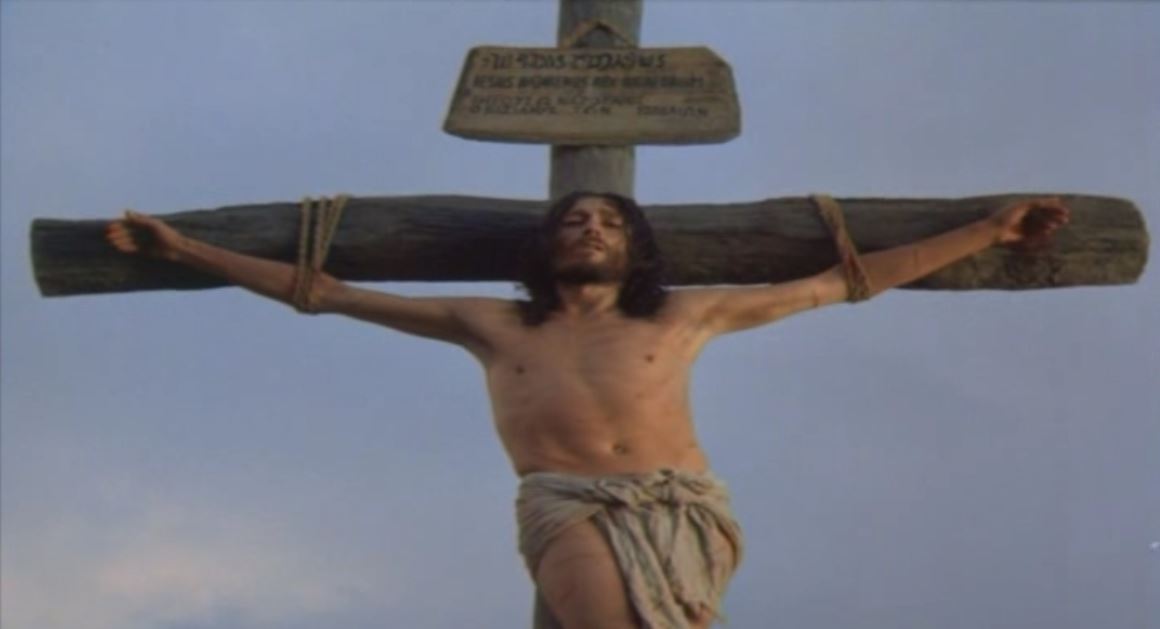 Hai disteso le tue braccia anche per me Gesu’, dal tuo cuore come fonte hai versato pace in me,
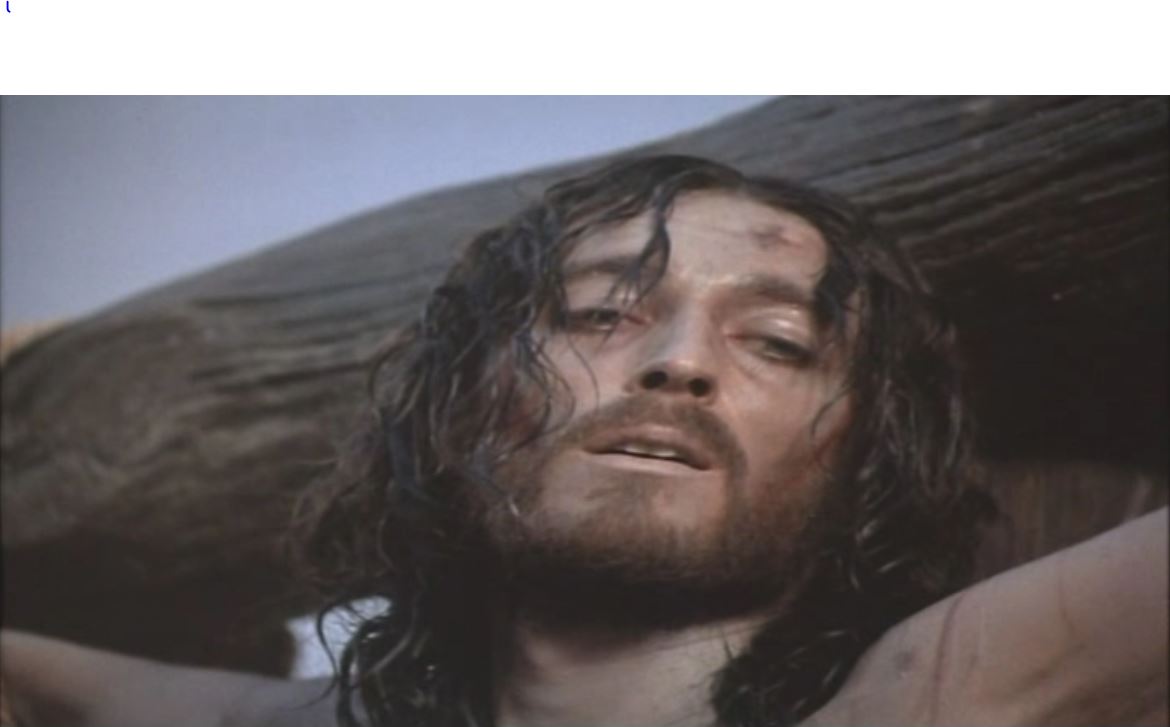 cerco ancora il mio peccato ma non c’e’. Tu da sempre vinci il mondo dal tuo trono di dolore.
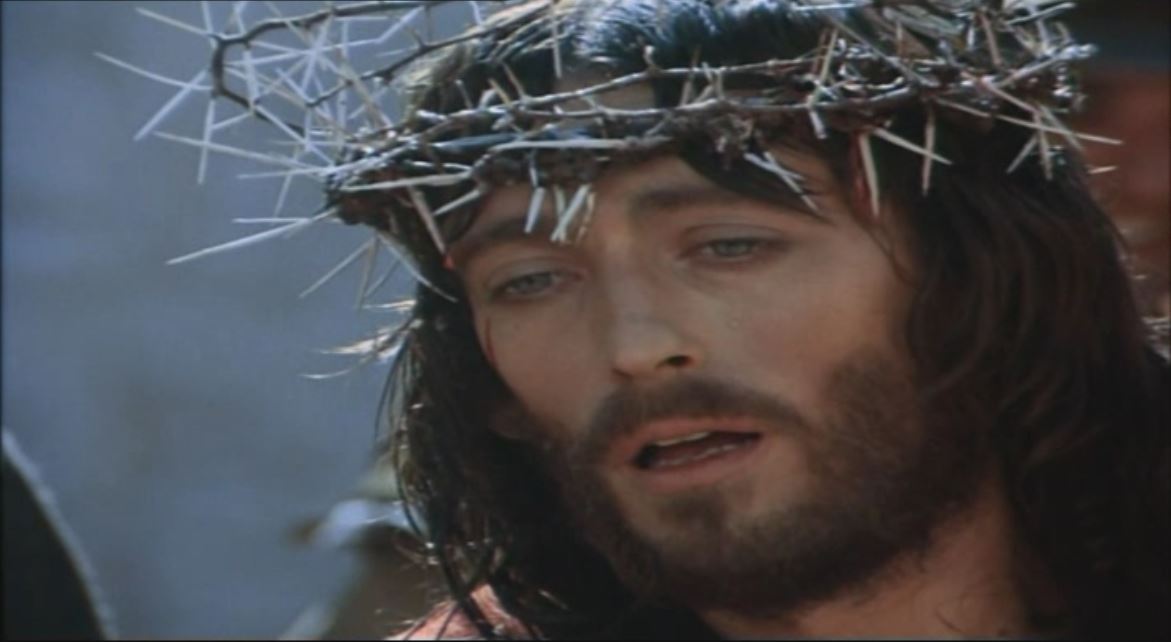 Dio mia grazia, mia speranza, ricco e grande Redentore, tu Re umile e potente,
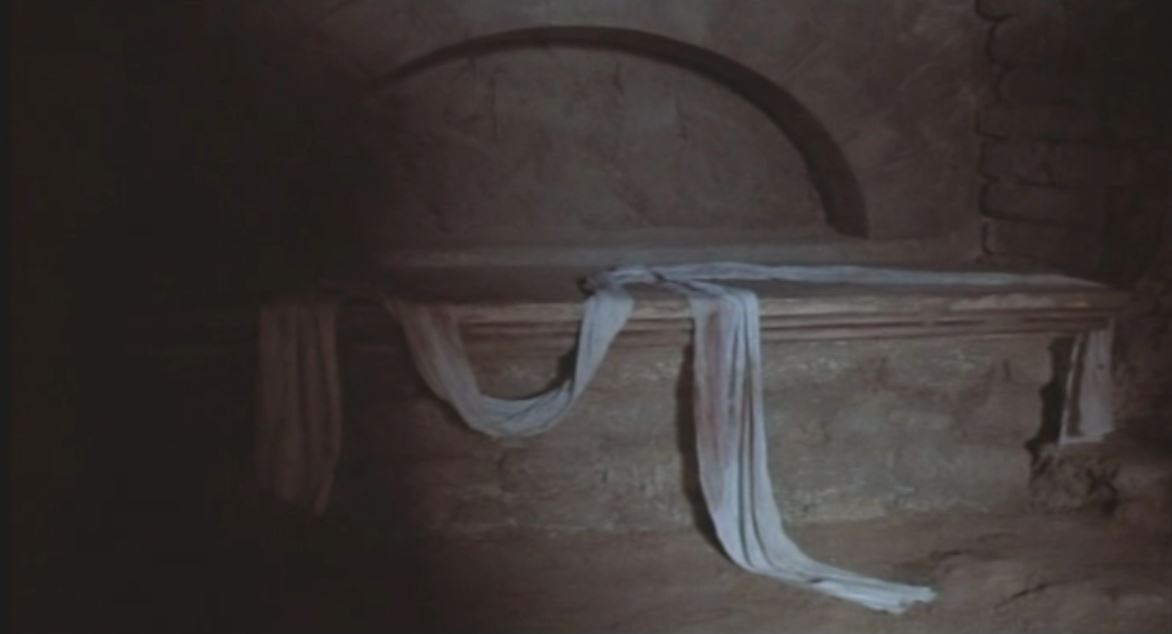 risorto per amore, risorgi per la vita.
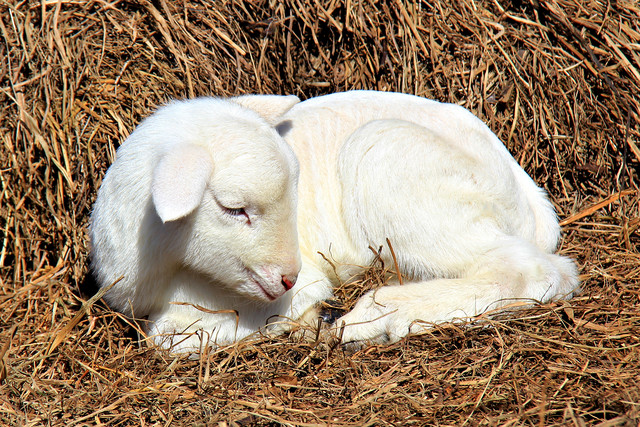 Vero Agnello senza macchia. 
Mite e forte salvatore sei,
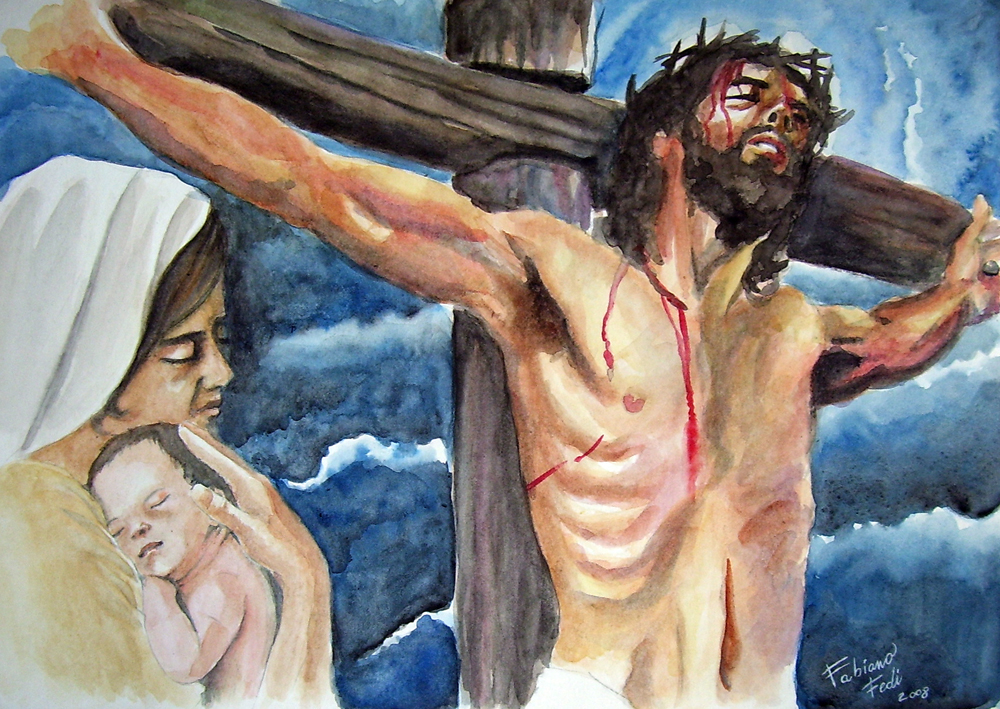 tu Re povero e glorioso risorgi con potenza,
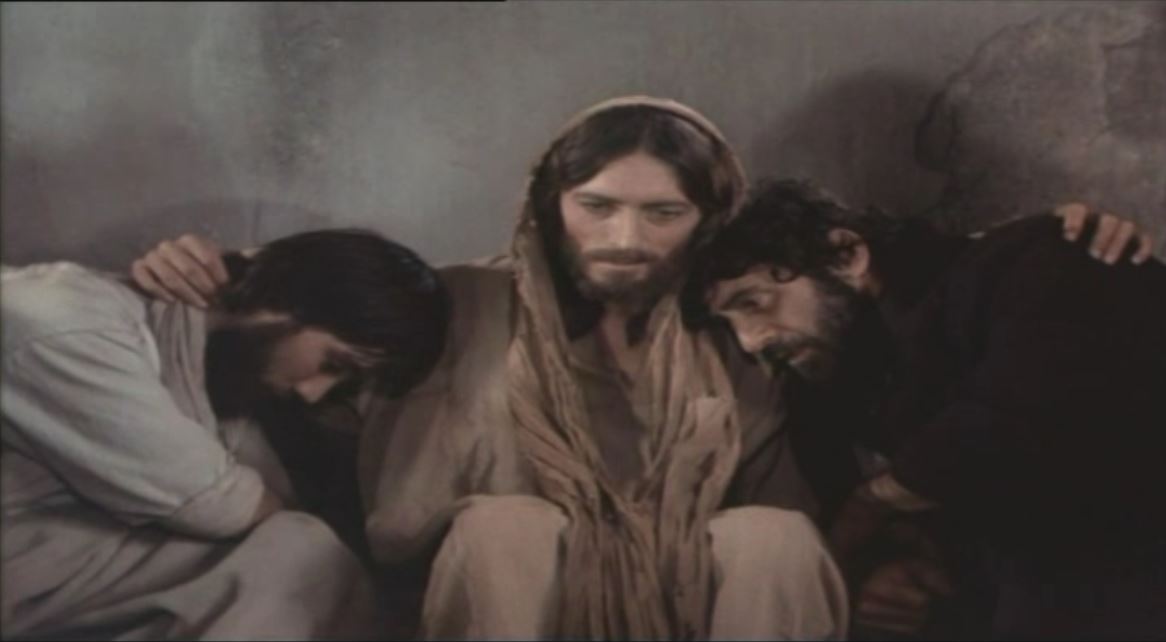 davanti a questo amore 
la morte fuggira’.
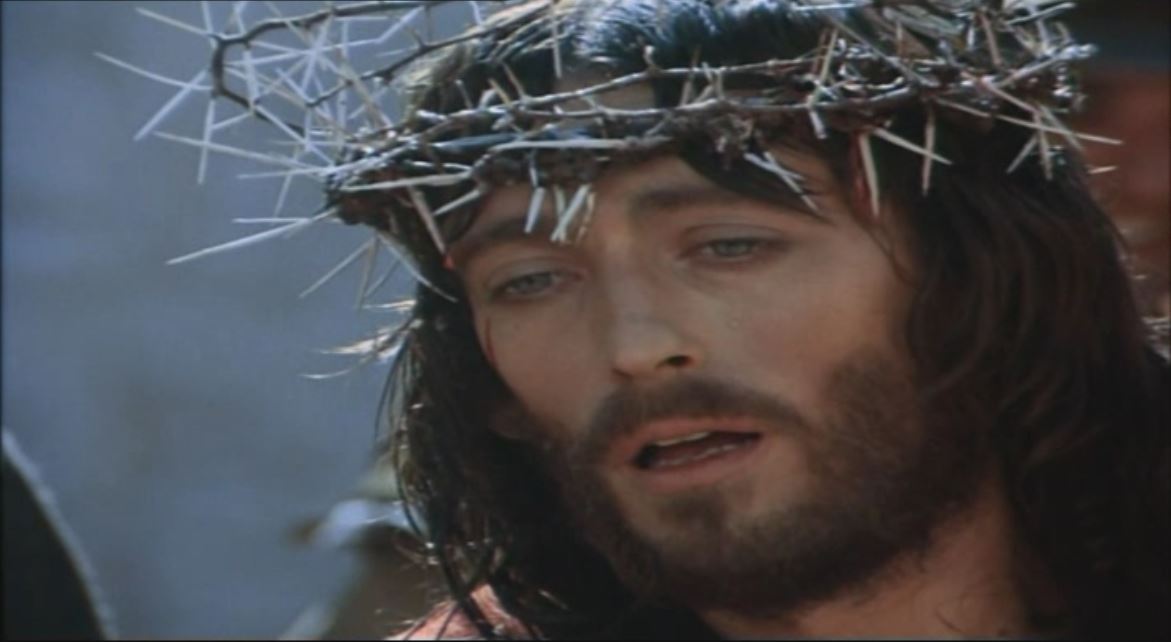 Dio mia grazia, mia speranza, ricco e grande Redentore, tu Re umile e potente,
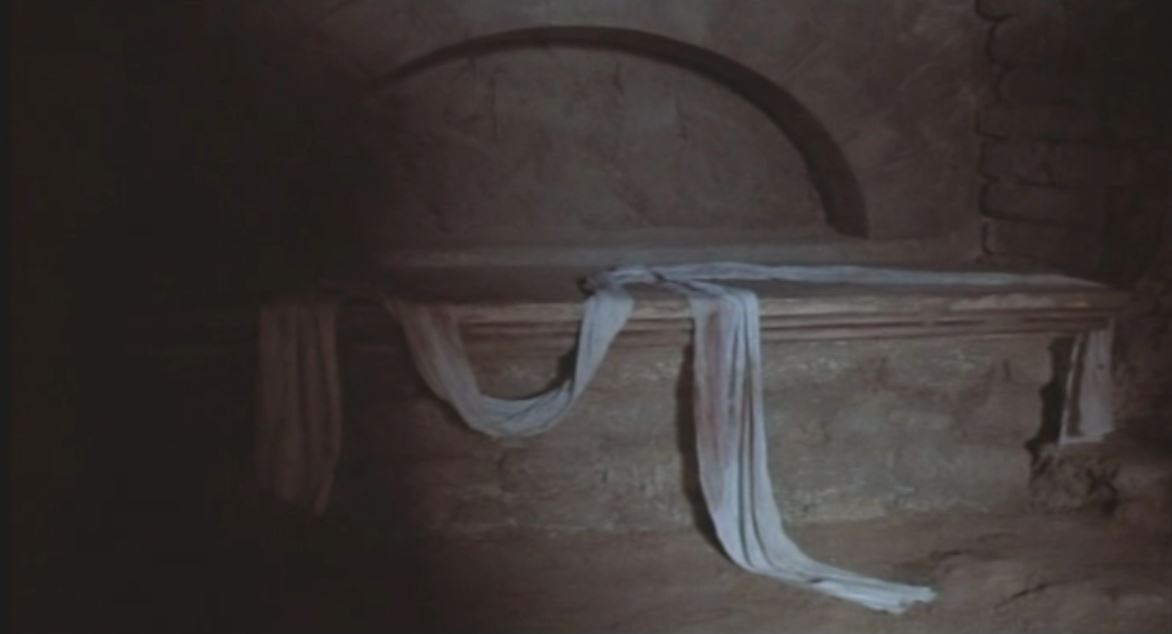 risorto per amore, risorgi per la vita.
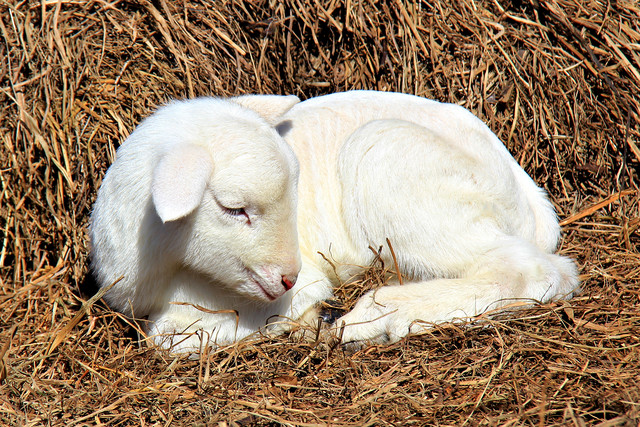 Vero Agnello senza macchia. 
Mite e forte salvatore sei,
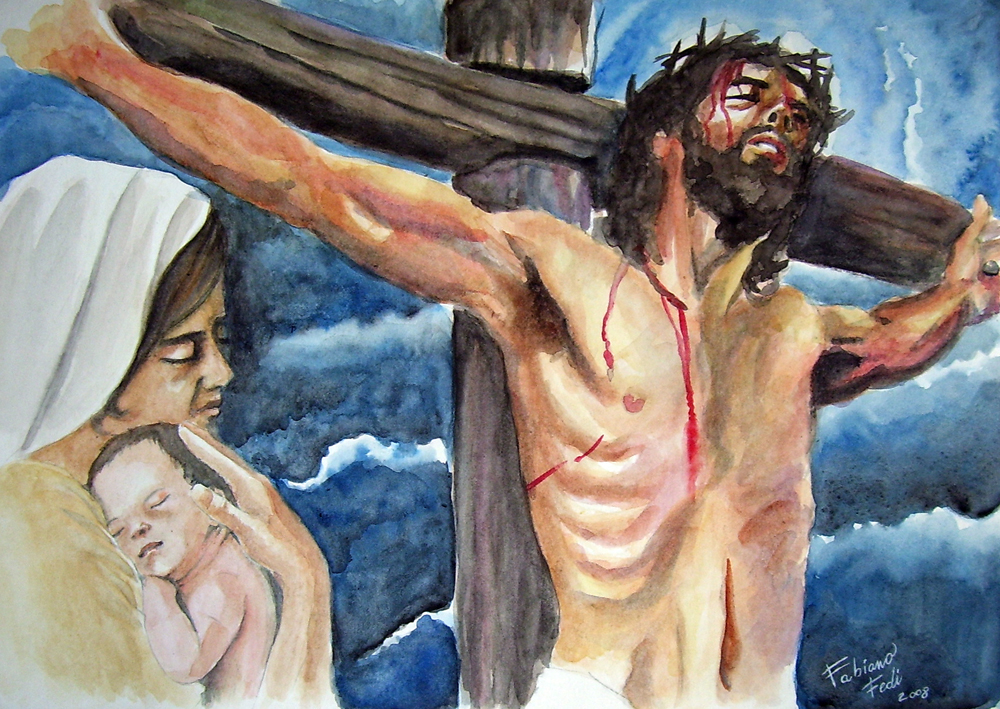 tu Re povero e glorioso risorgi con potenza,
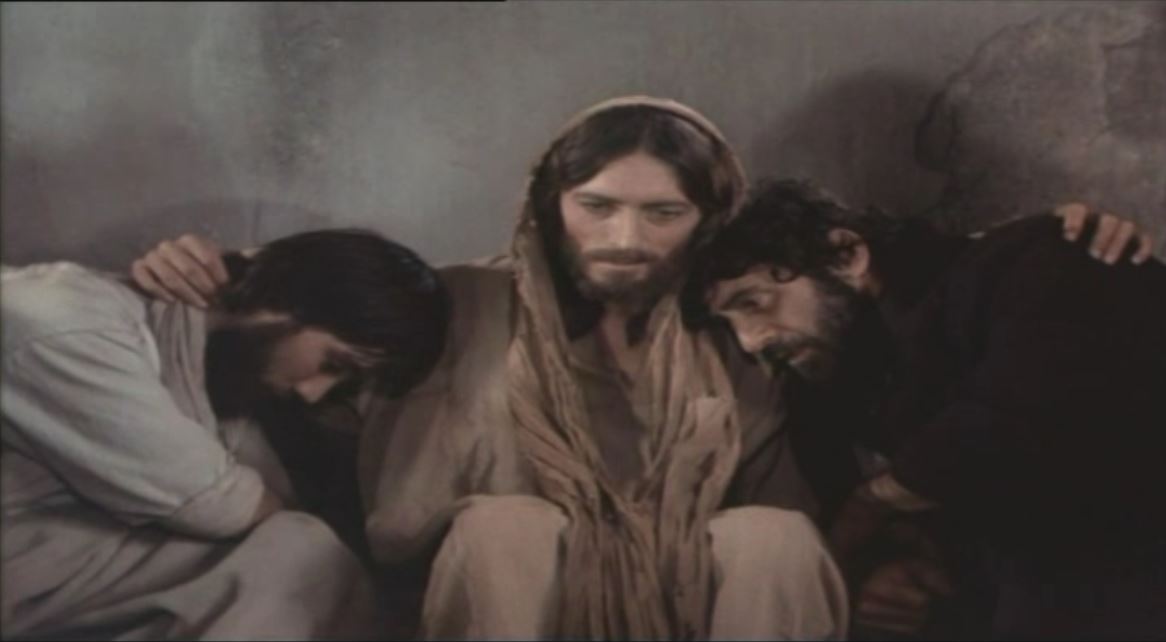 davanti a questo amore 
la morte fuggira’.
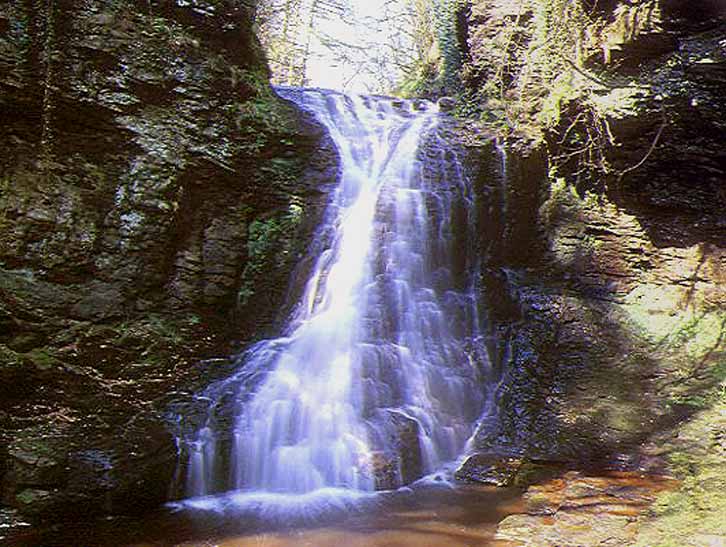 Dio onnipotente ci purifichi dai peccati, e per questa celebrazione dell'Eucaristia ci renda degni di partecipare alla mensa del suo regno.
Amen.
O Dio, Padre buono, che non hai risparmiato il tuo Figlio unigenito, ma lo hai dato per noi peccatori; rafforzaci nell'obbedienza della fede, perché seguiamo in tutto le sue orme e siamo con lui trasfigurati nella luce della tua gloria. Per il nostro Signore Gesù Cristo, tuo Figlio, che è Dio, e vive e regna con te, nell'unità dello Spirito Santo, per tutti i secoli dei secoli. 			Amen.
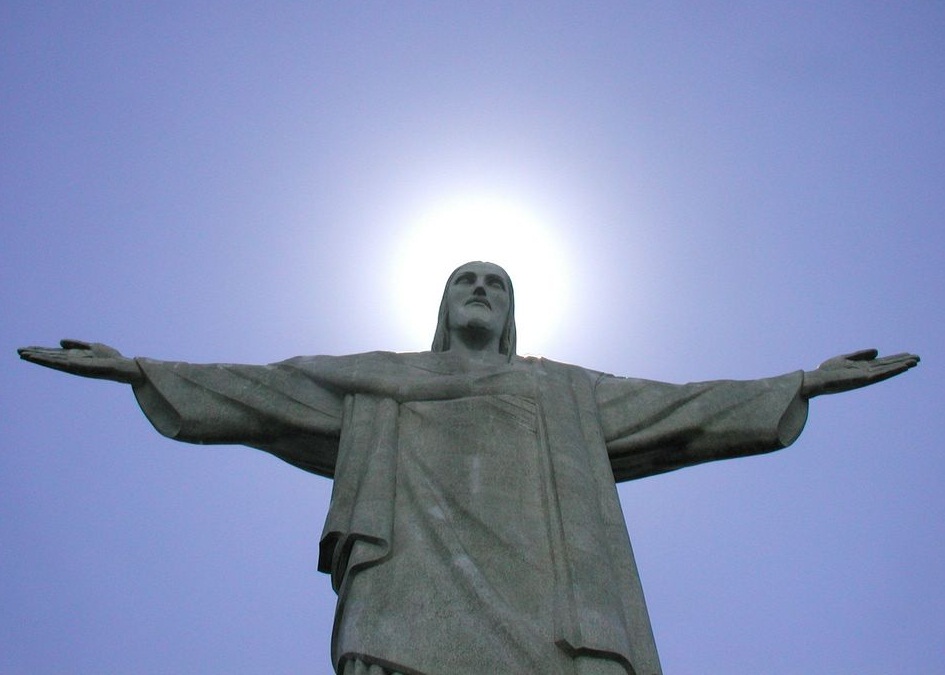 Liturgia
della
PAROLA
Dal libro della Genesi
In quei giorni, Dio mise alla prova Abramo e gli disse: «Abramo!». Rispose: «Eccomi!». Riprese: «Prendi tuo figlio, il tuo unigenito che ami, Isacco, va’ nel territorio di Mòria e offrilo in olocausto su di un monte che io ti indicherò».
Così arrivarono al luogo che Dio gli aveva indicato; qui Abramo costruì l’altare, collocò la legna. Poi Abramo stese la mano e prese il coltello per immolare suo figlio.
Ma l’angelo del Signore lo chiamò dal cielo e gli disse: «Abramo, Abramo!». Rispose: «Eccomi!». L’angelo disse: «Non stendere la mano contro il ragazzo e non fargli niente! Ora so che tu temi Dio e non mi hai rifiutato tuo figlio, il tuo unigenito».
Allora Abramo alzò gli occhi e vide un ariete, impigliato con le corna in un cespuglio. Abramo andò a prendere l’ariete e lo offrì in olocausto invece del figlio.
L’angelo del Signore chiamò dal cielo Abramo per la seconda volta e disse: «Giuro per me stesso, oracolo del Signore: perché tu hai fatto questo e non hai risparmiato tuo figlio, il tuo unigenito, io ti colmerò di benedizioni e renderò molto numerosa la tua discendenza, come le stelle del cielo e come la sabbia che è sul lido del mare; la tua discendenza si impadronirà delle città dei nemici.
Si diranno benedette nella tua discendenza tutte le nazioni della terra, perché tu hai obbedito alla mia voce».

Parola di Dio.     
Rendiamo grazie a Dio.
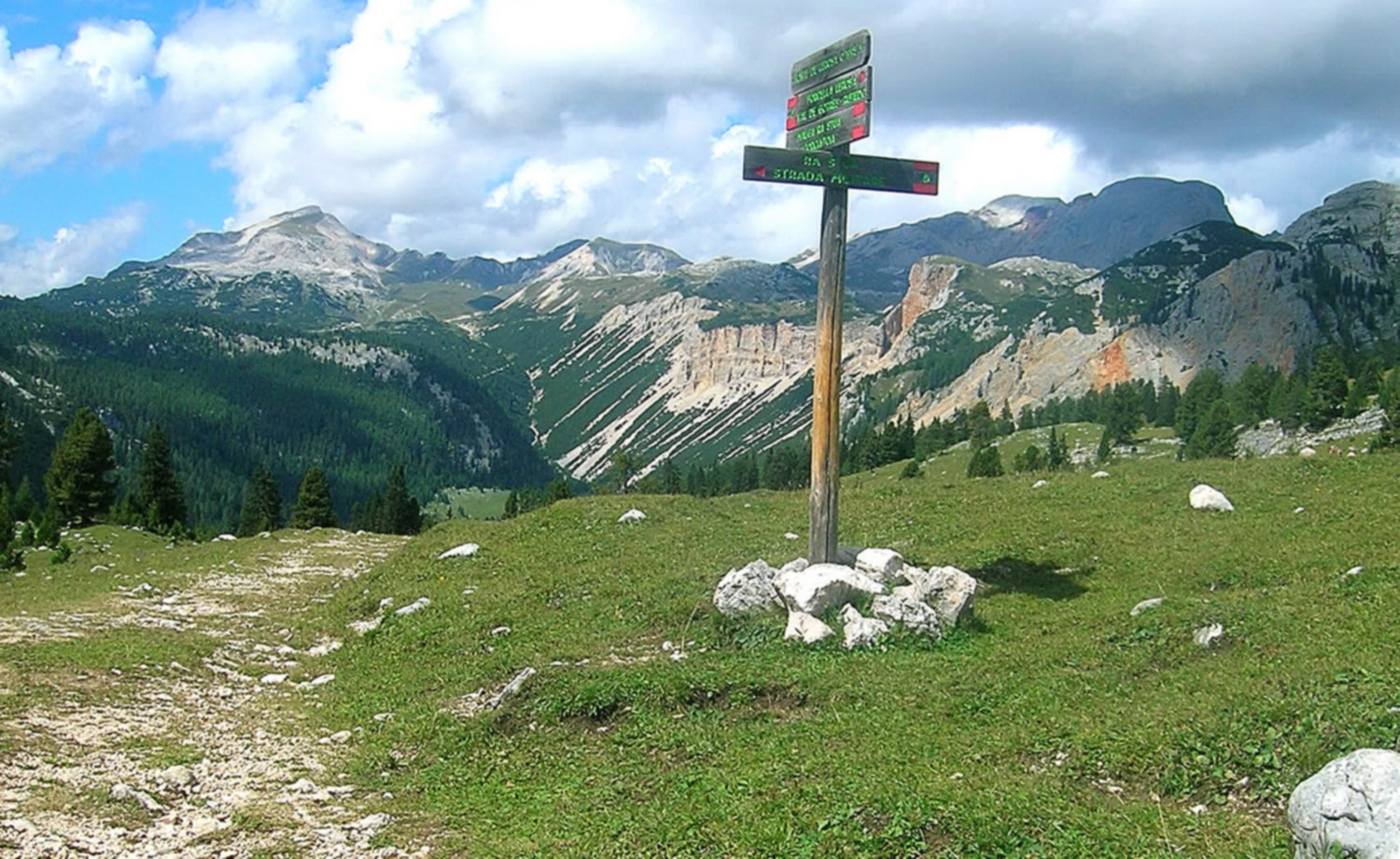 Salmo responsoriale
Camminerò alla presenza del Signore * nella terra dei viventi.
Ho creduto anche quando dicevo: «Sono troppo infelice». 
Agli occhi del Signore 
è preziosa la morte dei suoi fedeli.
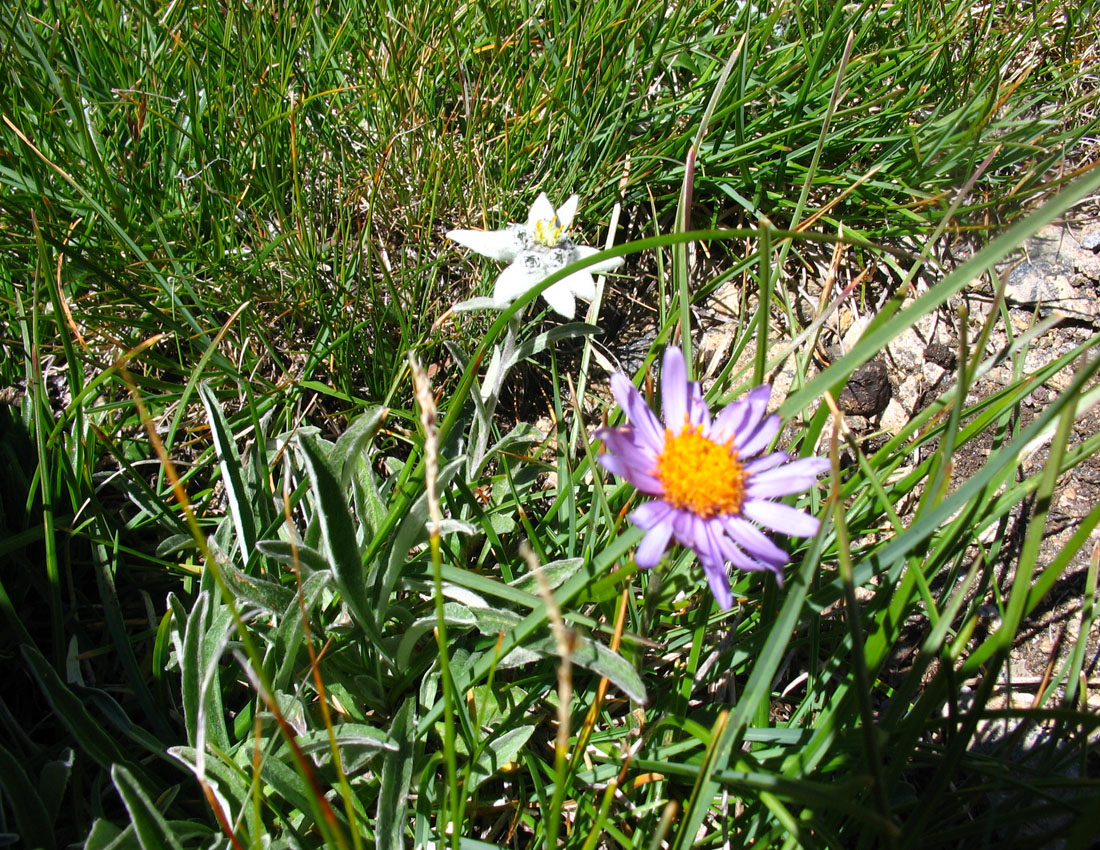 Ti prego, Signore, perché sono tuo servo; io sono tuo servo, figlio della tua schiava: tu hai spezzato le mie catene. A te offrirò un sacrificio di ringraziamento e invocherò il nome del Signore.
Camminerò alla presenza del Signore * nella terra dei viventi.
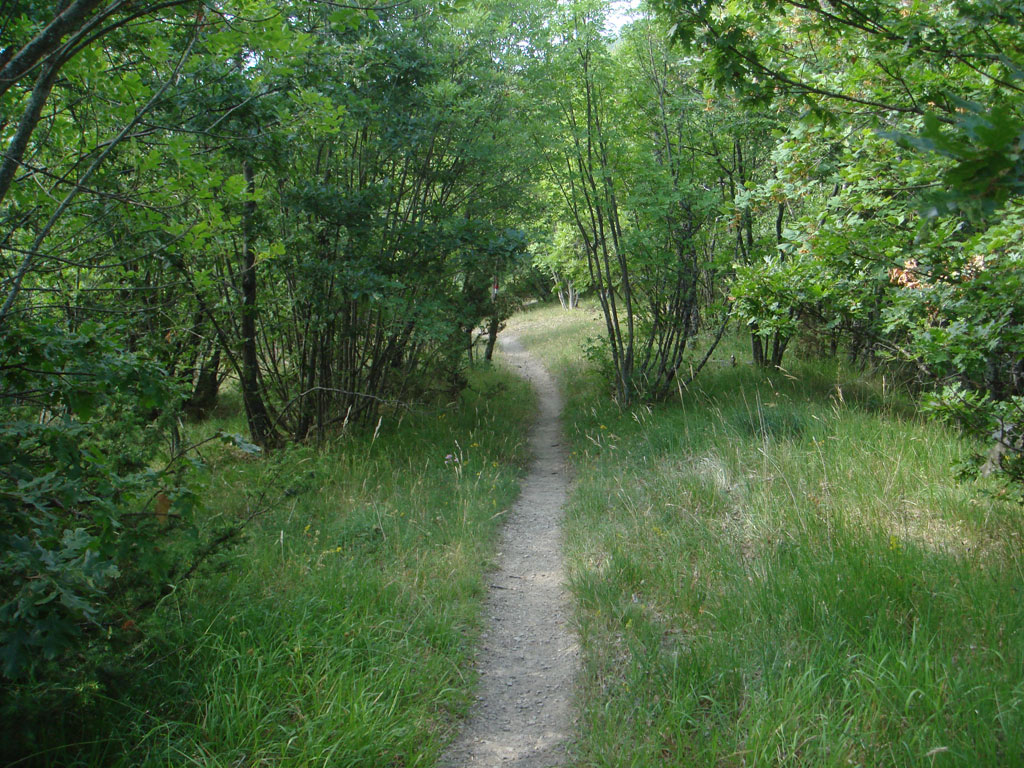 Adempirò i miei voti al Signore davanti a tutto il suo popolo, negli atri della casa del Signore, in mezzo a te, Gerusalemme.
Camminerò alla presenza del Signore * nella terra dei viventi.
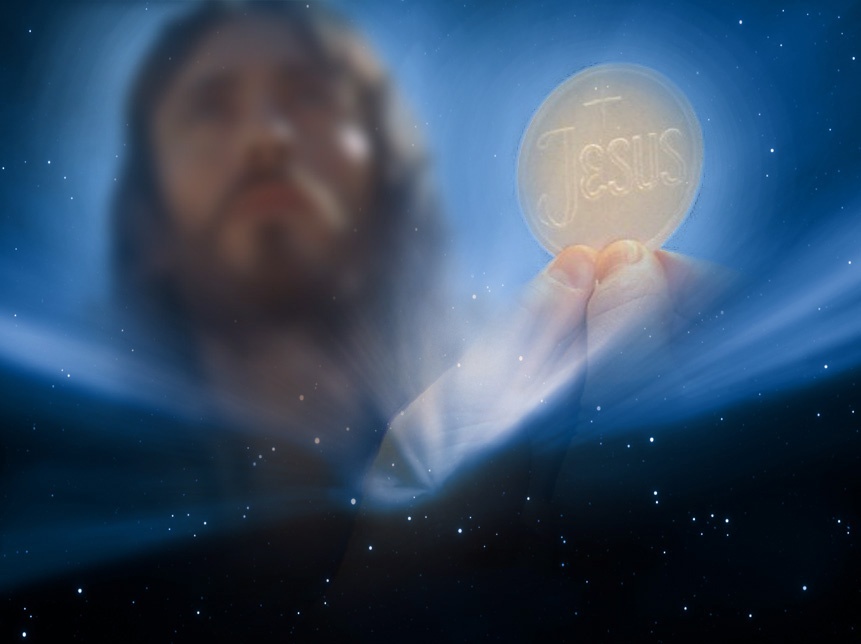 Canto al Vangelo
Lode a te, o Cristo,
re di eterna gloria
Dalla nube luminosa, si udì la voce del Padre: «Questi è il mio Figlio, l’amato: ascoltatelo!».
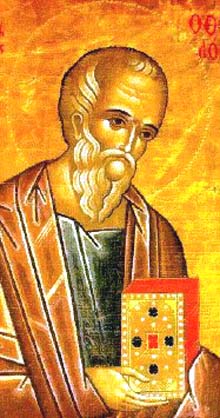 Il Signore sia con voi.
E con il tuo spirito.

Dal Vangelo 
secondo Marco.
Gloria a te, o Signore.
In quel tempo, Gesù prese con sé Pietro, Giacomo e Giovanni e li condusse su un alto monte, in disparte, loro soli.
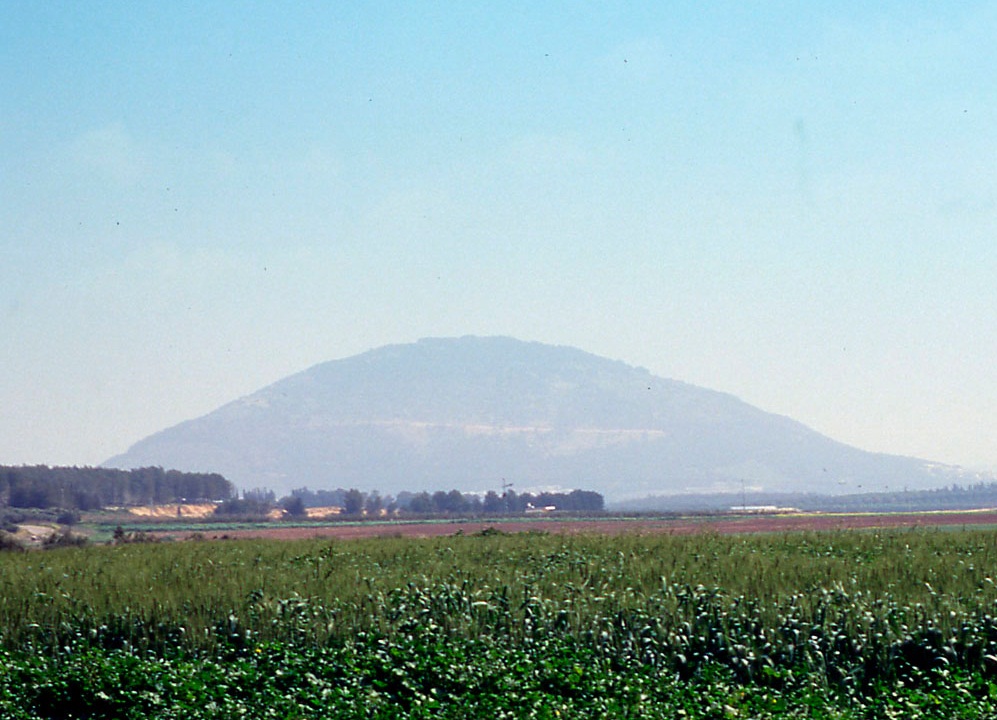 Fu trasfigurato davanti a loro e le sue vesti divennero splendenti, bianchissime: nessun lavandaio sulla terra potrebbe renderle così bianche.
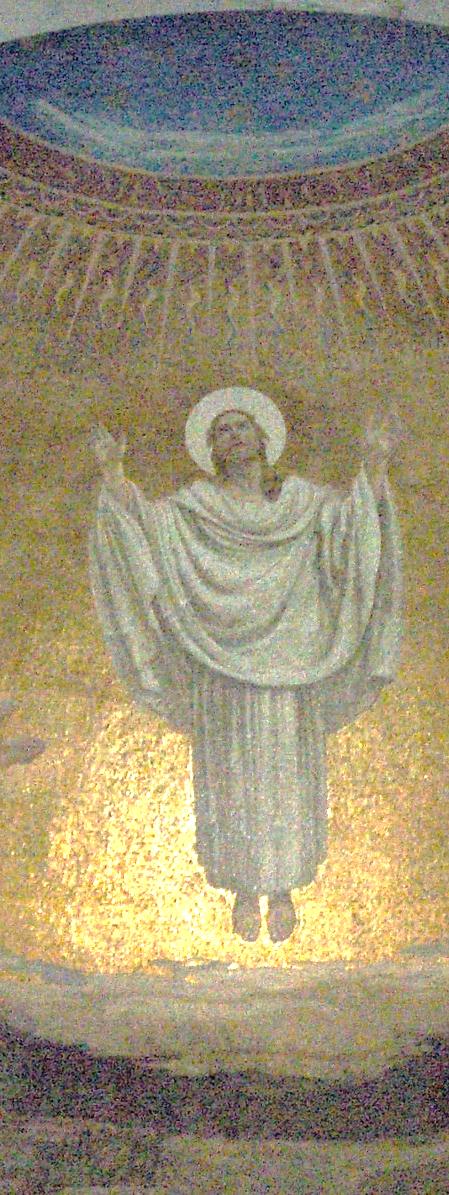 E apparve loro Elia con Mosè e conversavano con Gesù.
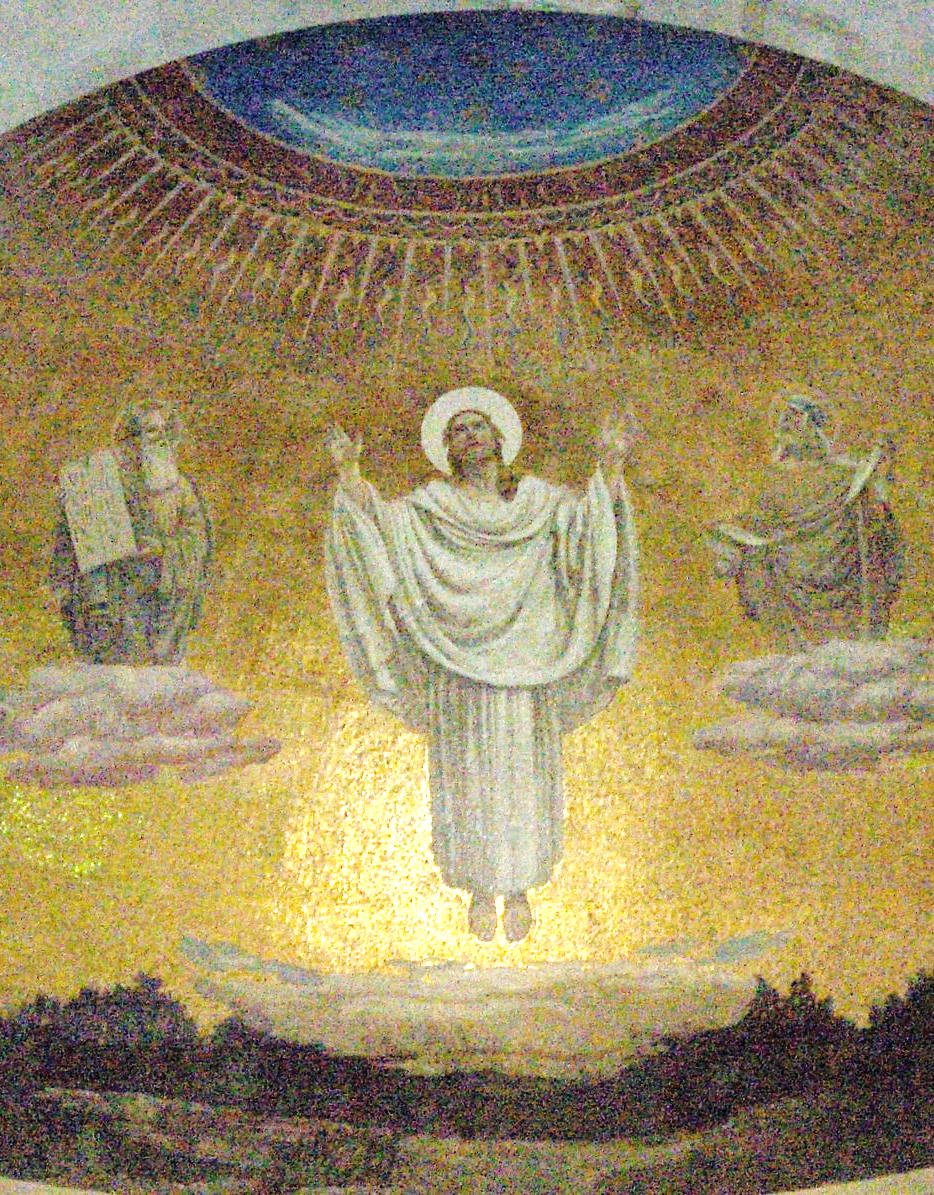 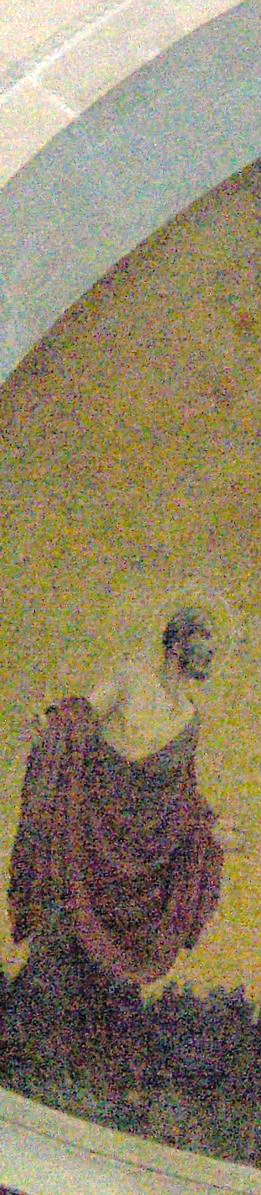 Prendendo la parola, Pietro disse a Gesù: «Rabbì, è bello per noi essere qui; facciamo tre capanne, una per te, una per Mosè e una per Elia». Non sapeva infatti che cosa dire, perché erano spaventati.
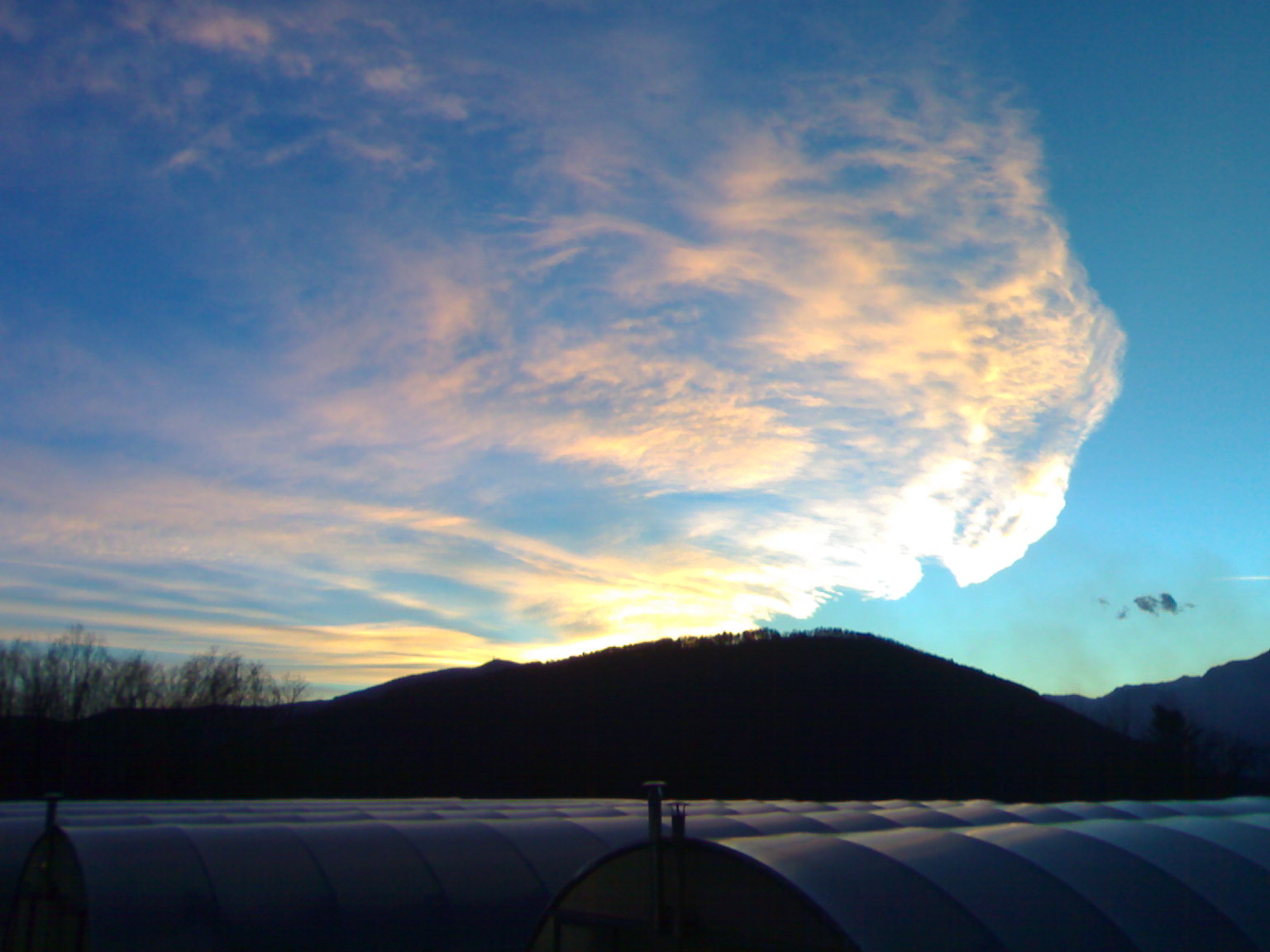 Venne una nube che li coprì con la sua ombra e dalla nube uscì una voce: «Questi è il Figlio mio, l’amato: ascoltatelo!».
E improvvisamente, guardandosi attorno, non videro più nessuno, se non Gesù solo, con loro.
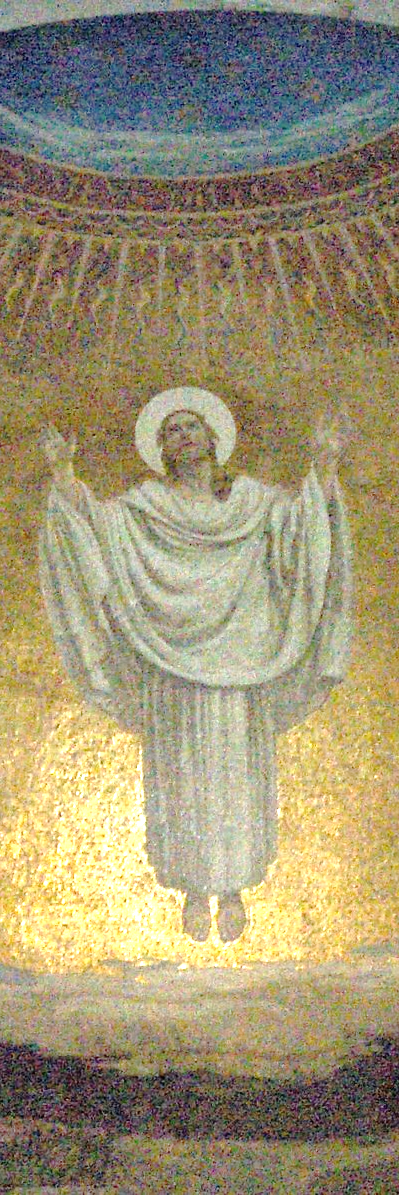 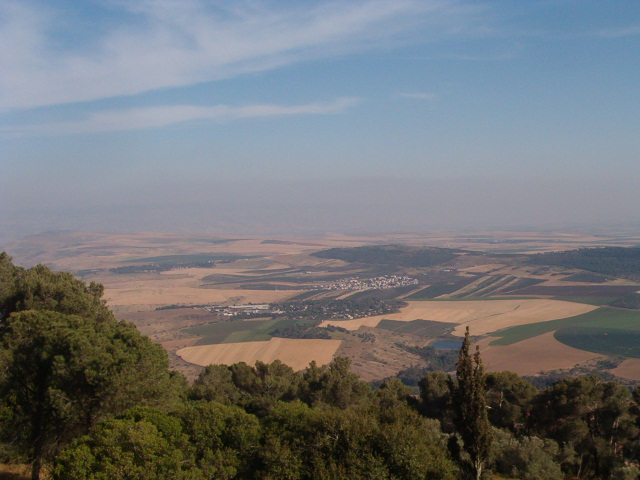 Mentre scendevano dal monte, ordinò loro di non raccontare ad alcuno ciò che avevano visto, se non dopo che il Figlio dell’uomo fosse risorto dai morti.
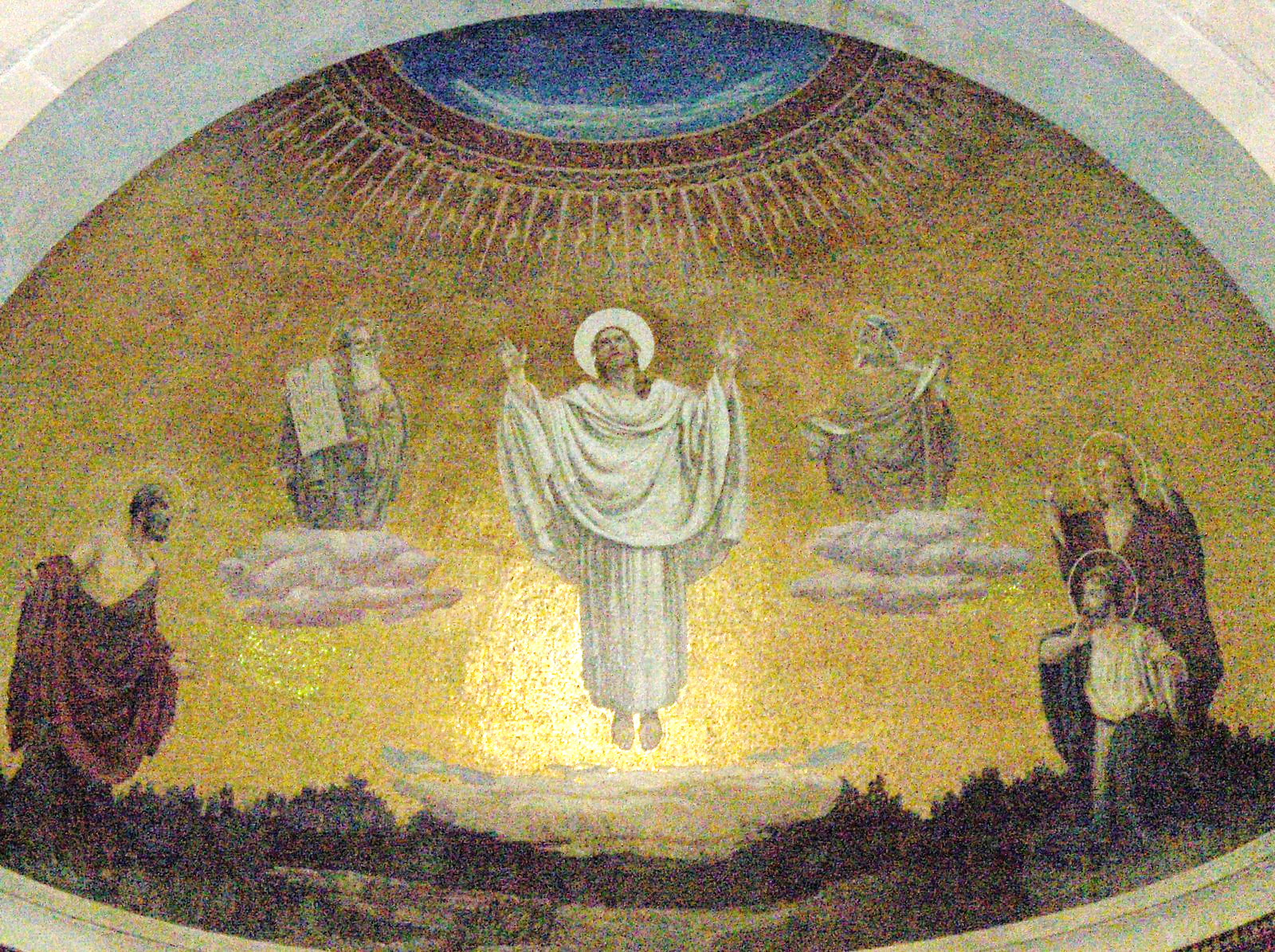 Ed essi tennero fra loro la cosa, chiedendosi che cosa volesse dire risorgere dai morti.
Parola
del
Signore.
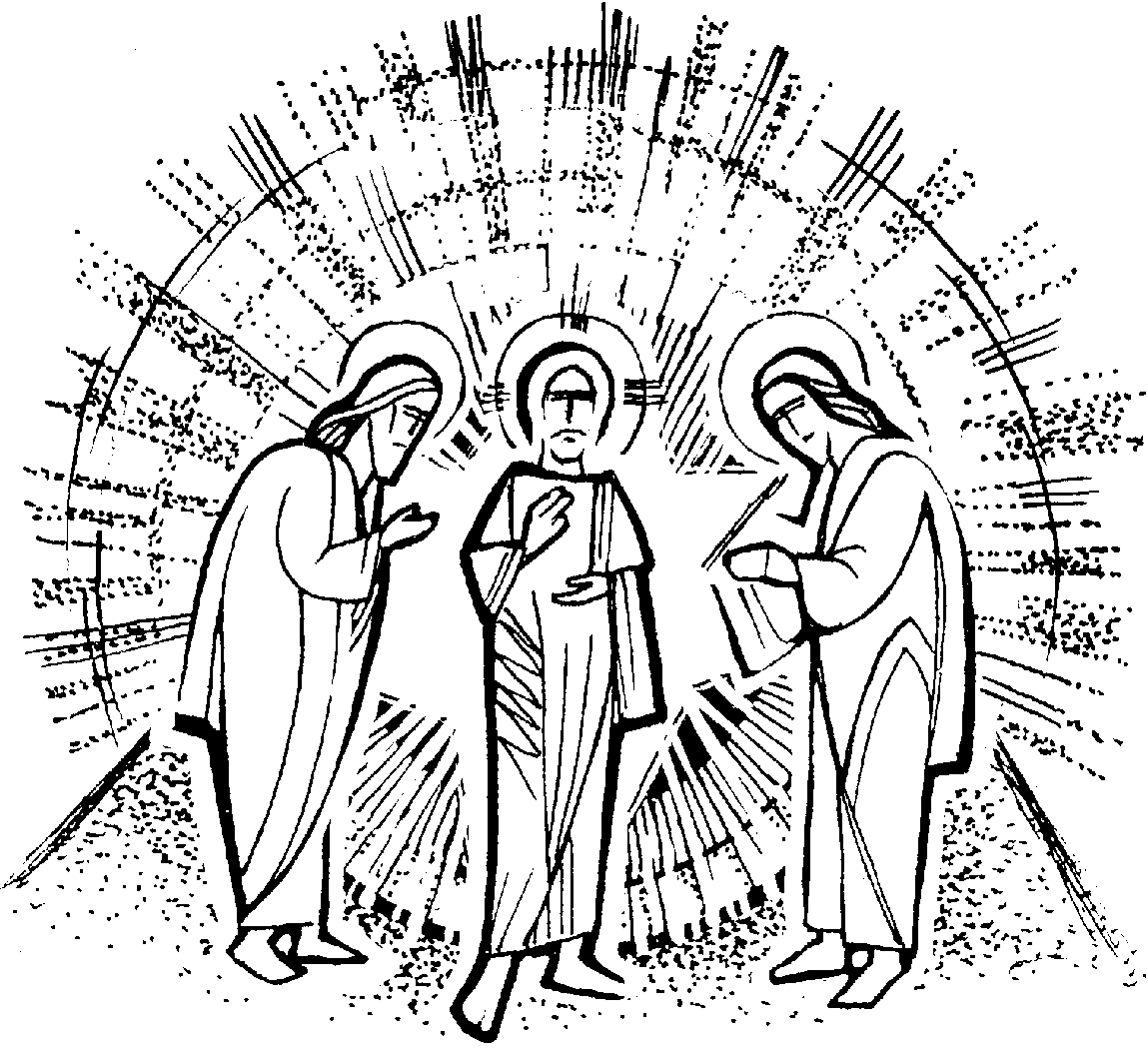 Lode a te, o Cristo.
Io credo in Dio, Padre onnipotente, creatore del cielo e della terra; e in Gesù Cristo, suo unico Figlio, nostro Signore, il quale fu concepito di Spirito Santo, nacque da Maria Vergine, patì sotto Ponzio Pilato, fu crocifisso, morì e fu sepolto; discese agli inferi;
il terzo giorno risuscitò da morte; salì al cielo, siede alla destra di Dio Padre onnipotente; di là verrà a giudicare i vivi e i morti. Credo nello Spirito Santo, la santa Chiesa cattolica, la comunione dei santi, la remissione dei peccati, la risurrezione della carne, la vita eterna. Amen.
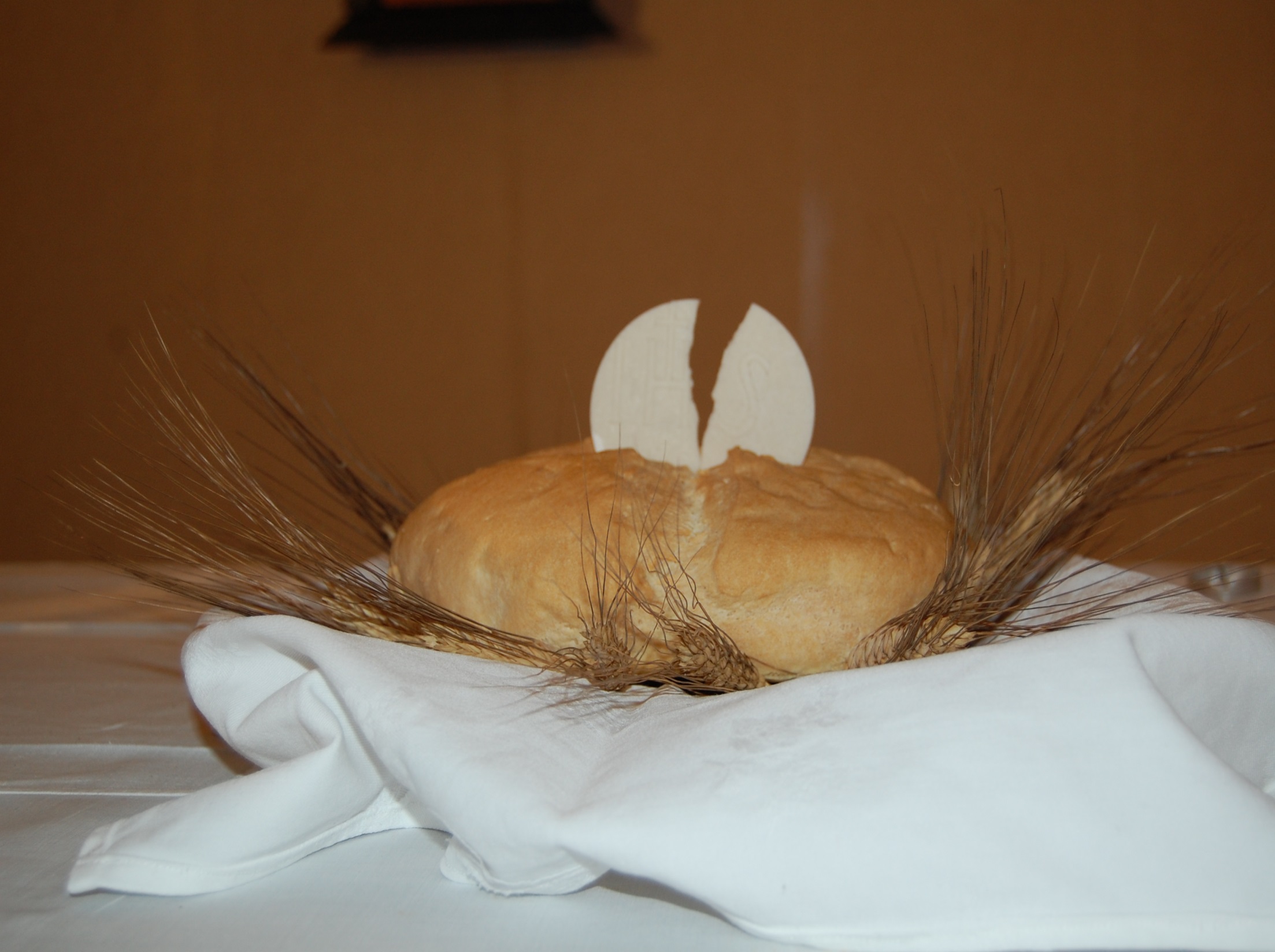 SEGNI
DEL TUO
AMORE
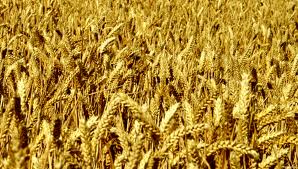 Mille e mille grani nelle spighe d'oro
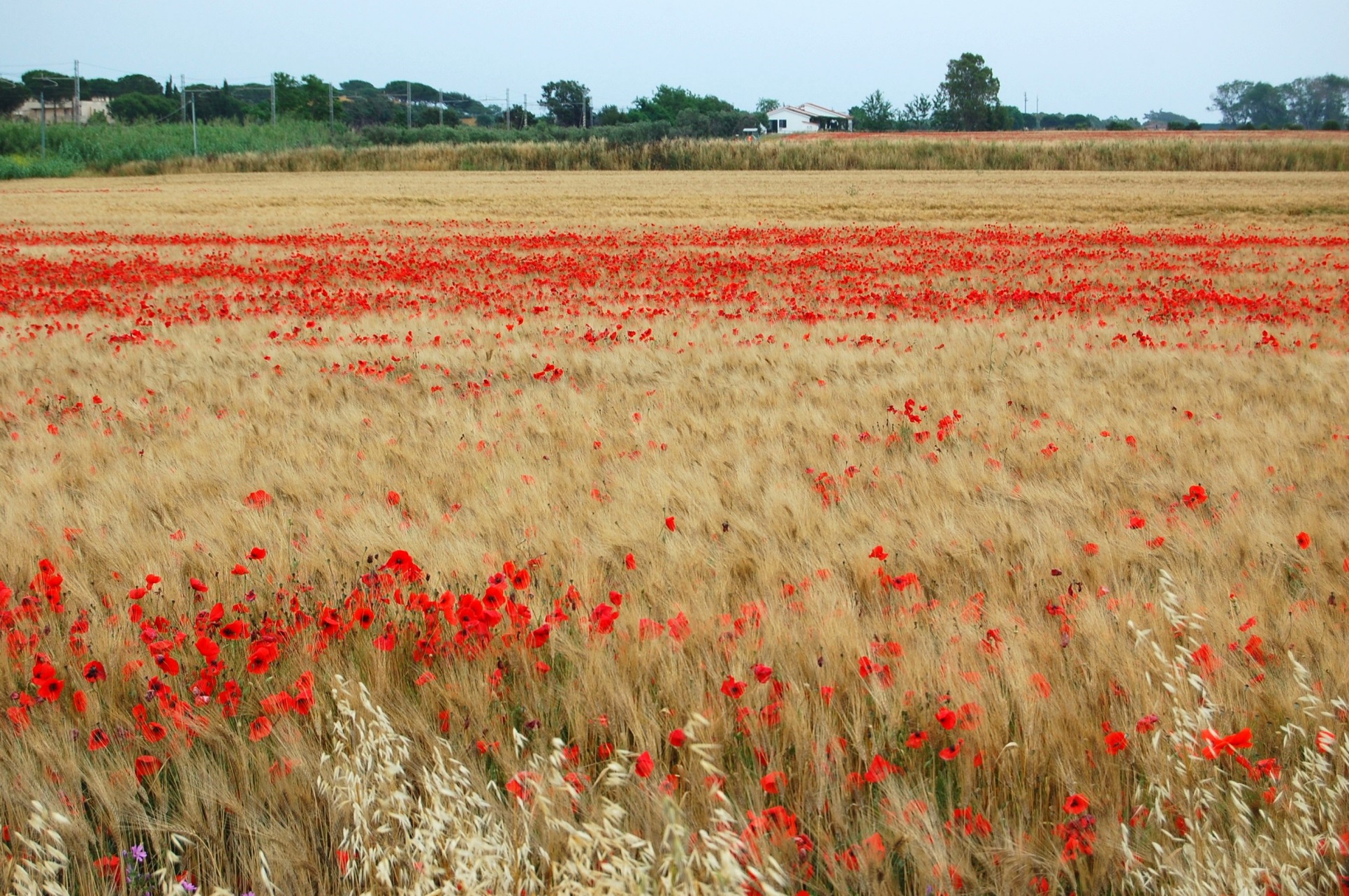 mandano fragranza e danno gioia al cuore,
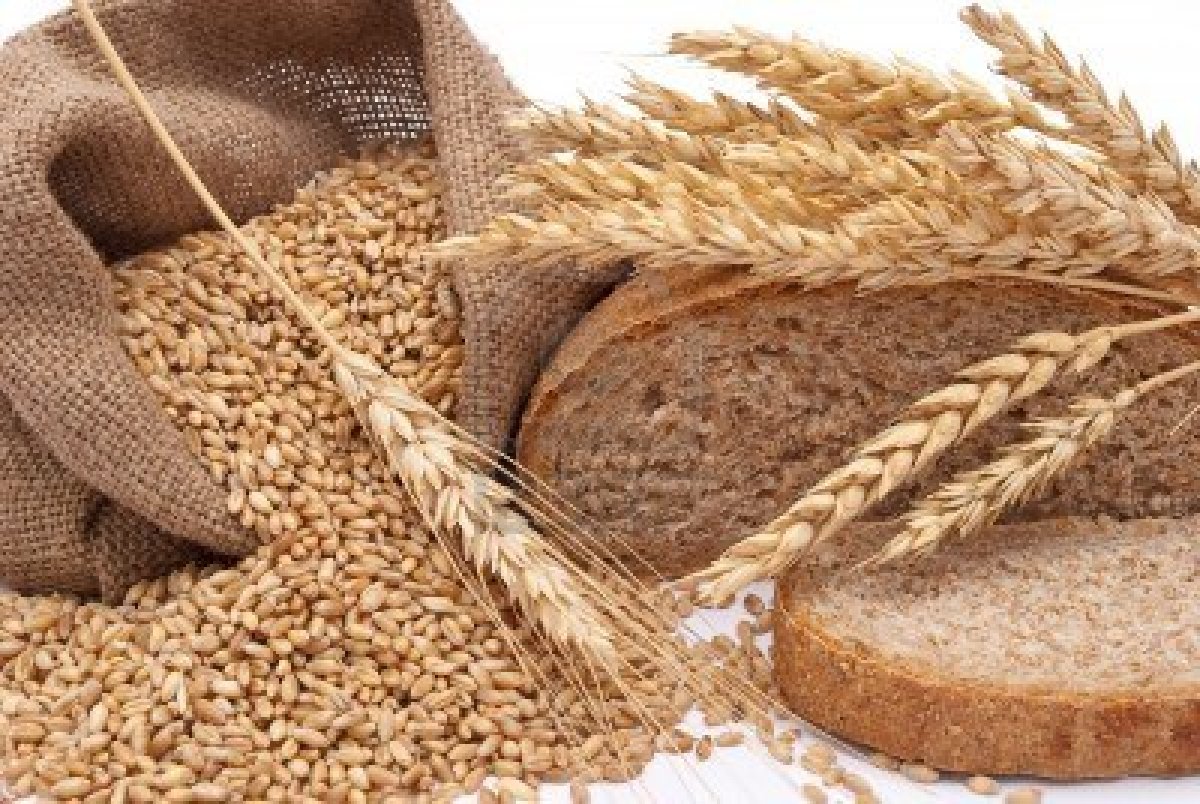 quando, macinati, fanno un pane solo:
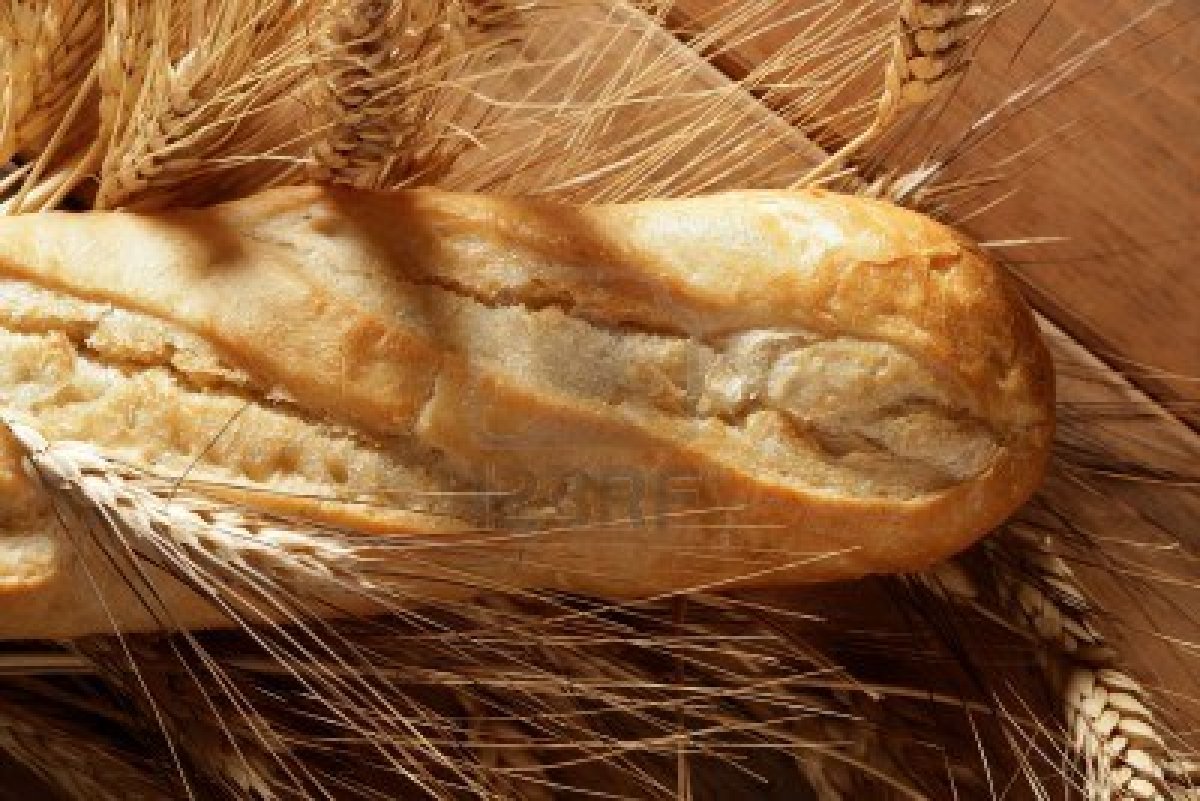 pane quotidiano, 
dono tuo, Signore.
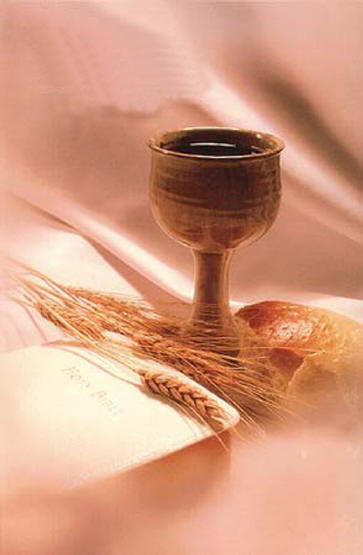 Ecco il pane e il vino, segni del tuo amore.
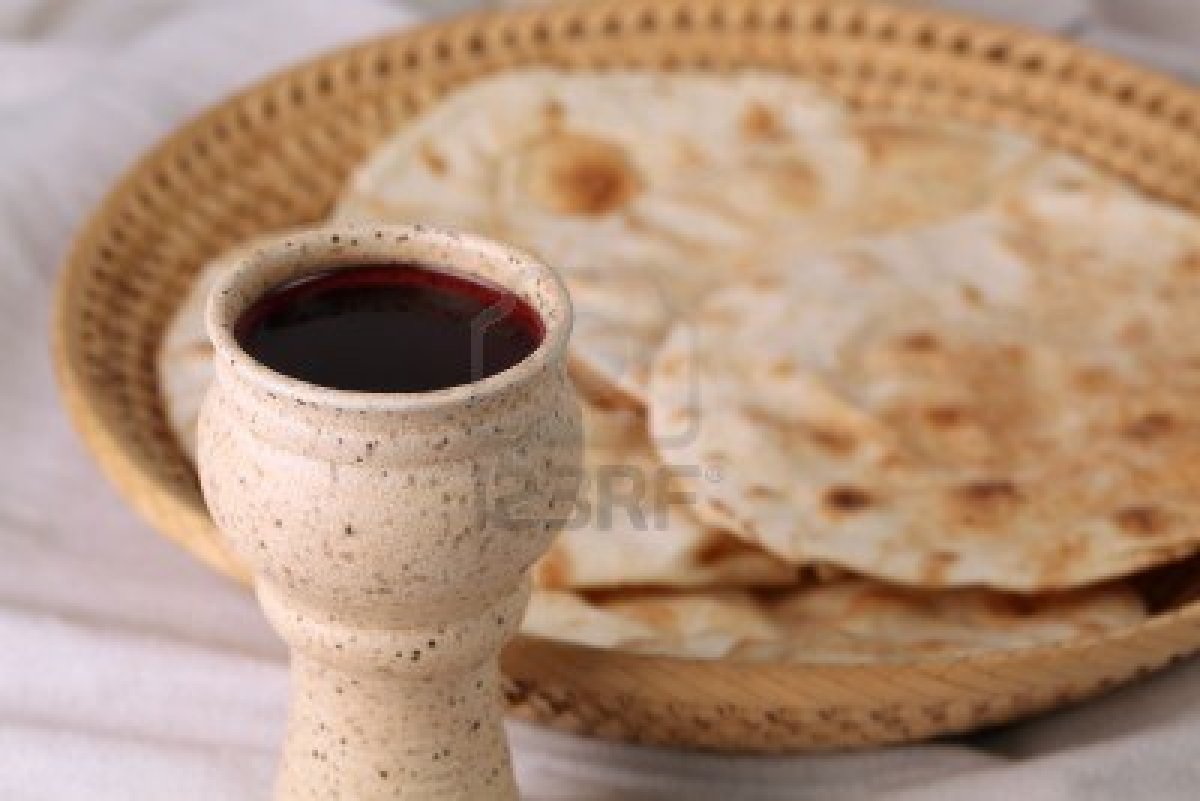 Ecco questa offerta, accoglila Signore:
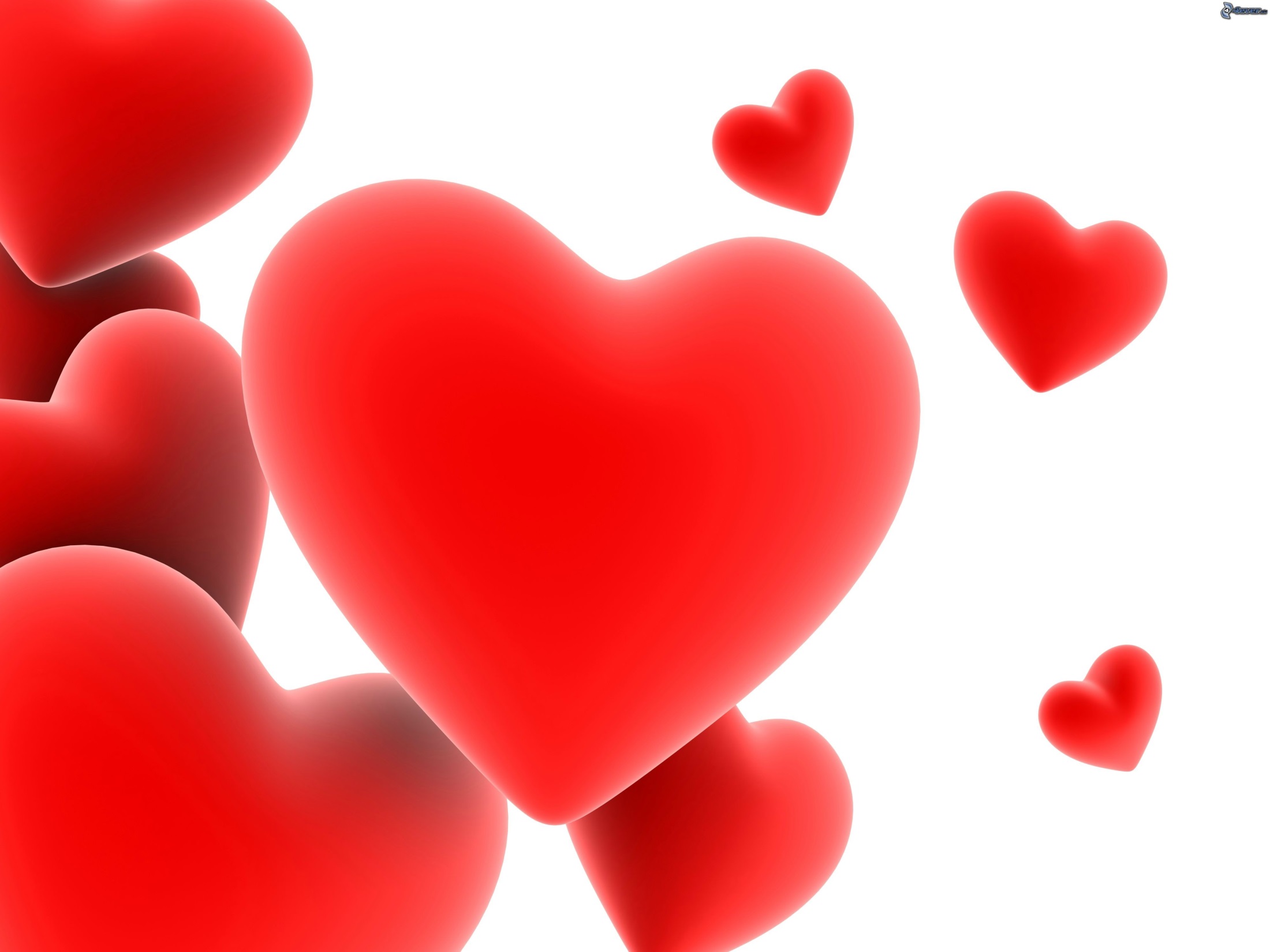 tu di mille e mille cuori fai un cuore solo,un corpo solo in te
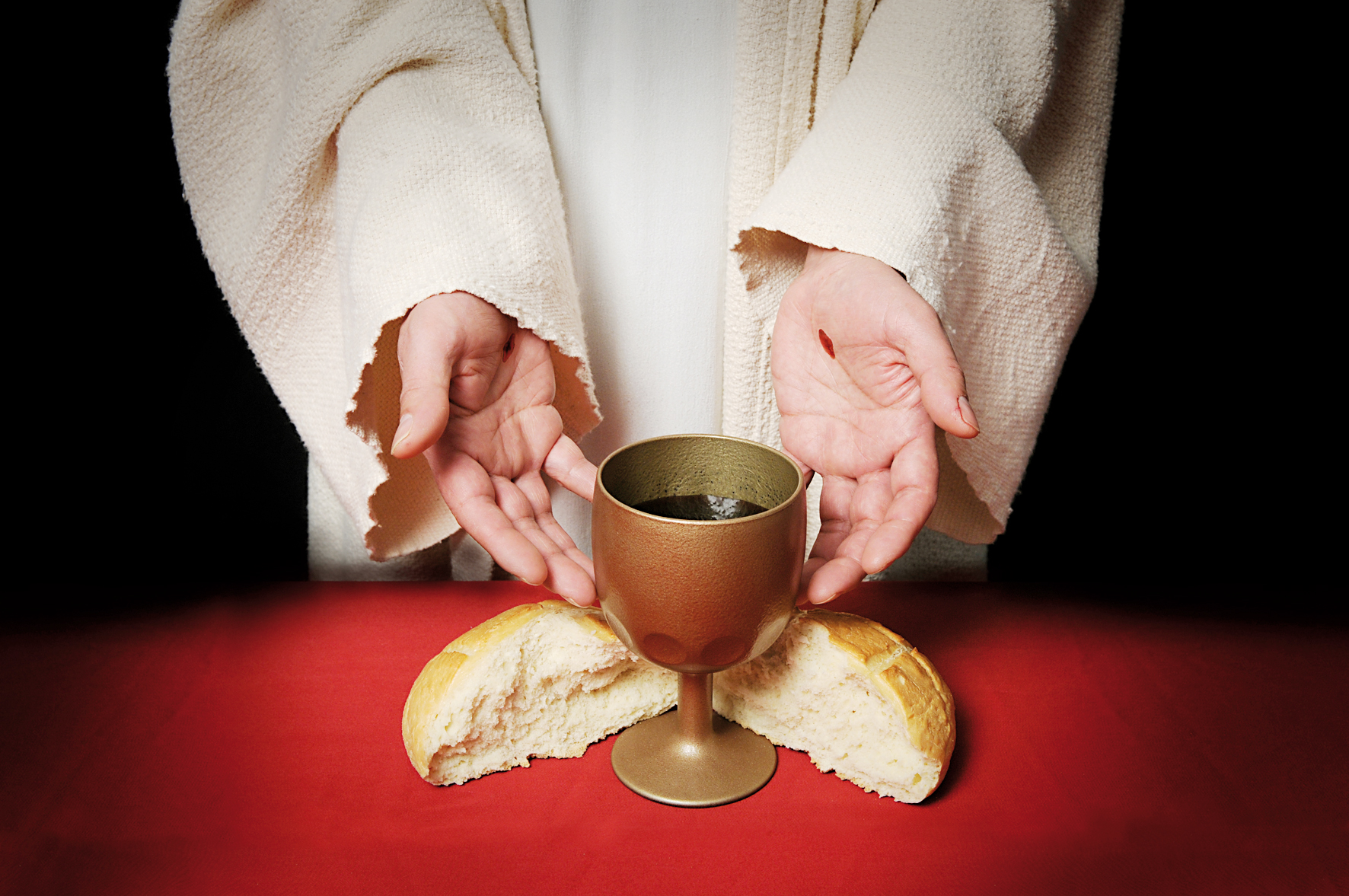 e il Figlio tuo verrà, vivrà ancora 
in mezzo a noi.
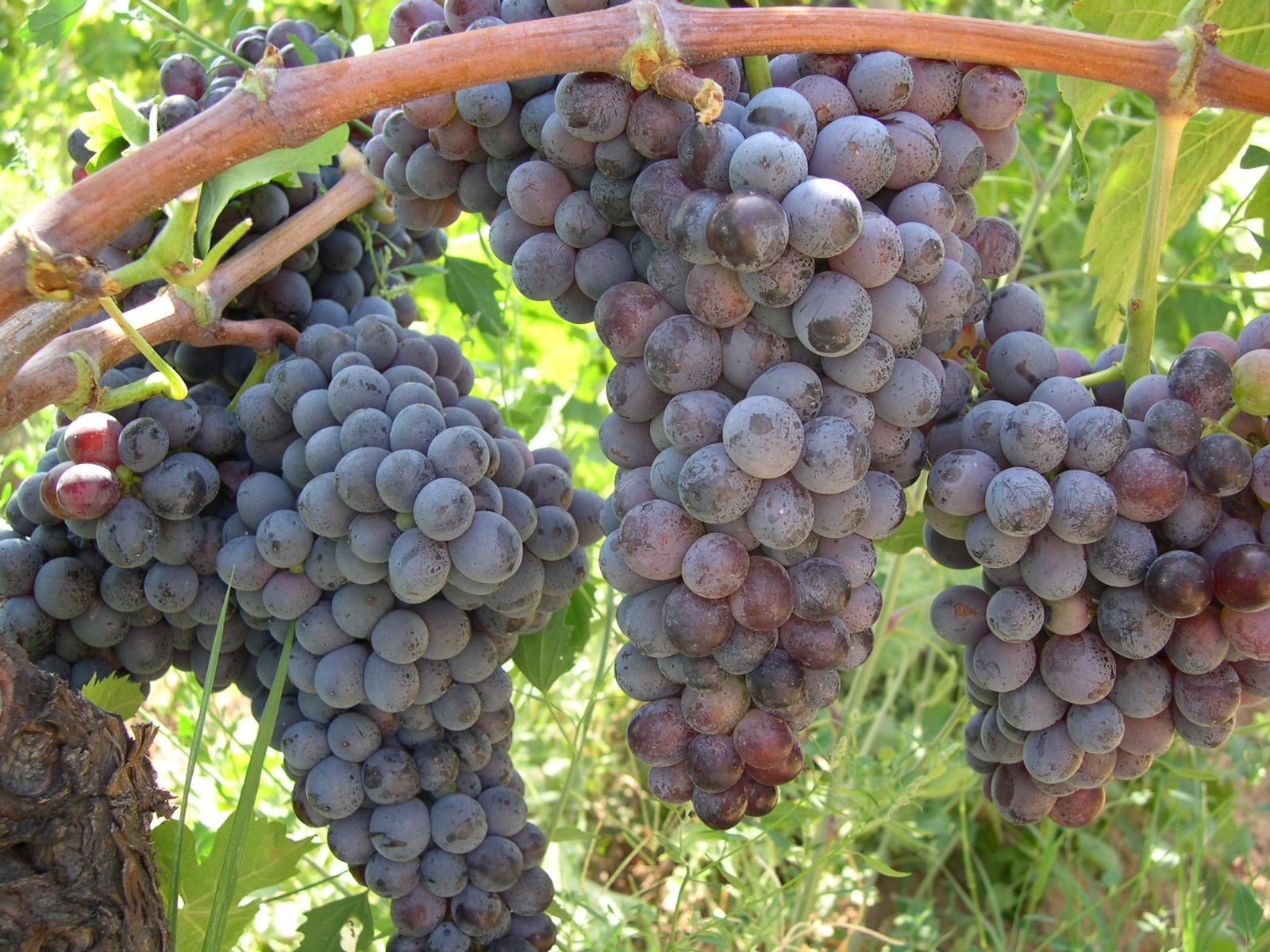 Mille grappoli maturi sotto il sole, festa della terra,
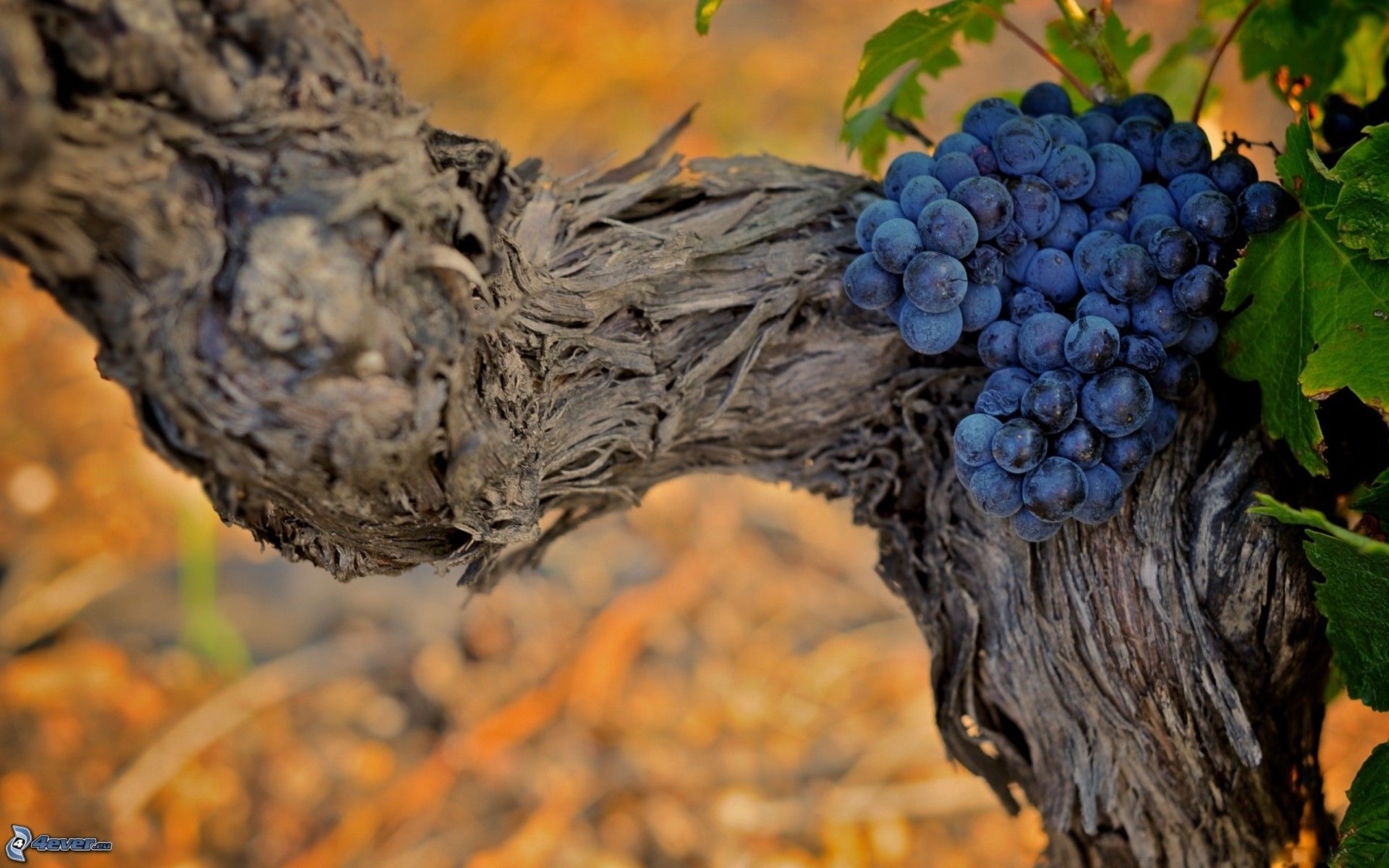 donano vigore, quando da ogni perla stilla il vino nuovo:
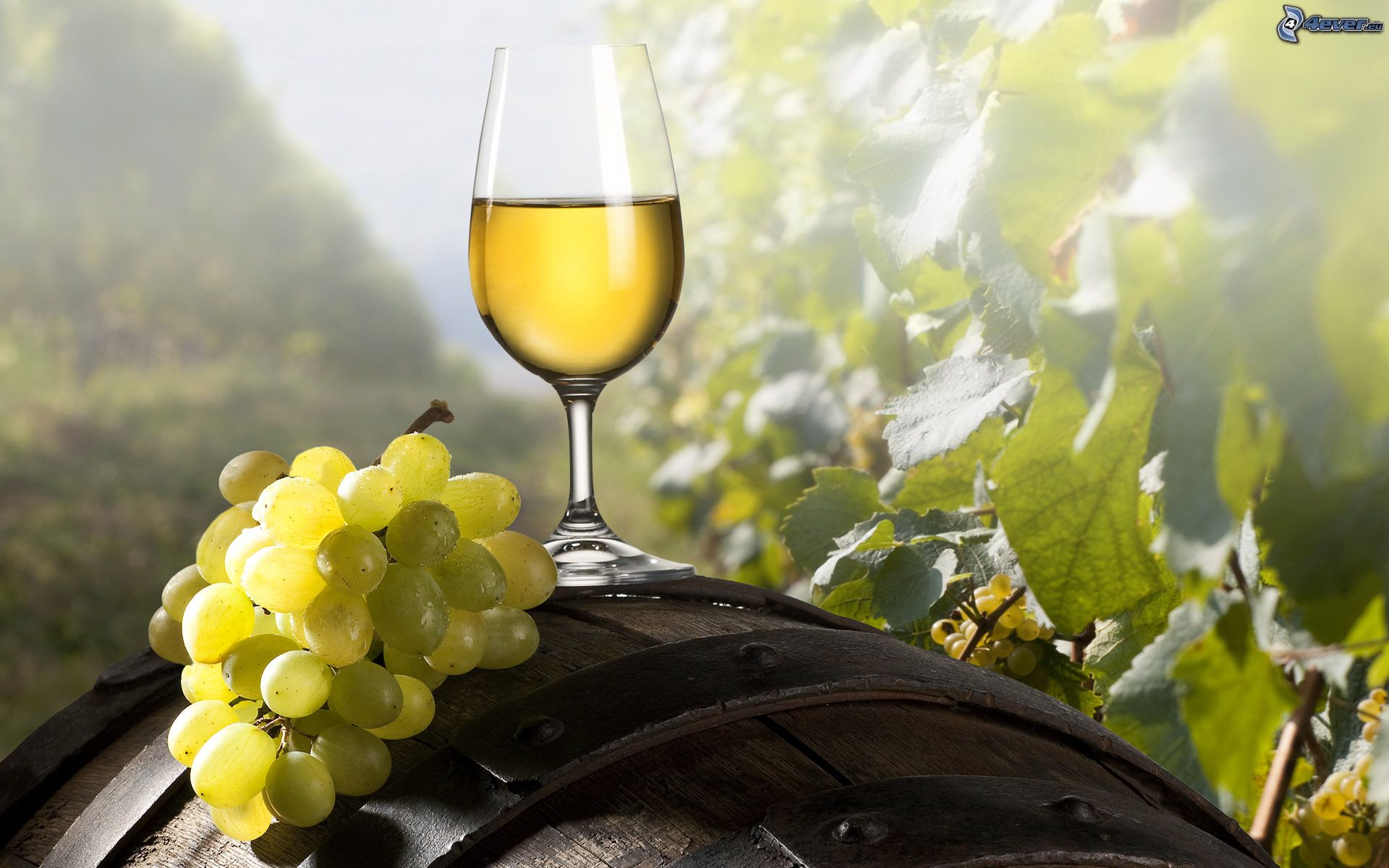 vino della gioia, dono tuo, Signore.
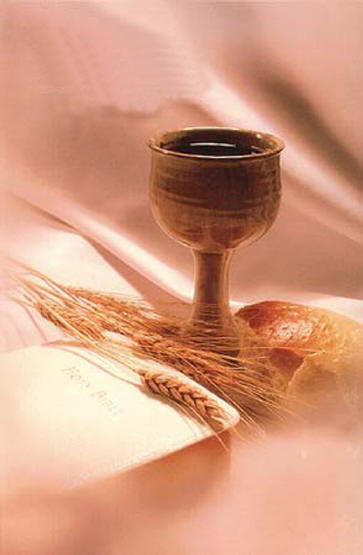 Ecco il pane e il vino, segni del tuo amore.
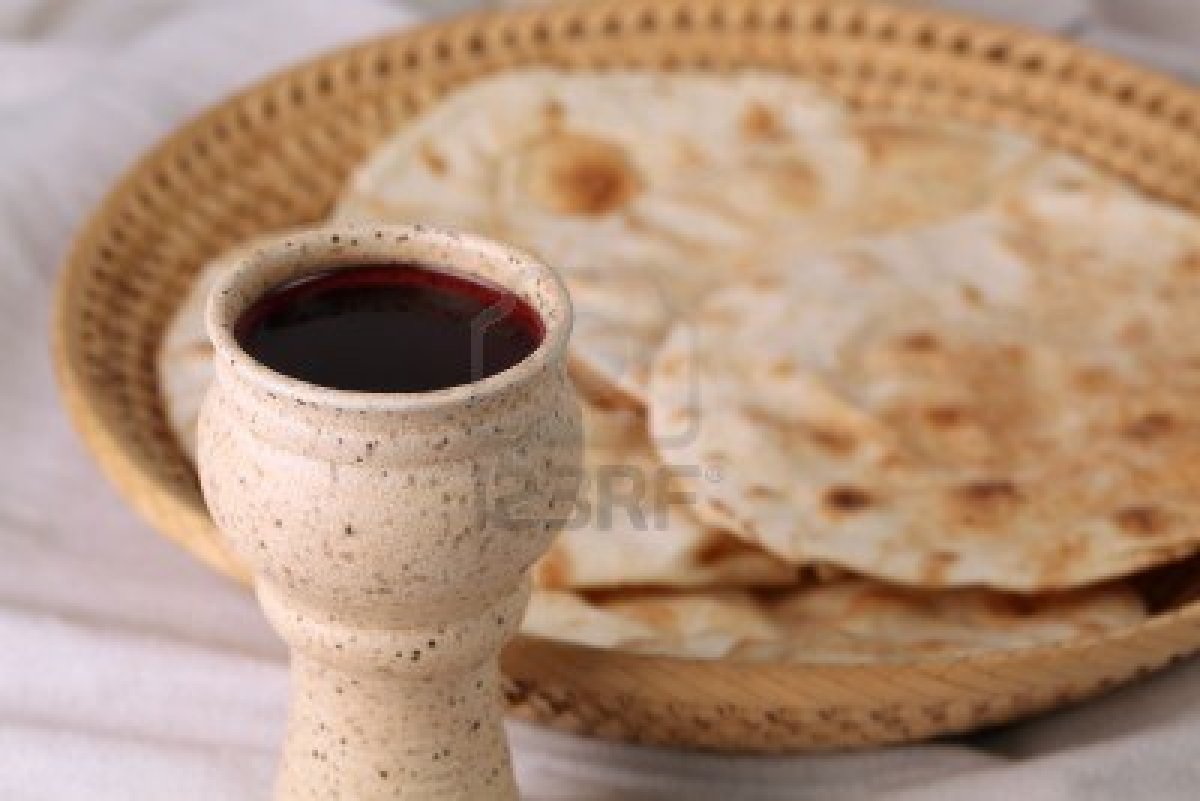 Ecco questa offerta, accoglila Signore:
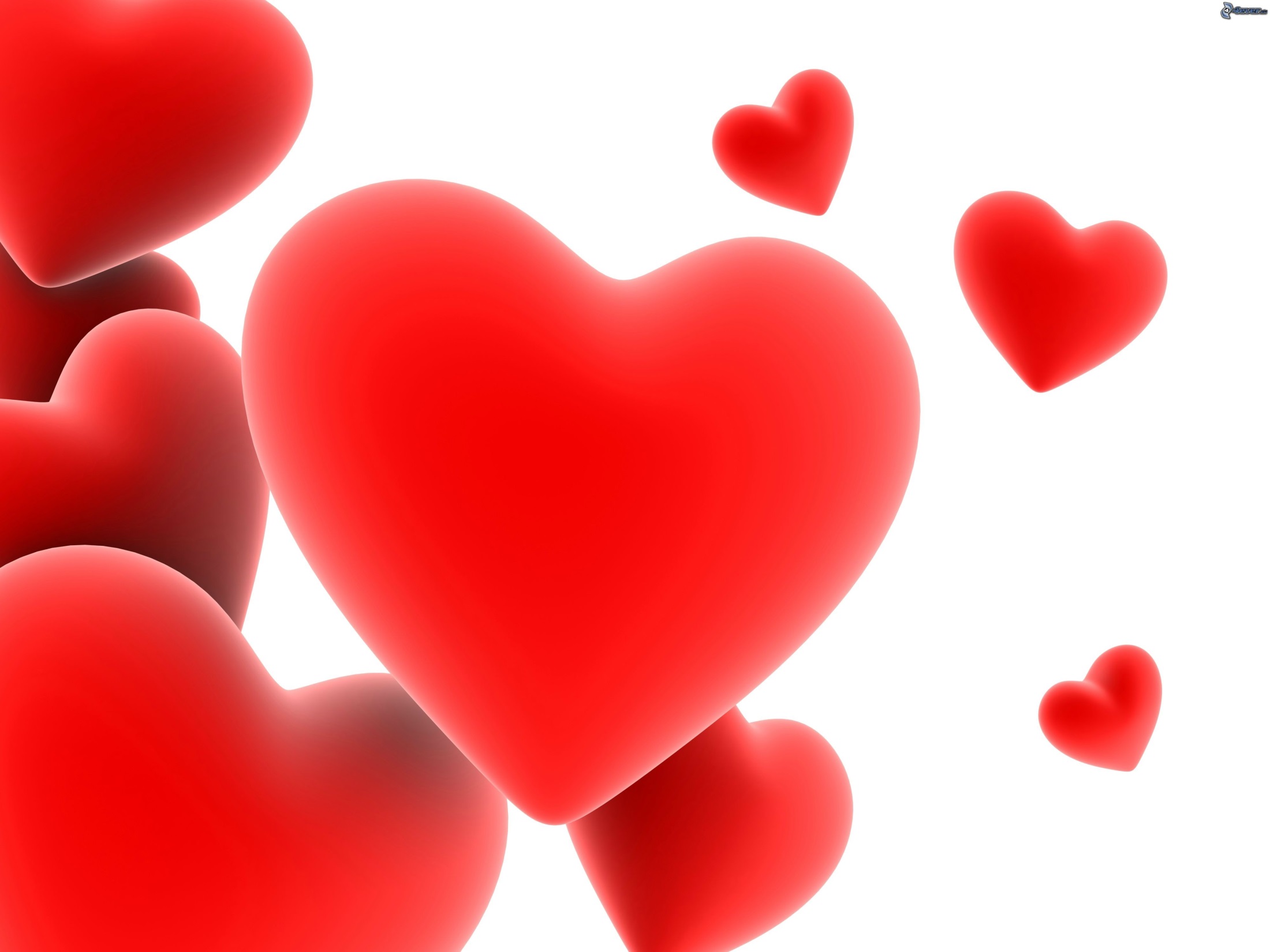 tu di mille e mille cuori fai un cuore solo,un corpo solo in te
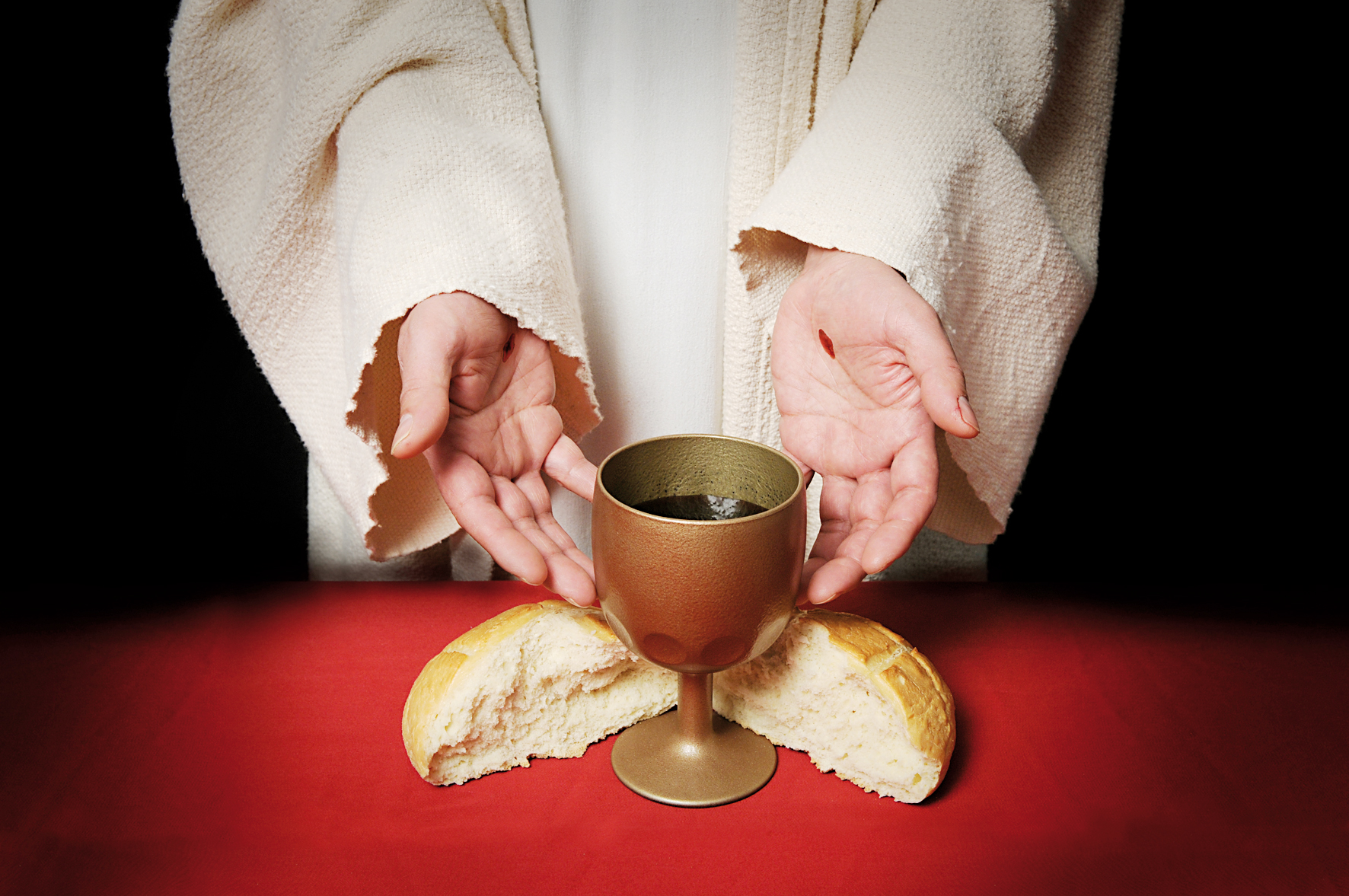 e il Figlio tuo verrà, vivrà ancora 
in mezzo a noi.
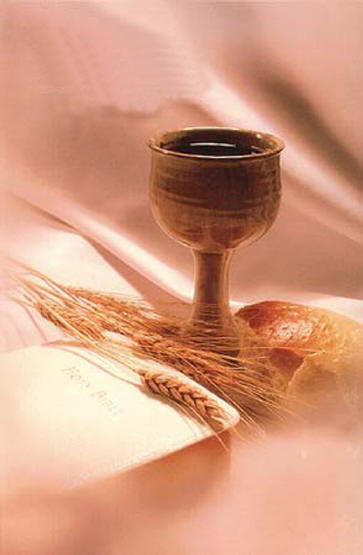 Ecco il pane e il vino, segni del tuo amore.
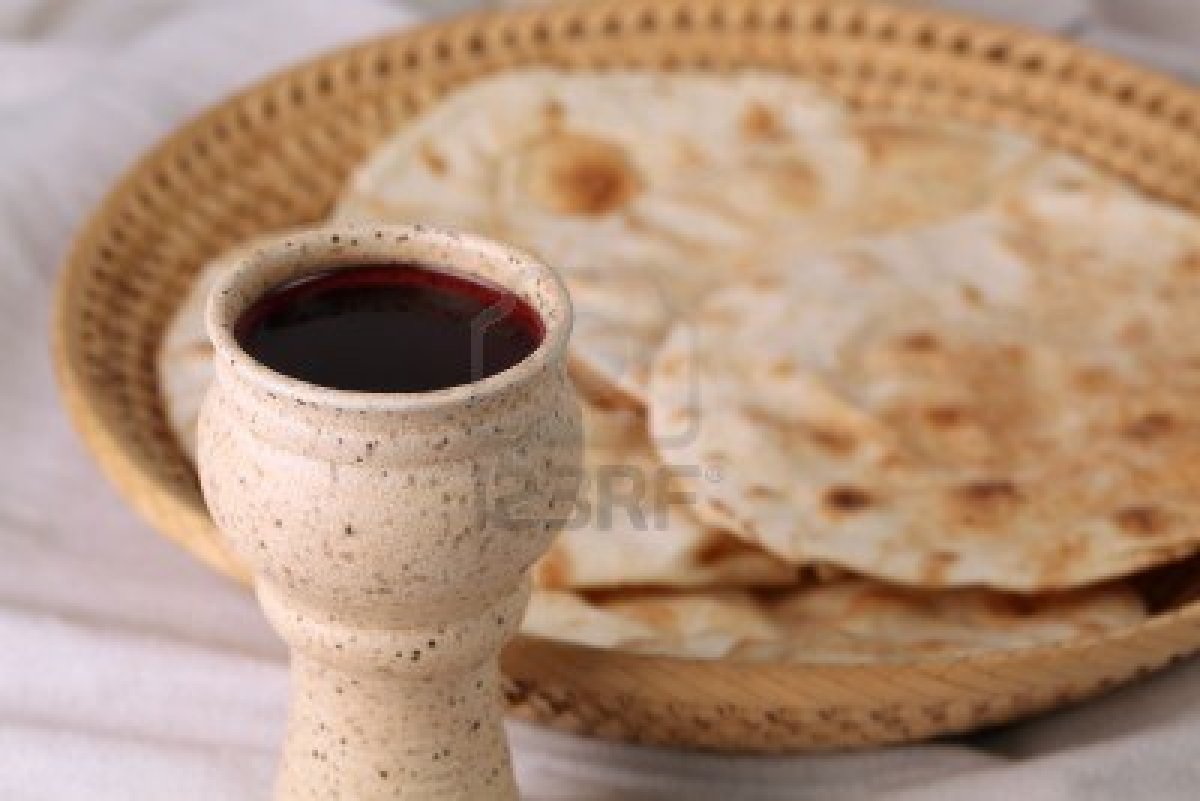 Ecco questa offerta, accoglila Signore:
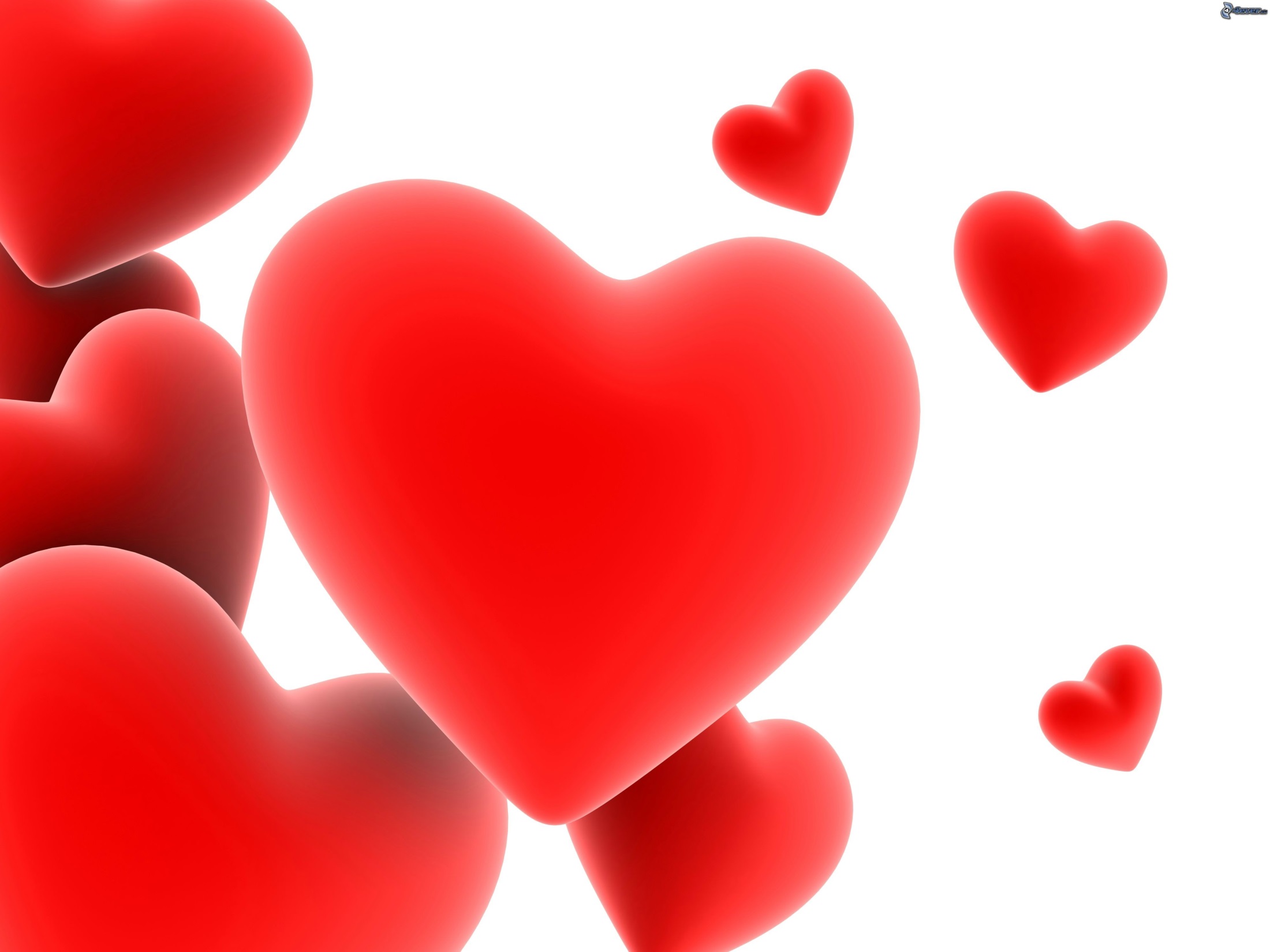 tu di mille e mille cuori fai un cuore solo,un corpo solo in te
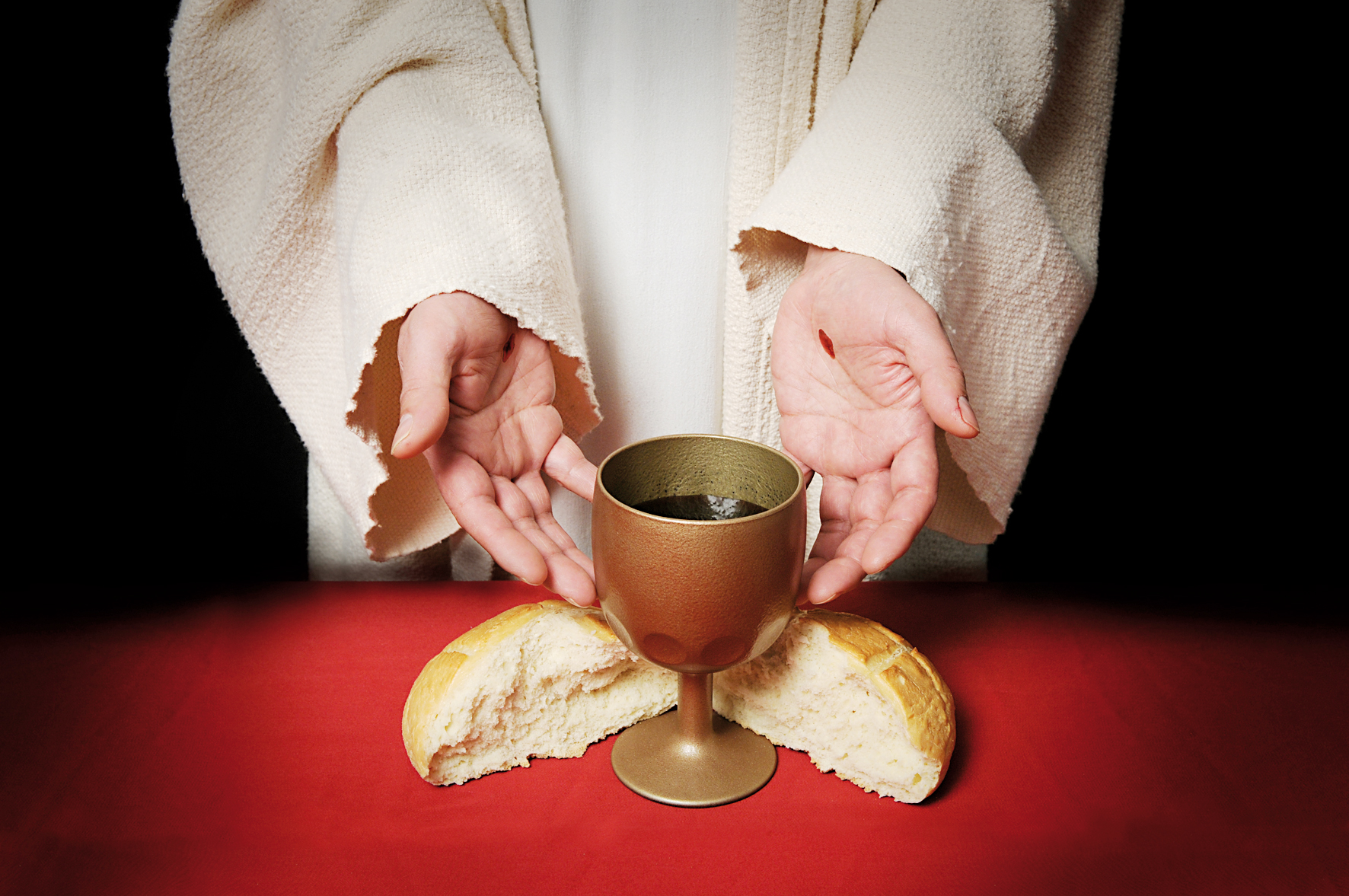 e il Figlio tuo verrà, vivrà ancora 
in mezzo a noi.
Il Signore sia con voi.
E con il tuo spirito. 

In alto i nostri cuori.
Sono rivolti al Signore. 

Rendiamo grazie al Signore nostro Dio.
È cosa buona e giusta.
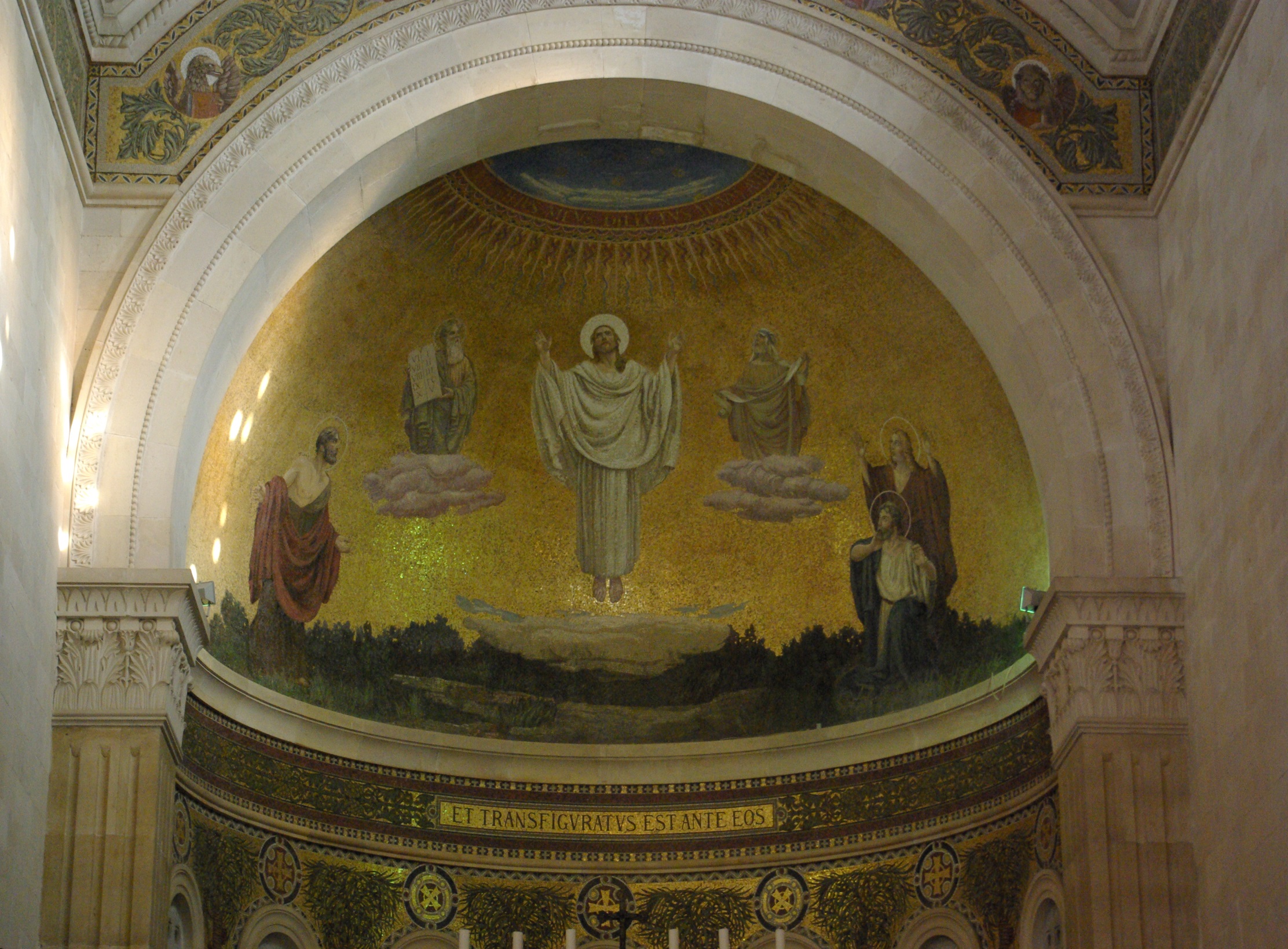 Santo Santo
Santo Santo
Santo il Signore
Santo Santo
Santo Santo
Santo il Signore
Dio dell’universo
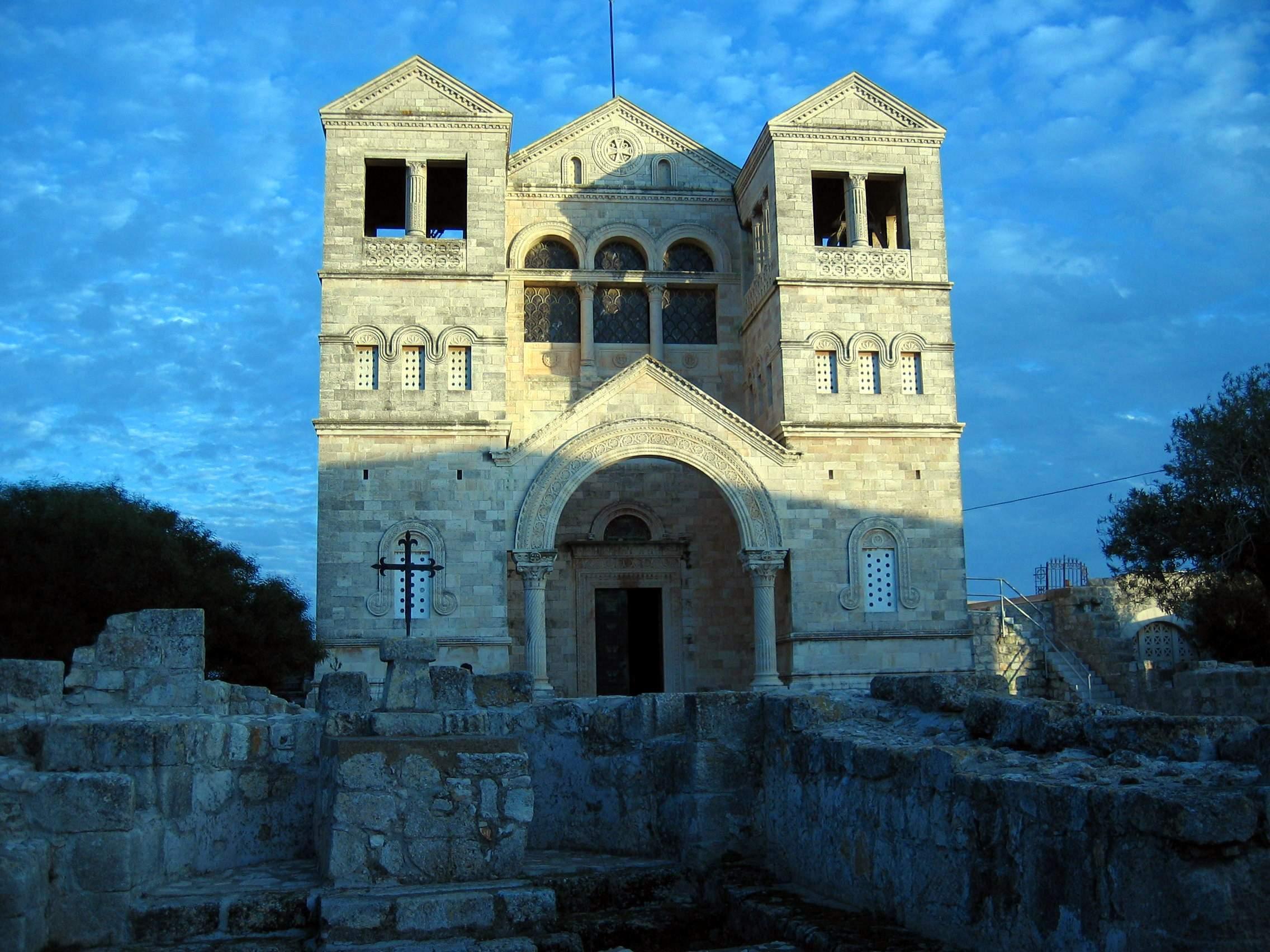 I cieli e la terra
sono pieni
della tua gloria
I cieli e la terra
sono pieni
della tua gloria
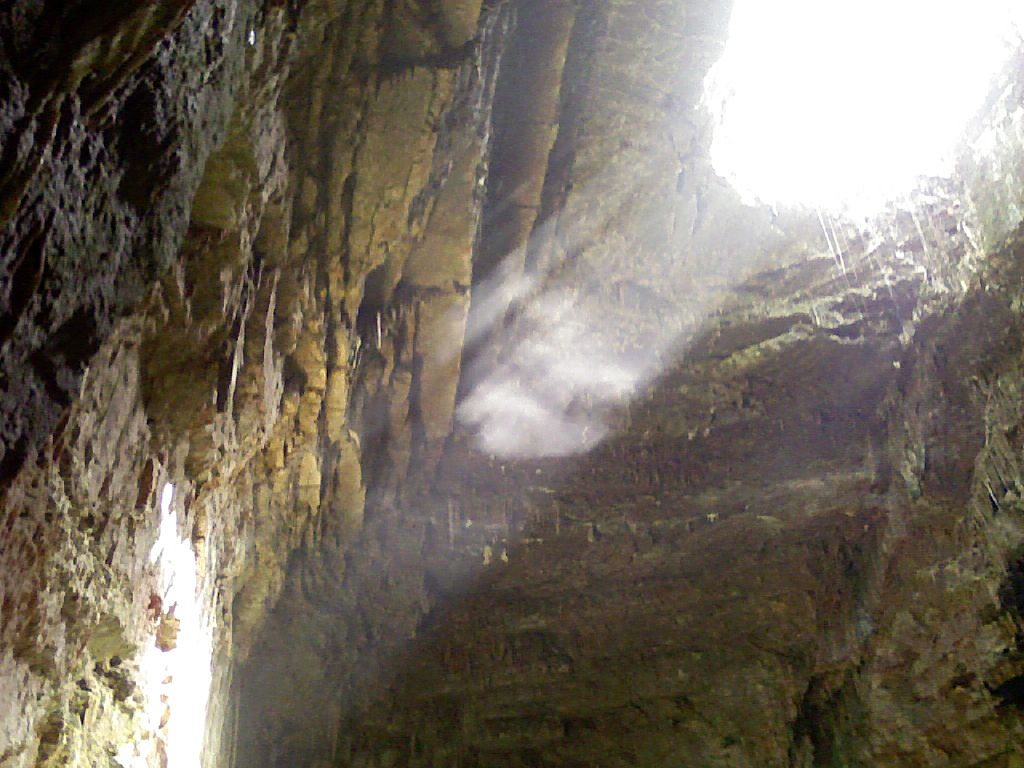 Osanna Osanna Osanna 
Osanna Osanna
Osanna 
Osanna 
Osanna 
Nell’alto dei cieli
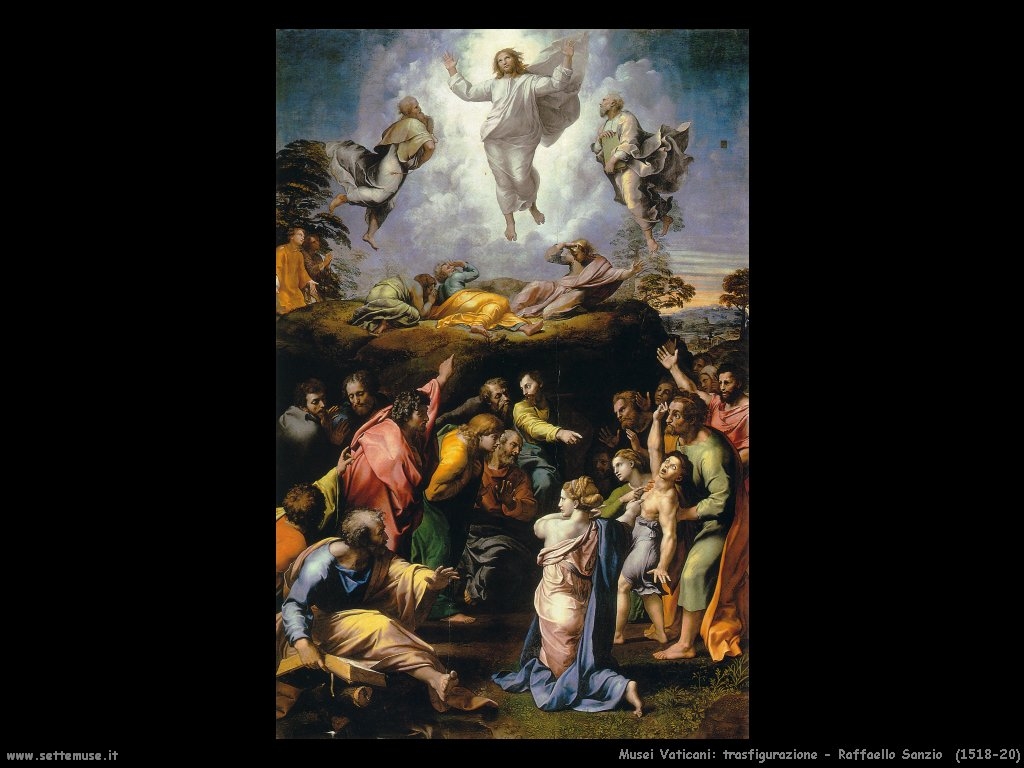 Benedetto è
Benedetto è
è colui che viene

Benedetto è
Benedetto è
è colui che viene
nel nome del Signore.
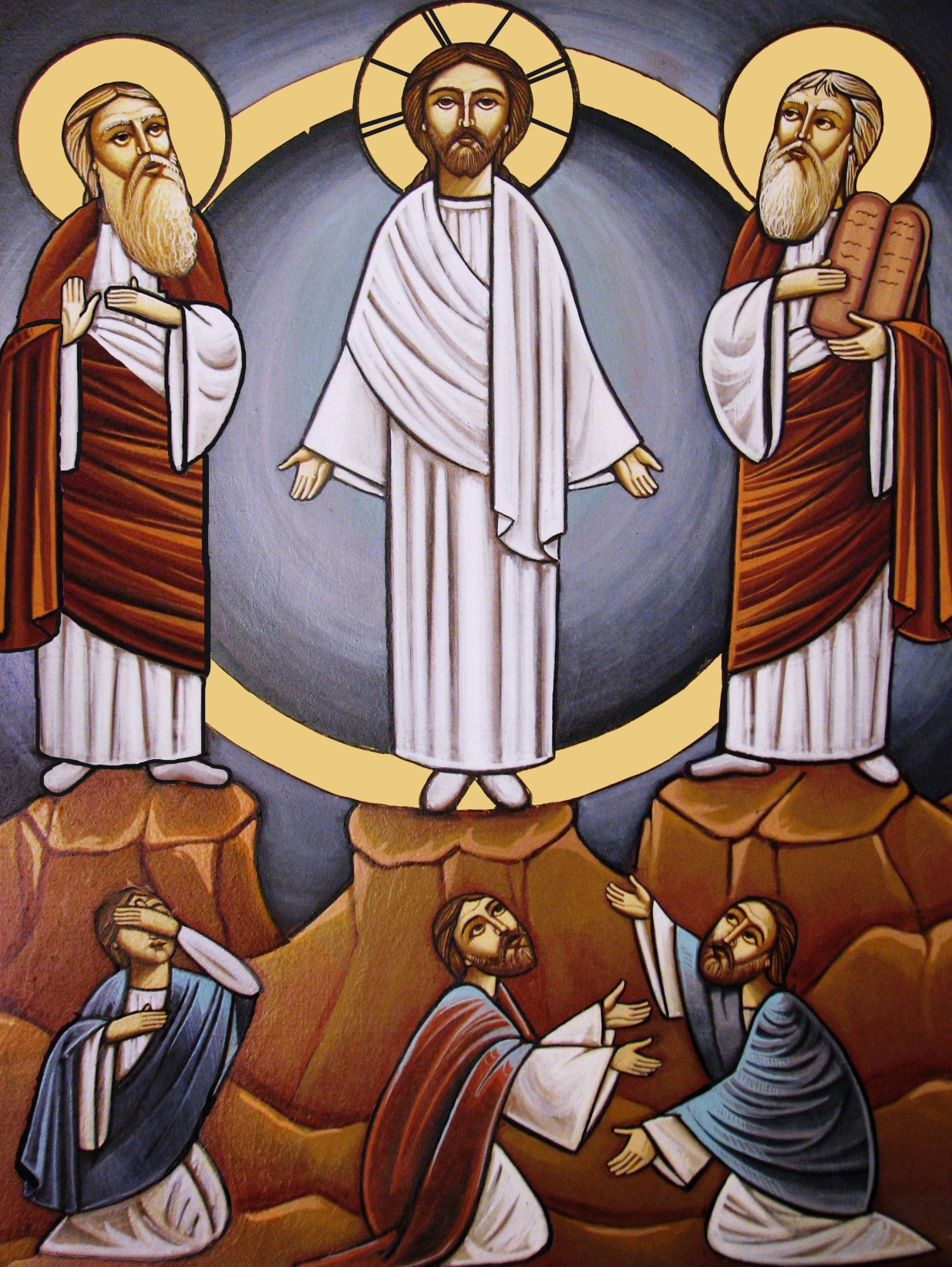 Osanna Osanna Osanna 
Osanna Osanna
Osanna 
Osanna 
Osanna 
Nell’alto dei cieli
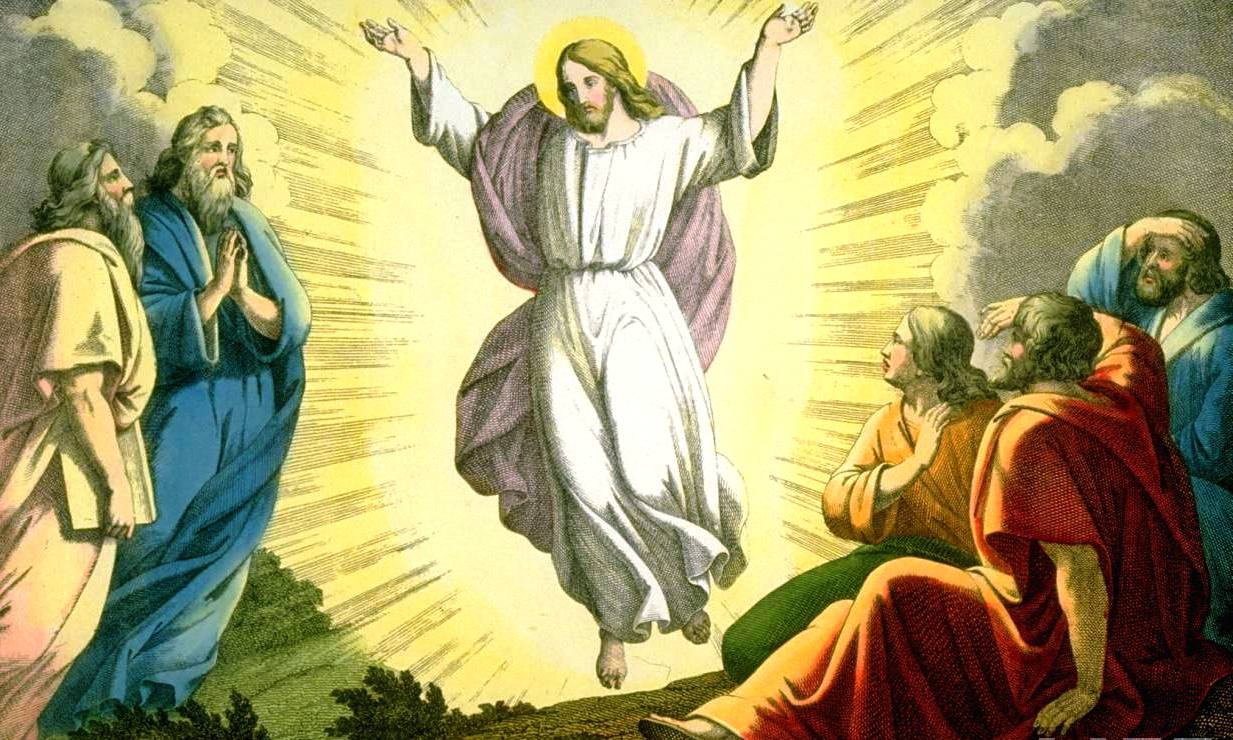 Santo Santo
Santo Santo
Santo il Signore
Santo Santo
Santo Santo
Santo il Signore
Dio dell’universo
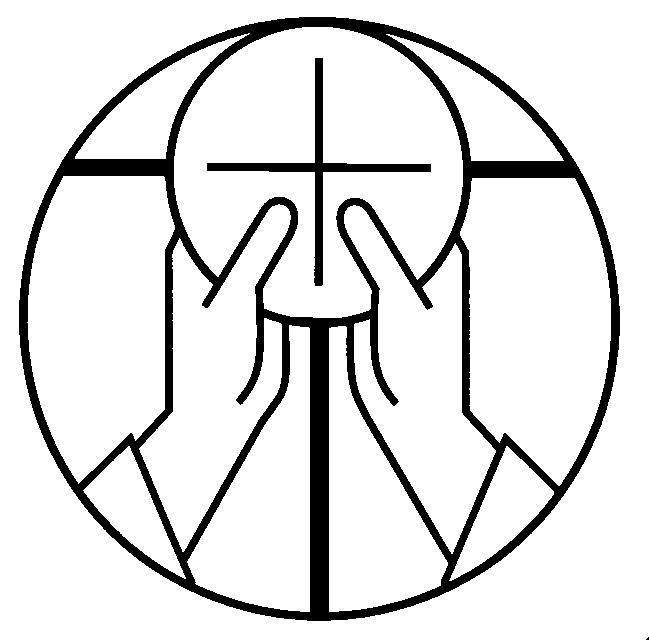 Mistero della fede.

	Tu ci hai redenti 
	con la tua croce 
	e la tua risurrezione: 
	salvaci, 
	o Salvatore del mondo.
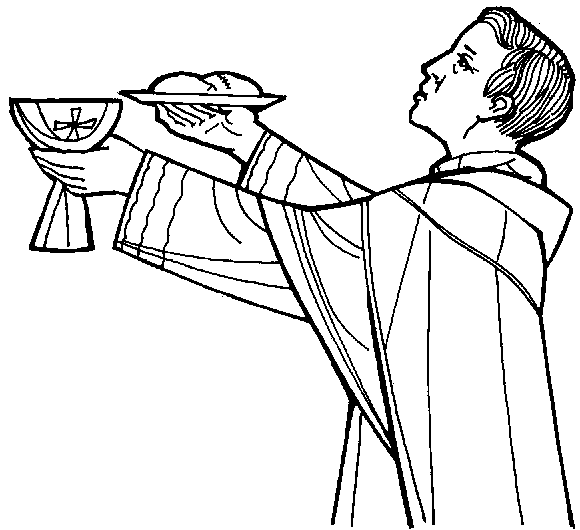 Per Cristo, 
con Cristo 
e in Cristo, 
a te, Dio Padre onnipotente, 
nell'unità dello Spirito Santo, 
ogni onore e gloria 
per tutti i secoli dei secoli.
Amen.
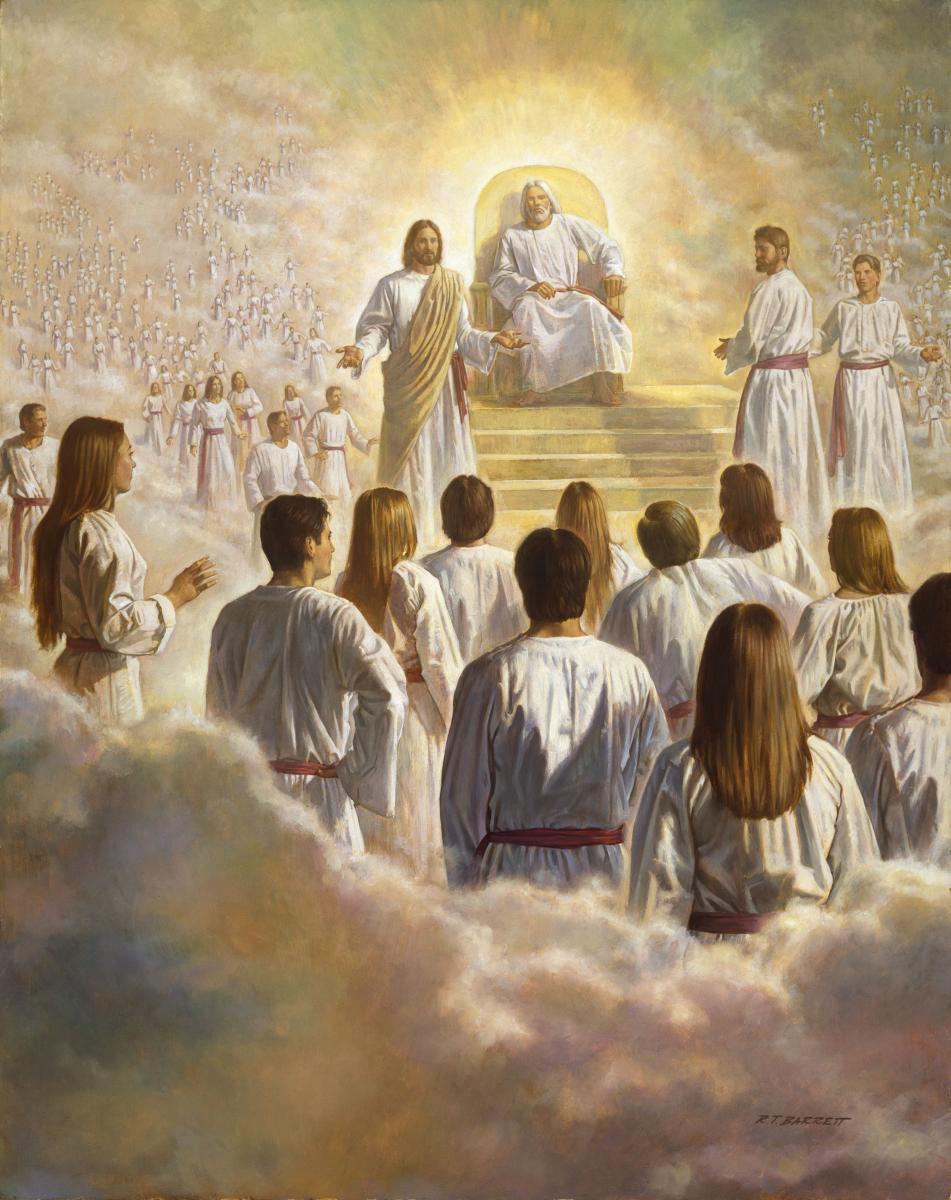 Padre nostro, che sei nei cieli, 
sia santificato il tuo nome, 
venga il tuo regno, 
sia fatta la tua volontà, 
come in cielo così in terra. 
Dacci oggi il nostro pane quotidiano, 
e rimetti a noi i nostri debiti 
come noi li rimettiamo 
ai nostri debitori, 
e non ci indurre in tentazione, 
ma liberaci dal male.
Tuo è il regno,  tua la potenza 
e la gloria nei secoli.
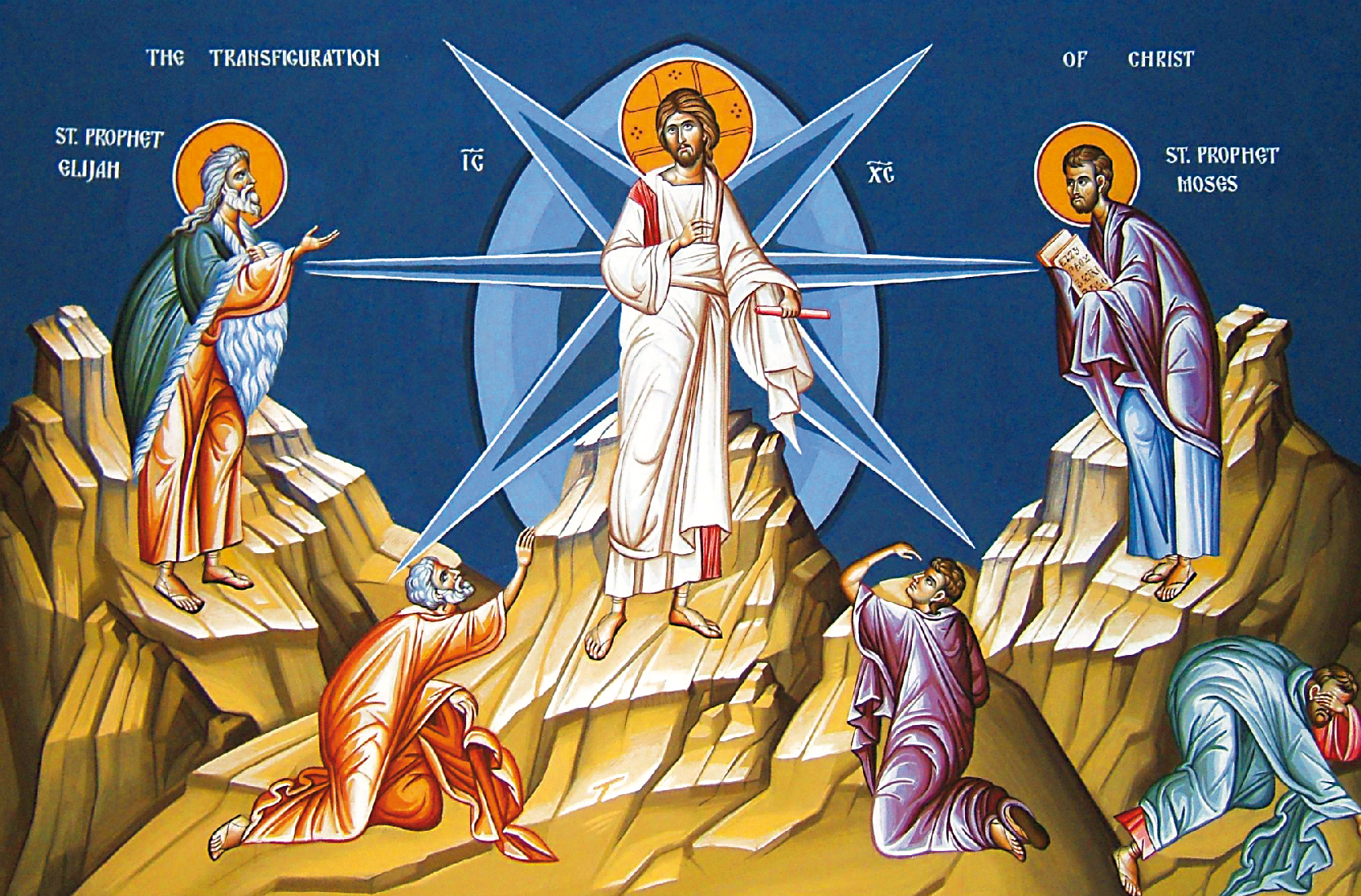 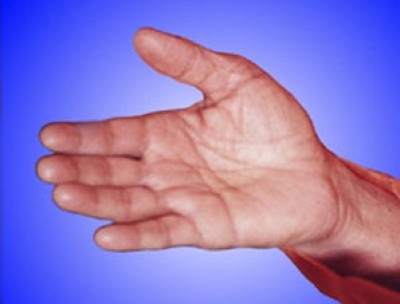 Dai, fratello,
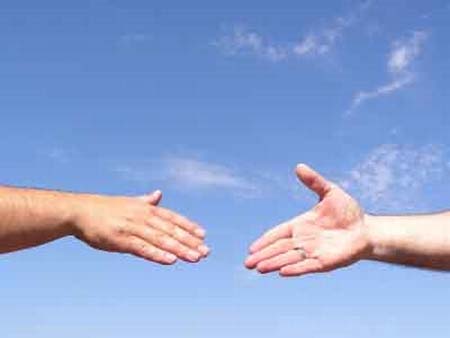 dammi la tua mano,
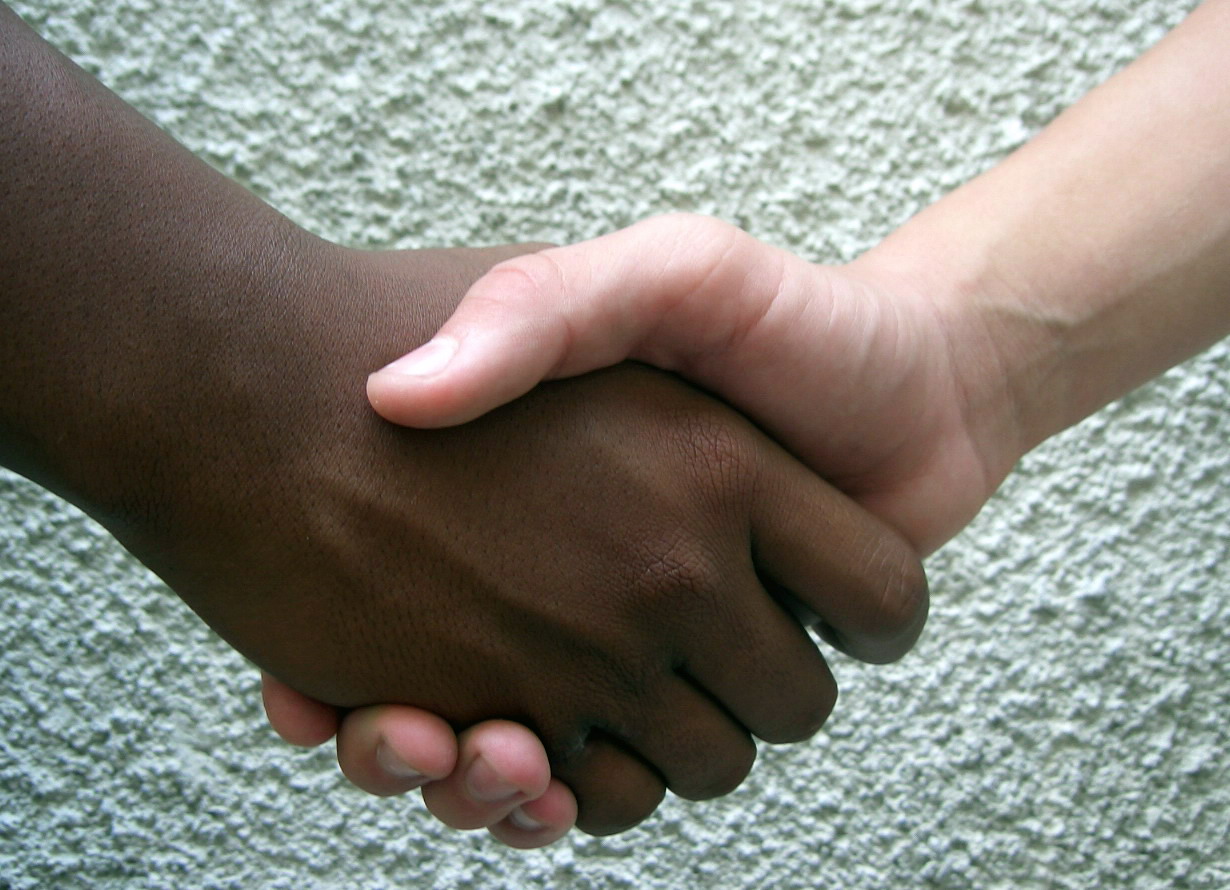 perché io possa dire: pace a te.
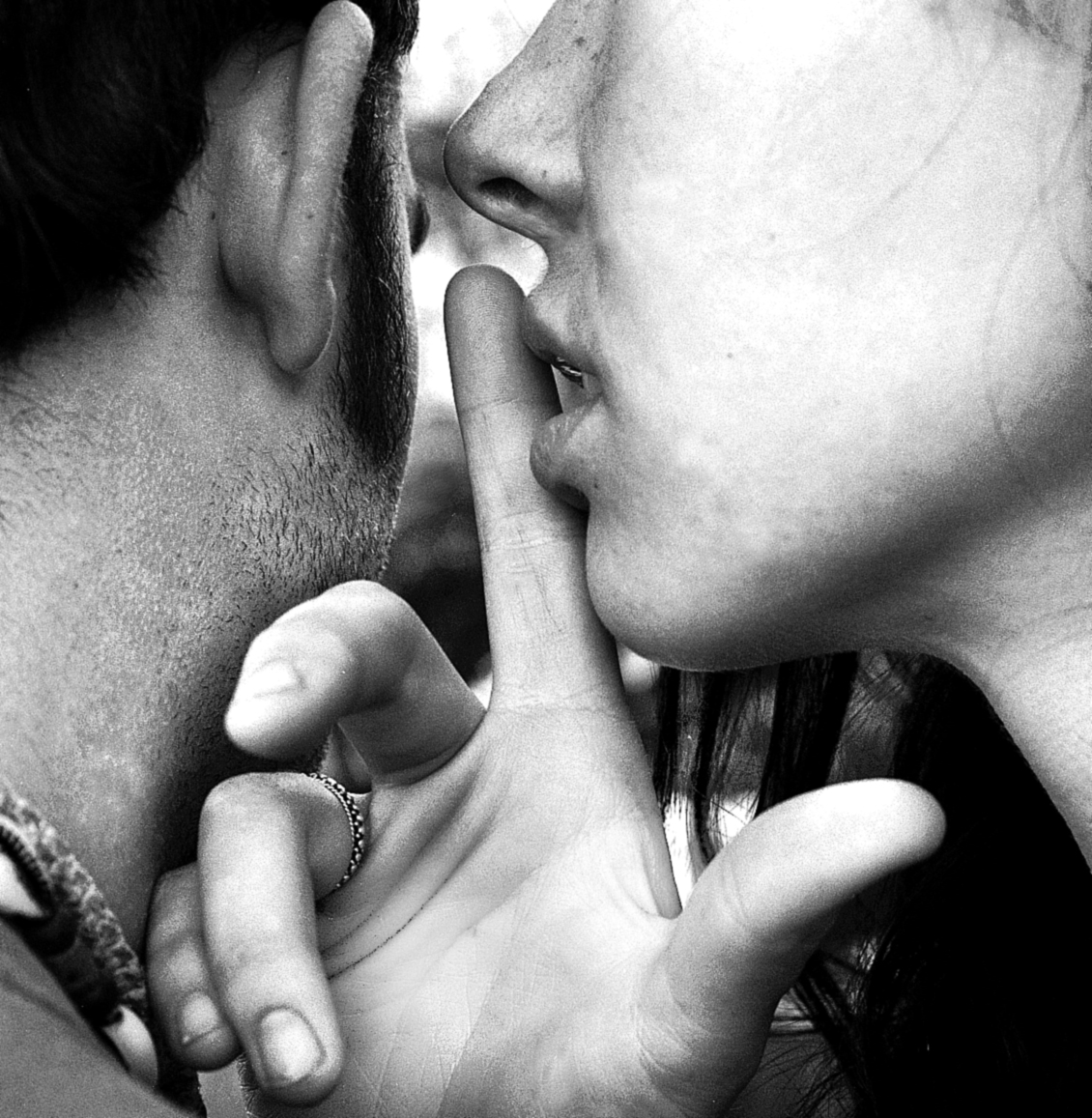 Dai, sorella, 
di cosa hai paura, 
la pace 
di Dio 
è 
con te.
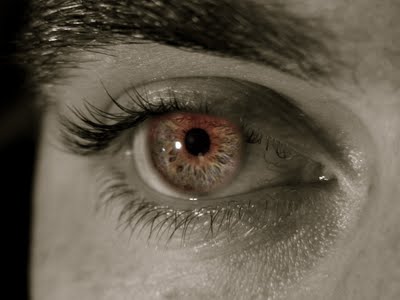 Su, coraggio, guardiamoci negli occhi
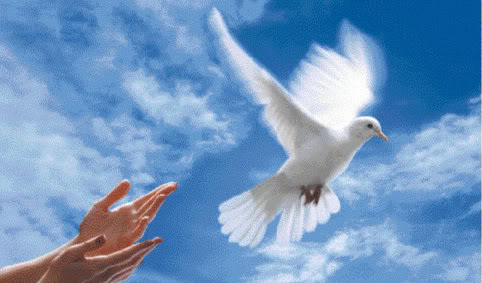 e la pace vera sia con noi;
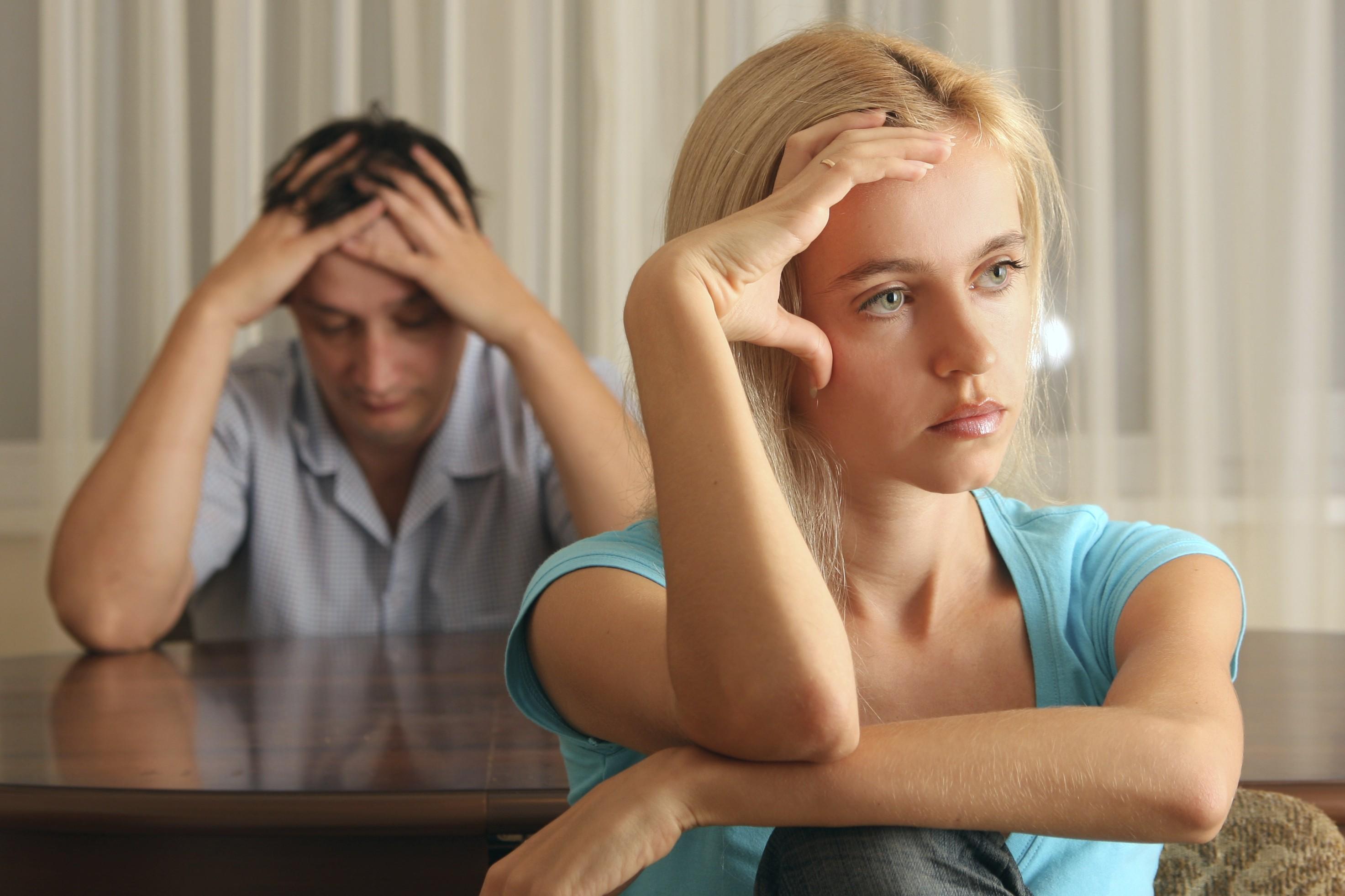 se abbiam rancore mettiamolo da parte,
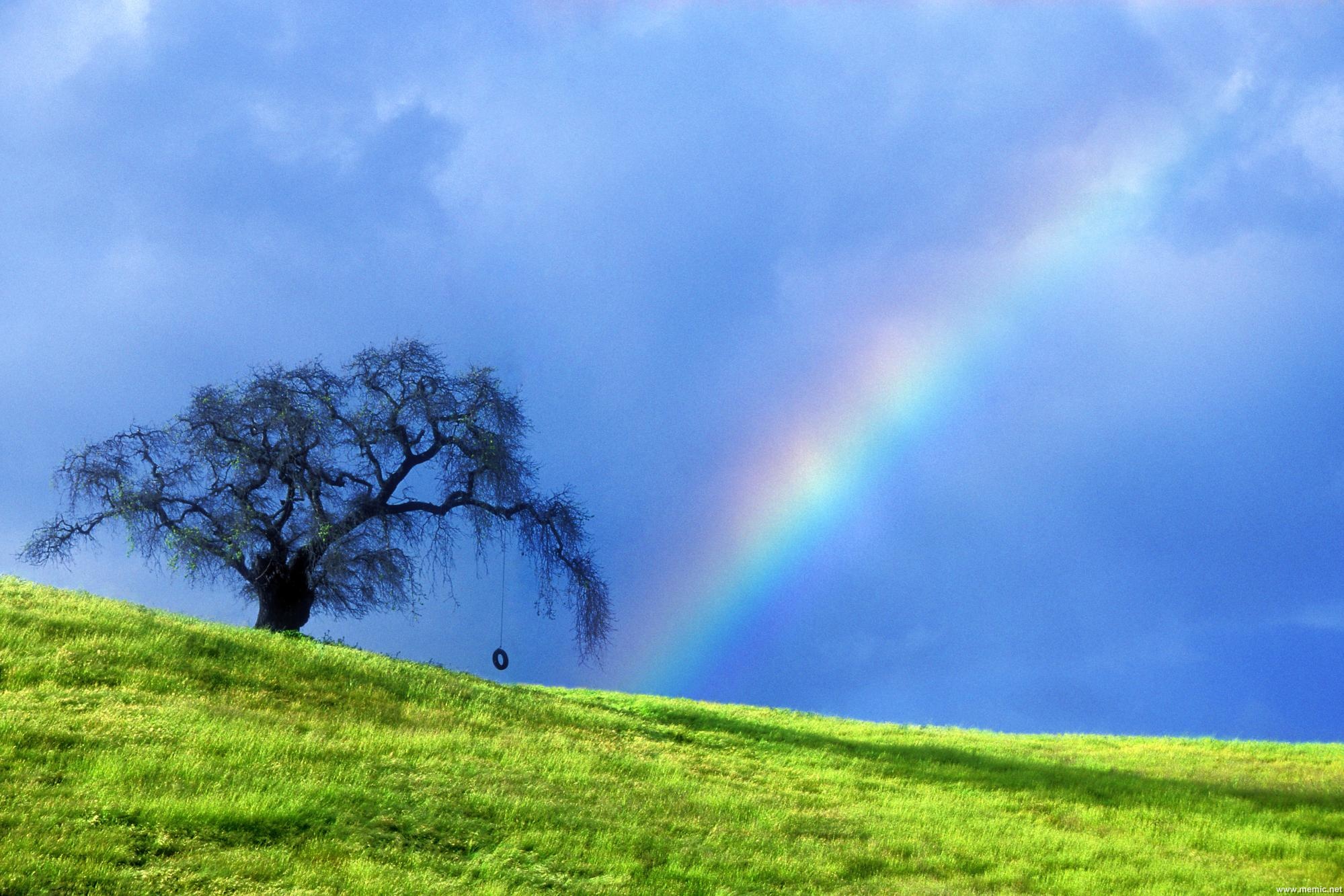 così l’amor di Dio scenderà.
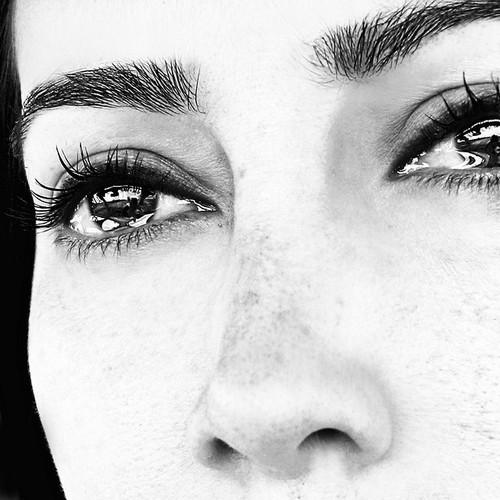 Su, coraggio, guardiamoci negli occhi
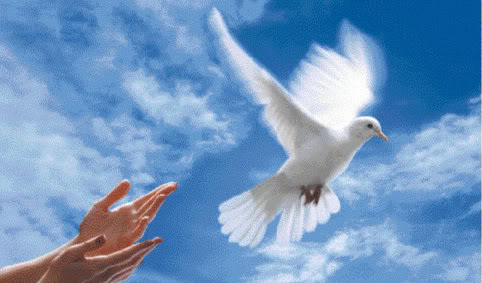 e la pace vera sia con noi;
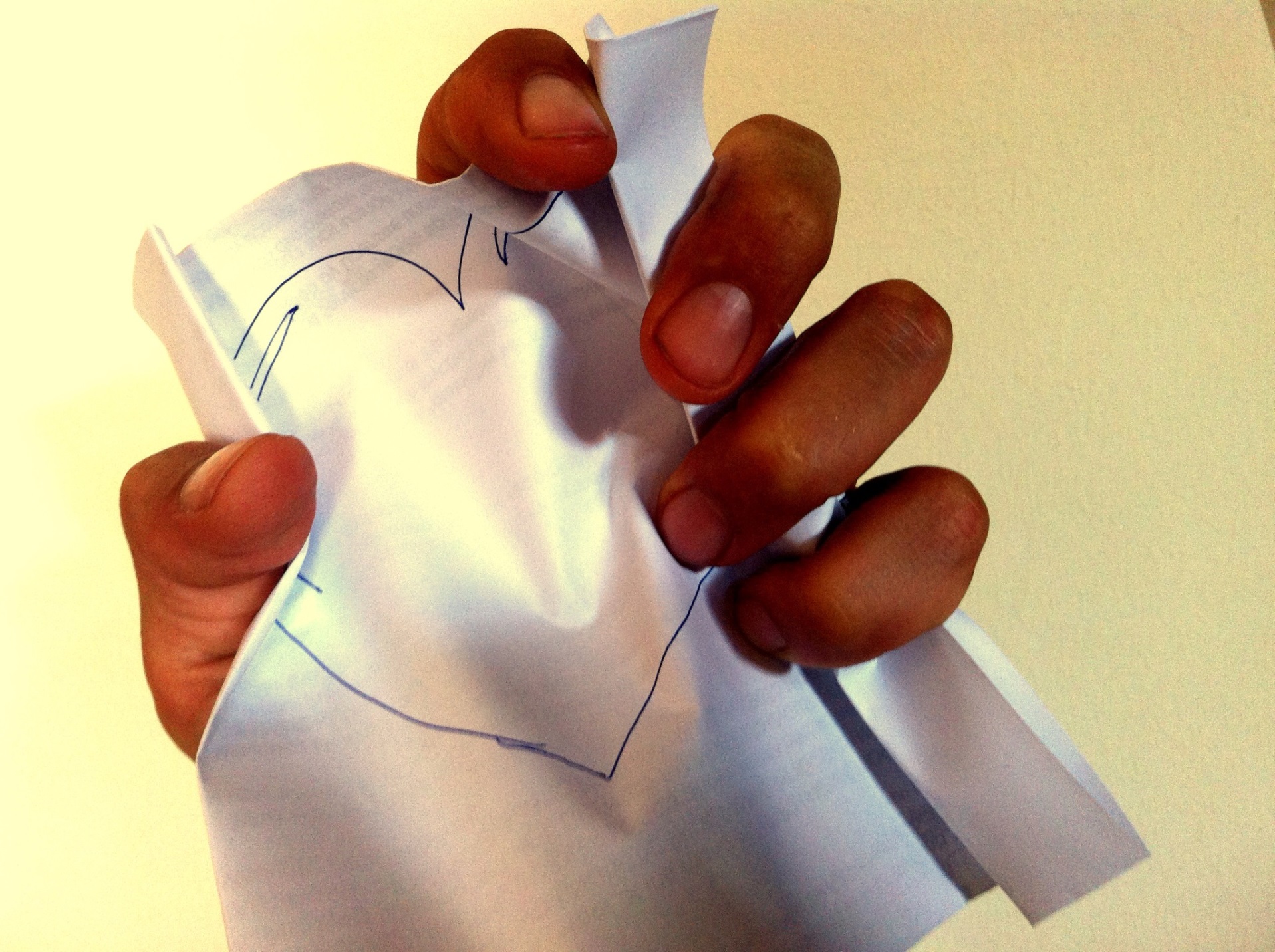 se abbiam rancore mettiamolo da parte,
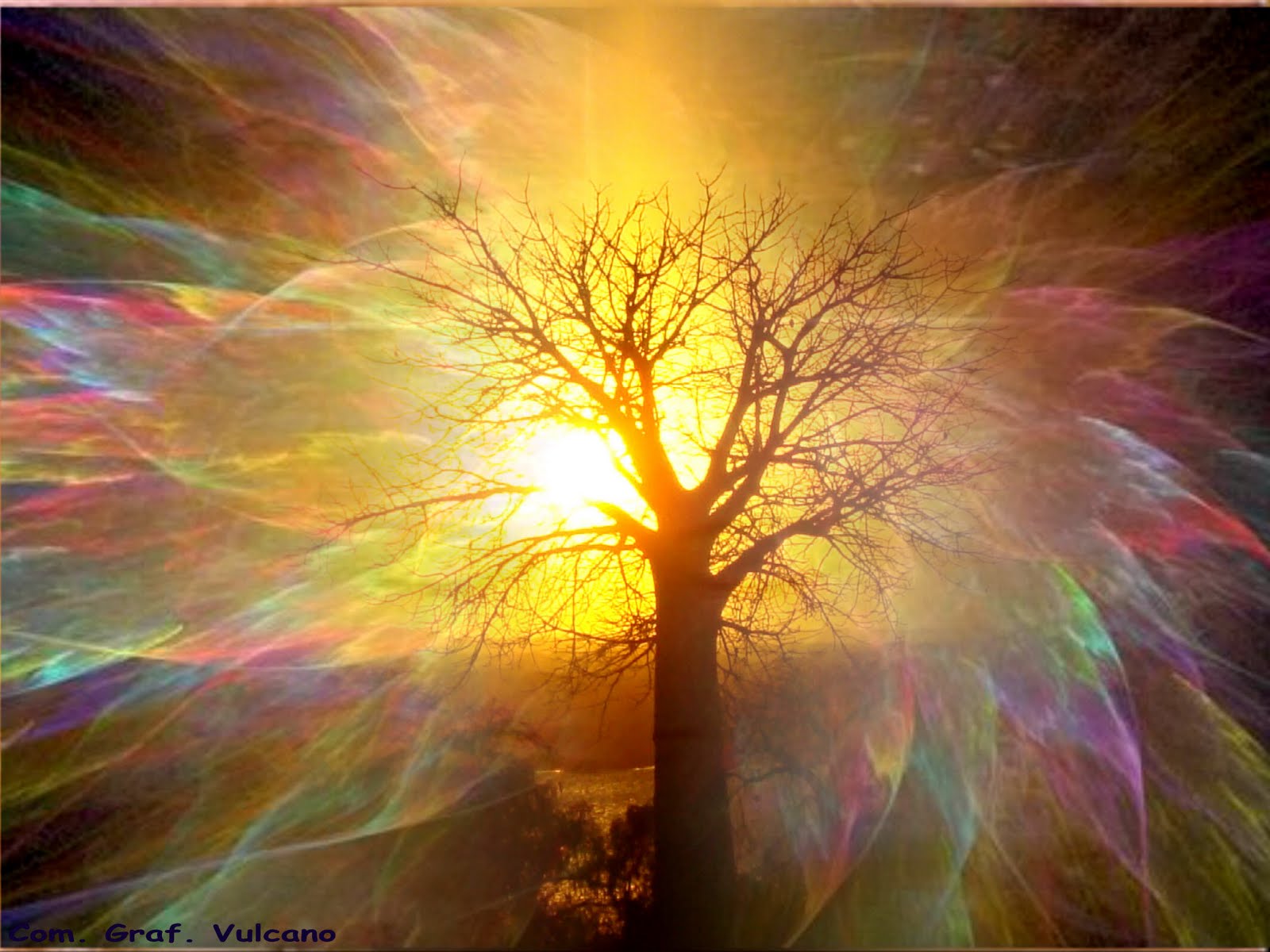 così l’amor di Dio scenderà.
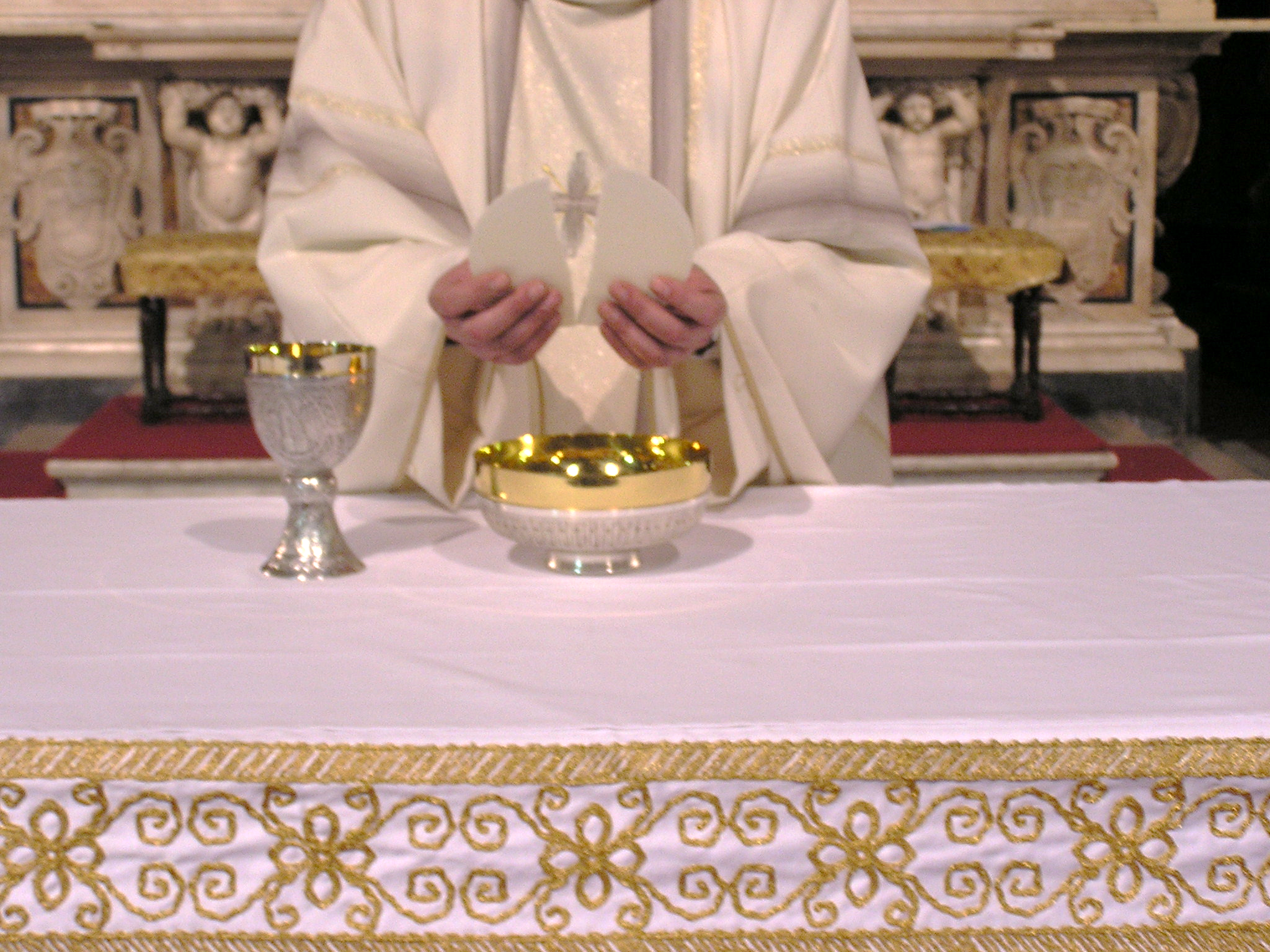 Agnello di Dio, 
che togli i peccati del mondo, 
abbi pietà di noi.
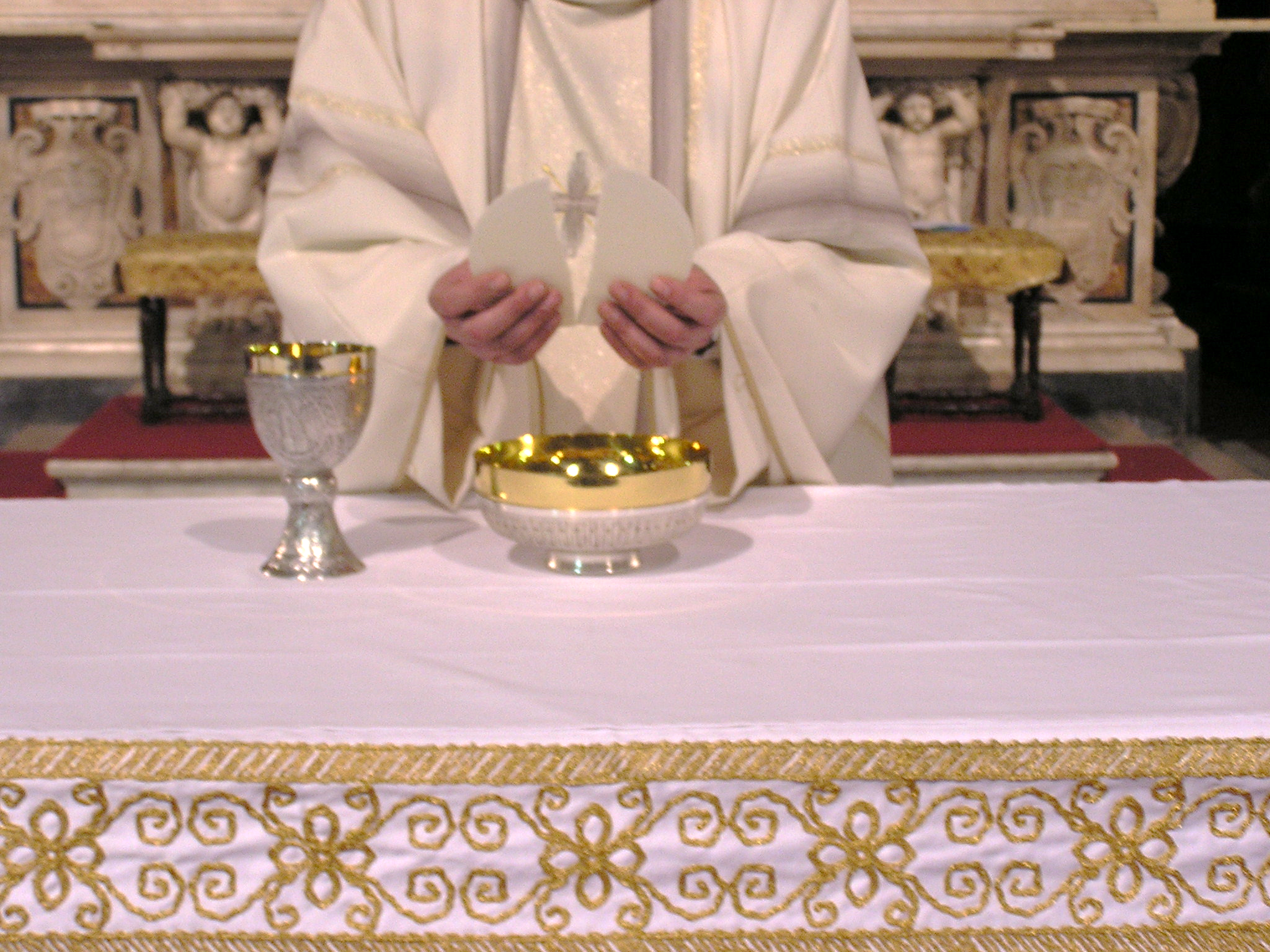 Agnello di Dio, 
che togli i peccati del mondo, 
abbi pietà di noi.
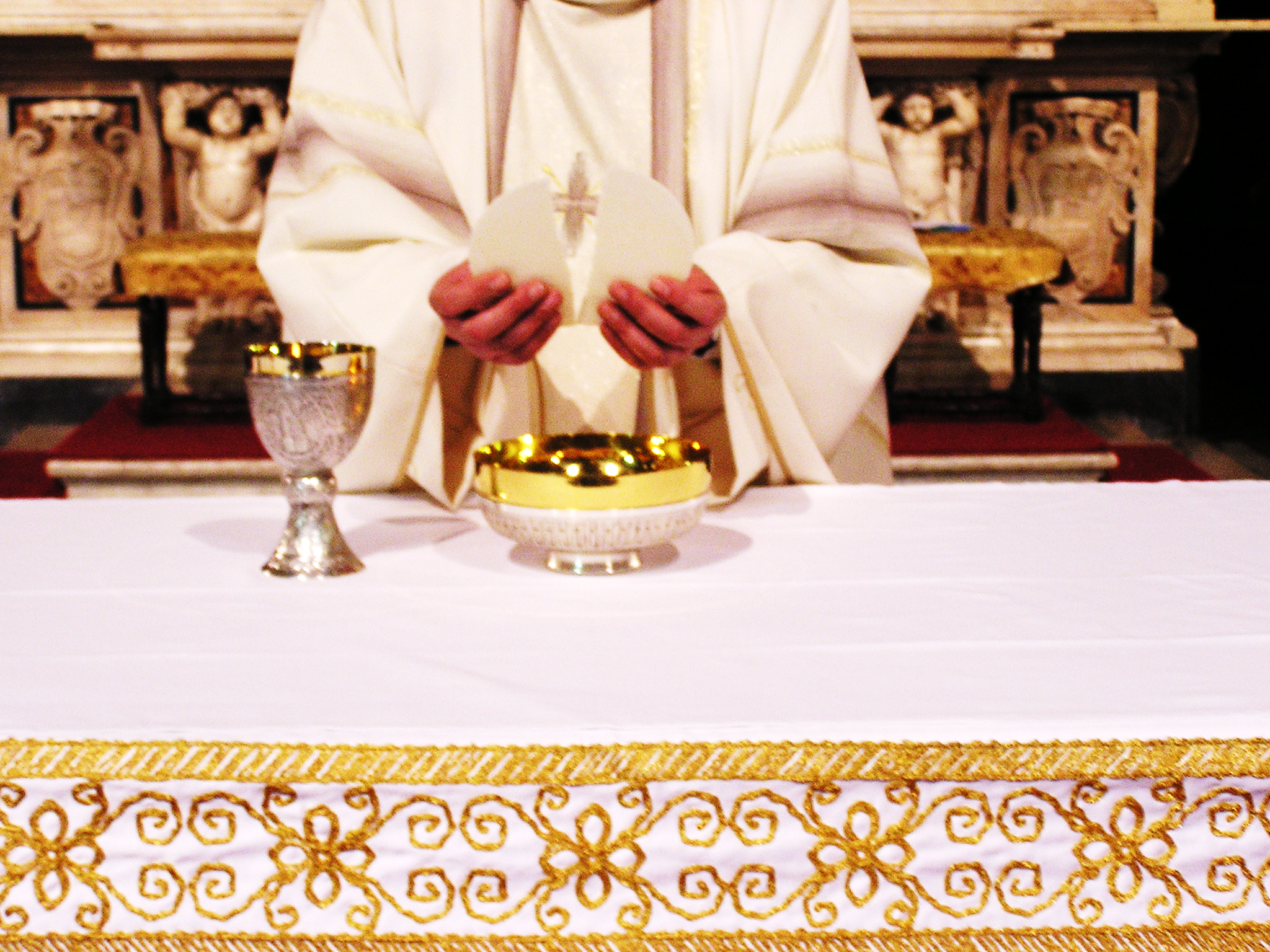 Agnello di Dio, 
che togli i peccati del mondo, 
dona a noi la pace.
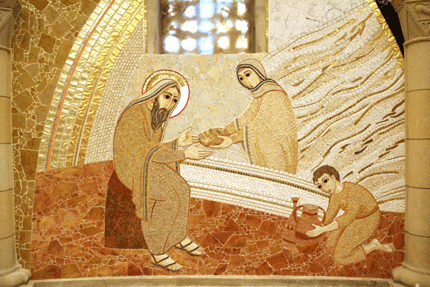 Beati gli invitati 
alla Cena del Signore.
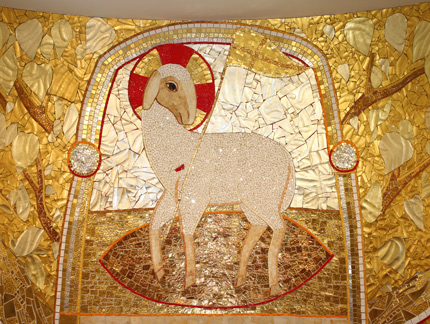 Ecco l’agnello di Dio, 
che toglie i peccati del mondo.
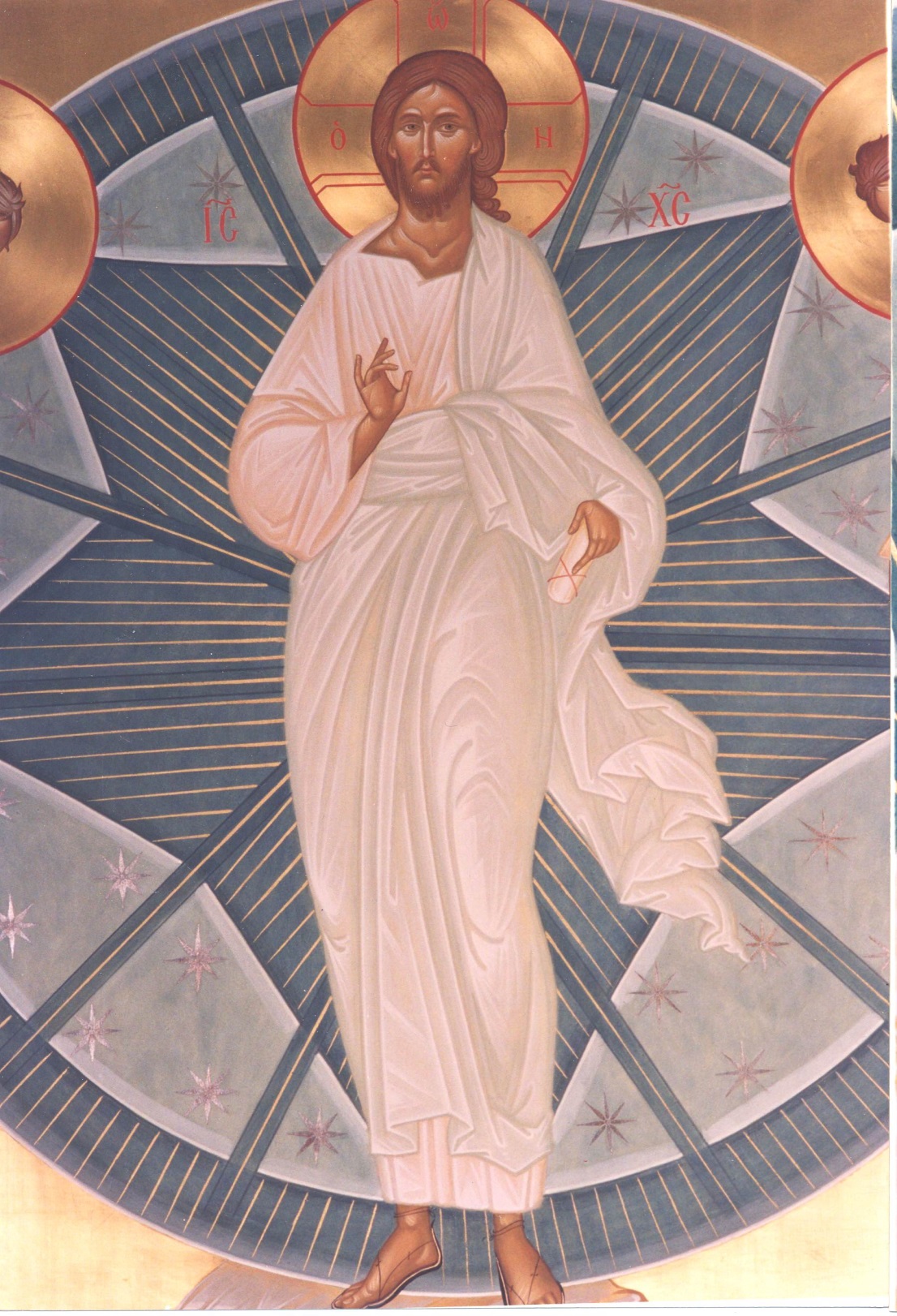 O Signore, non son degno 
di partecipare alla tua mensa:
ma di’ soltanto una parola 
e io sarò salvato.
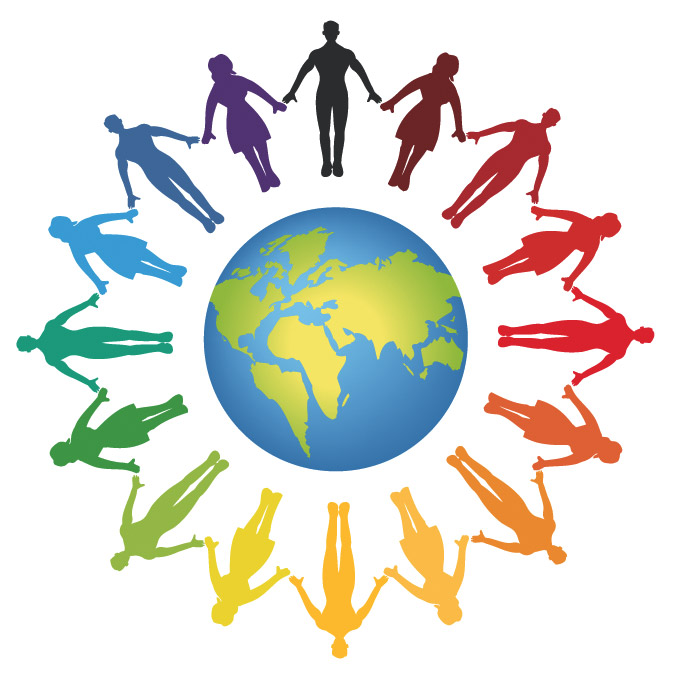 Popoli Tutti
Mio Dio, Signore, nulla è pari a te
Ora e per sempre voglio lodare
Il tuo grande amor per me.
Mia roccia, tu sei, 
pace e conforto mi dai
Con tutto il cuore e le mie forze
Sempre io ti adorerò.
Popoli tutti acclamate al Signore
Gloria e potenza cantiamo al Re
Mari e monti si prostrino a te
Al tuo nome, o Signore.
Canto di gioia per quello che fai,
Per sempre Signore con te resterò,
non c’è promessa,
non c’è fedeltà che in te! 
Non c’è promessa,
non c’è fedeltà che in te!
Mio Dio, Signore, nulla è pari a te
Ora e per sempre voglio lodare
Il tuo grande amor per me.
Mia roccia, tu sei, 
pace e conforto mi dai
Con tutto il cuore e le mie forze
Sempre io ti adorerò.
Popoli tutti acclamate al Signore
Gloria e potenza cantiamo al Re
Mari e monti si prostrino a te
Al tuo nome, o Signore.
Canto di gioia per quello che fai,
Per sempre Signore con te resterò,
non c’è promessa,
non c’è fedeltà che in te! 
Non c’è promessa,
non c’è fedeltà che in te!
Per la partecipazione ai tuoi gloriosi misteri ti rendiamo fervide grazie, Signore, perché a noi ancora pellegrini sulla terra fai pregustare i beni del cielo. Per Cristo nostro Signore. Per Cristo nostro Signore.							Amen.
Il Signore sia con voi.
E con il tuo spirito. 

Vi benedica Dio onnipotente 
Padre e Figlio e Spirito Santo.		
Amen. 

Nel nome del Signore: andate in pace.
Rendiamo grazie a Dio.
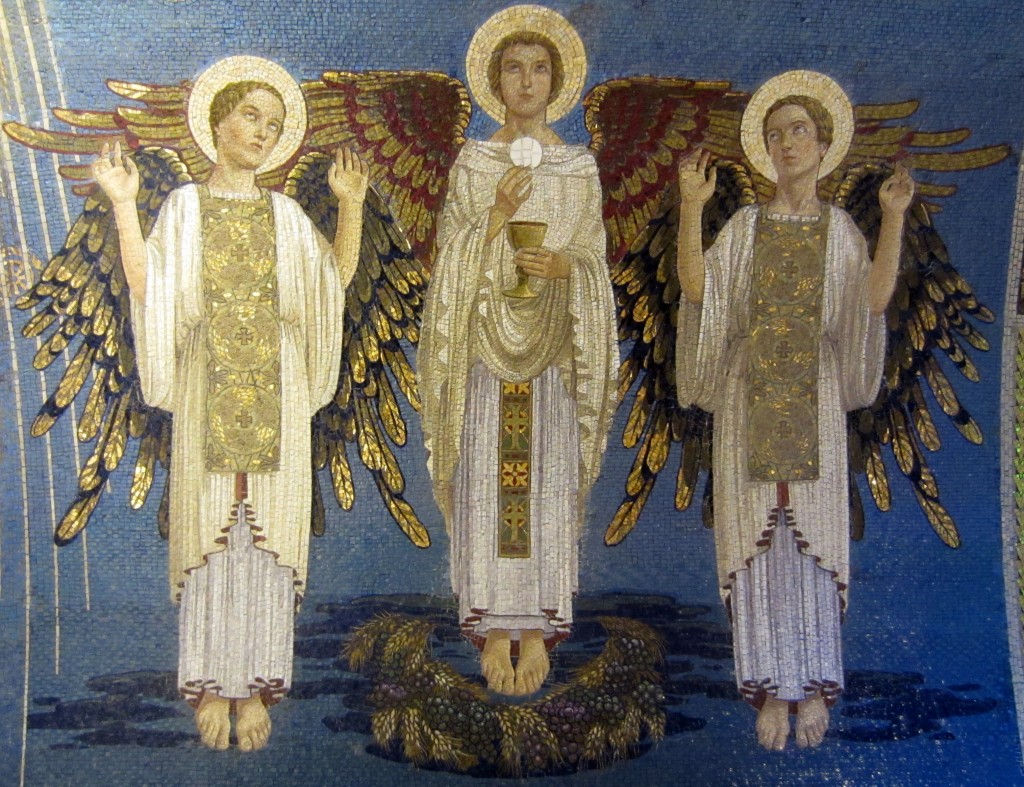 Ciao a tutti
e
buona 
domenica
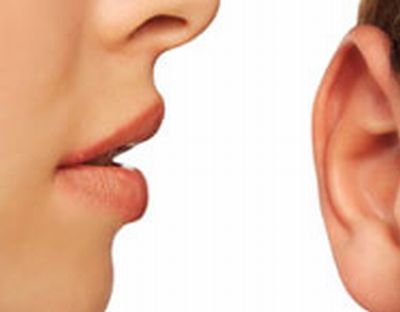 Quello che abbiamo udito
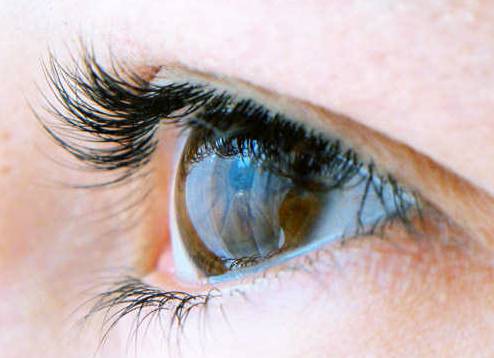 quello che abbiam veduto
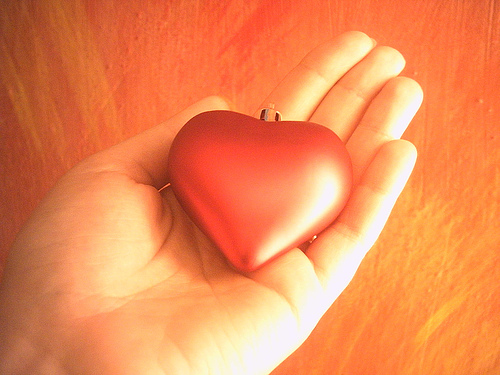 quello che abbiam toccato
dell’amore infinito l’annunciamo a voi.
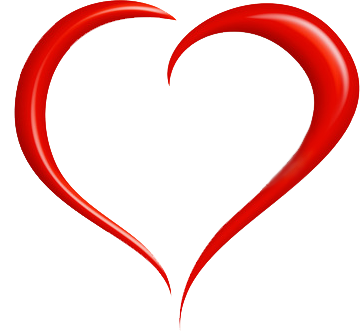 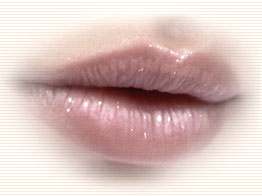 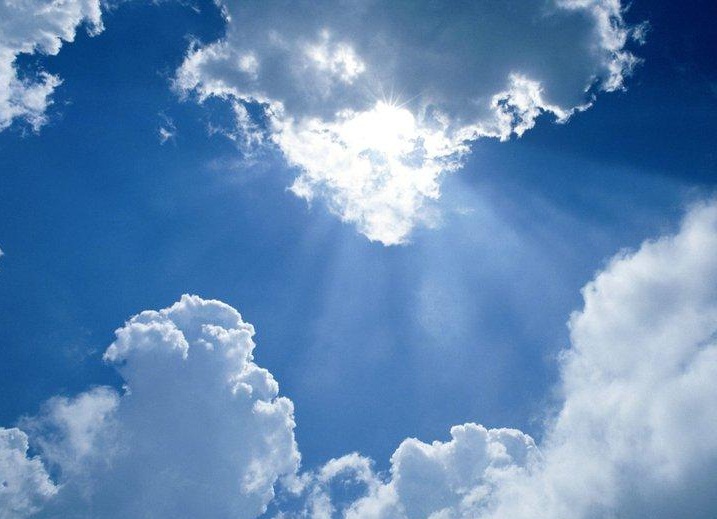 In Gesù tutto il cielo si apre,
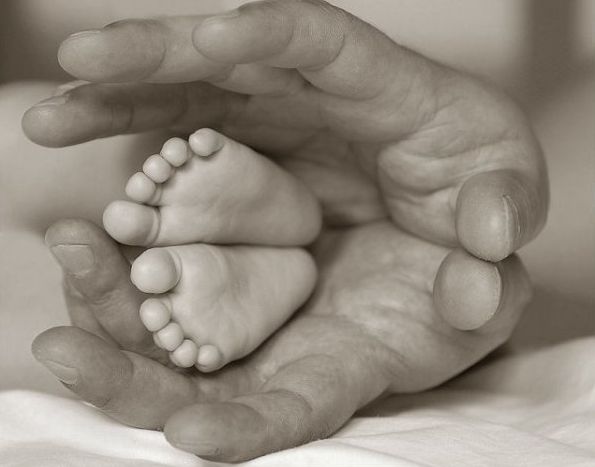 ogni figlio conosce suo Padre;
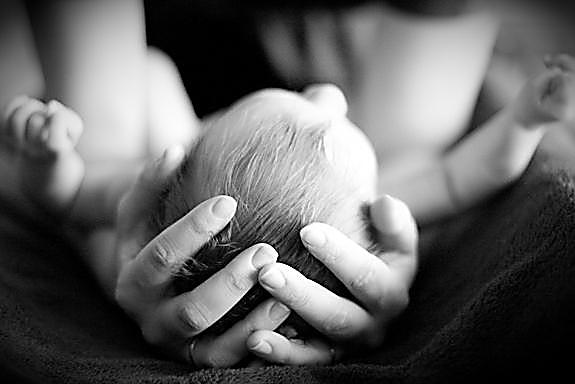 alla vita rinasce ogni cosa
e l’amore raduna la Chiesa.
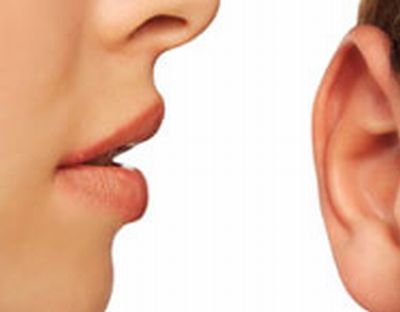 Quello che abbiamo udito
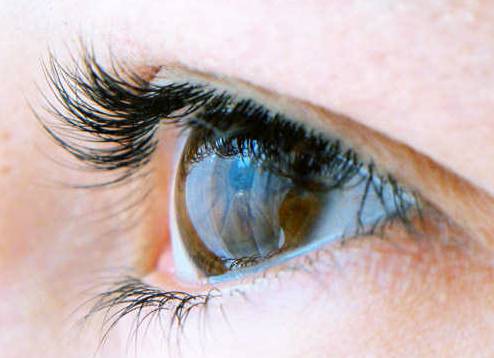 quello che abbiam veduto
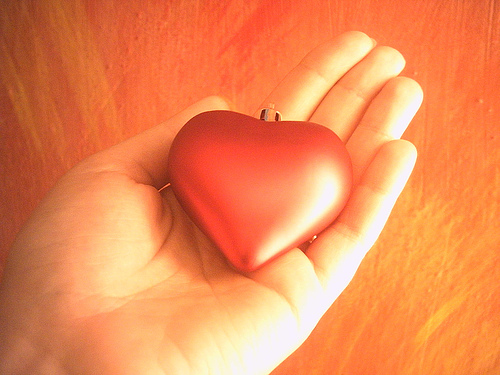 quello che abbiam toccato
dell’amore infinito l’annunciamo a voi.
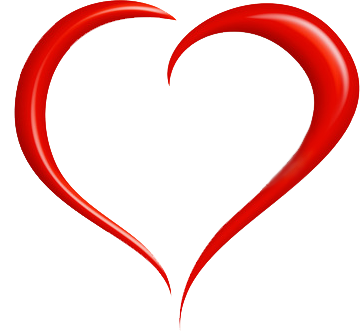 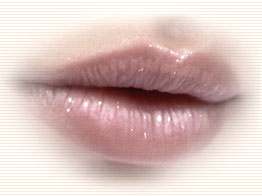 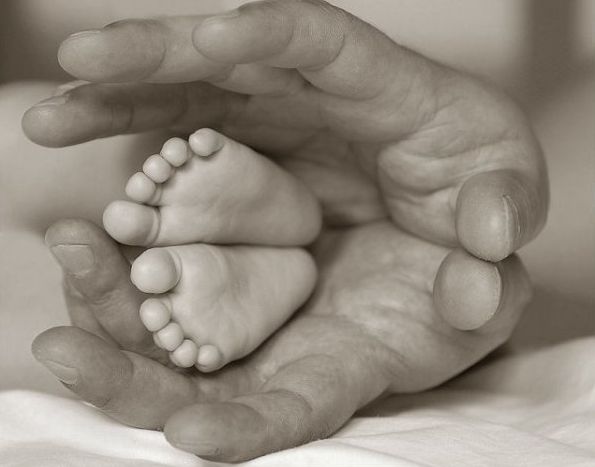 Grandi cose
ha fatto il Signore!
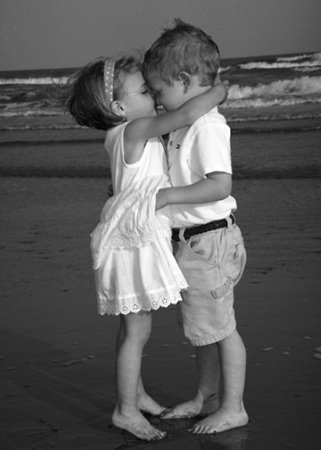 Del suo amore vogliamo parlare:
Dio Padre
il suo Figlio ha donato
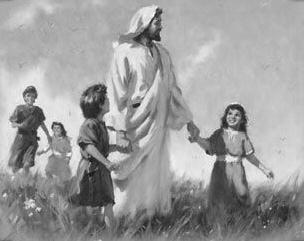 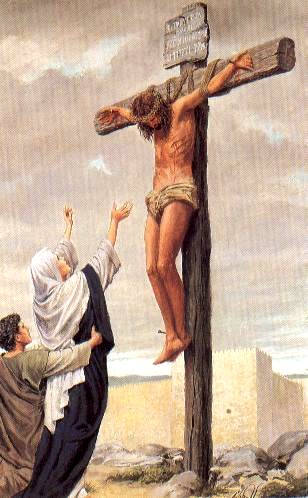 sulla croce l’abbiamo veduto.
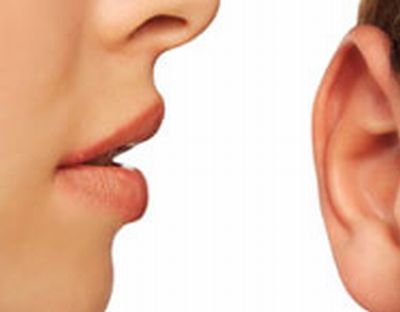 Quello che abbiamo udito
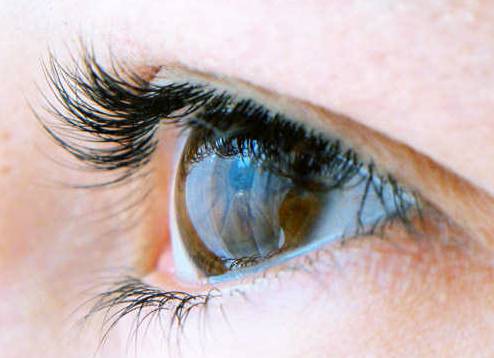 quello che abbiam veduto
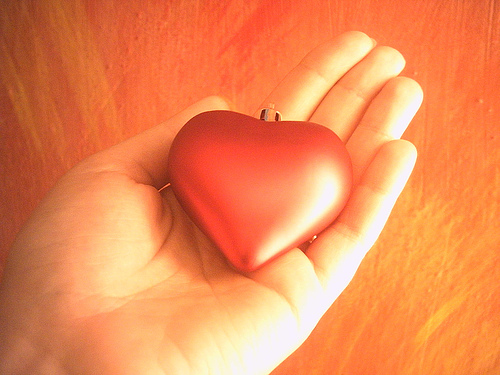 quello che abbiam toccato
dell’amore infinito l’annunciamo a voi.
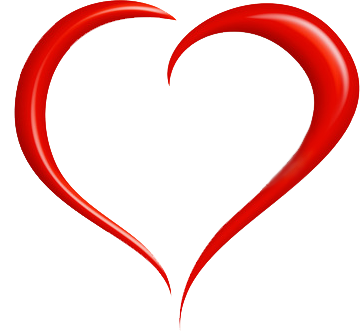 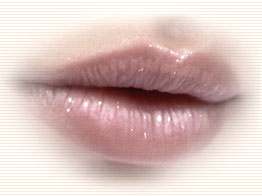